Calculus I for Management
Functions & Graphs
week 2
Lecture
Functions
The graph of a function
Lines & linear functions
Functional models
Topics

Functions

The Graph of a Function

Lines & Linear Functions

Functional Models
A function is a rule that assigns to each element in the input set exactlyone element in the output set (1/ 2)
In the last lecture, we already reviewed some examples for functions that you know from school, like
monomials
power functions
polynomials
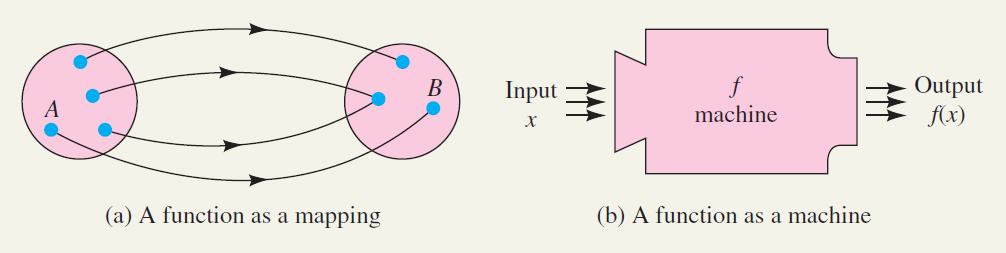 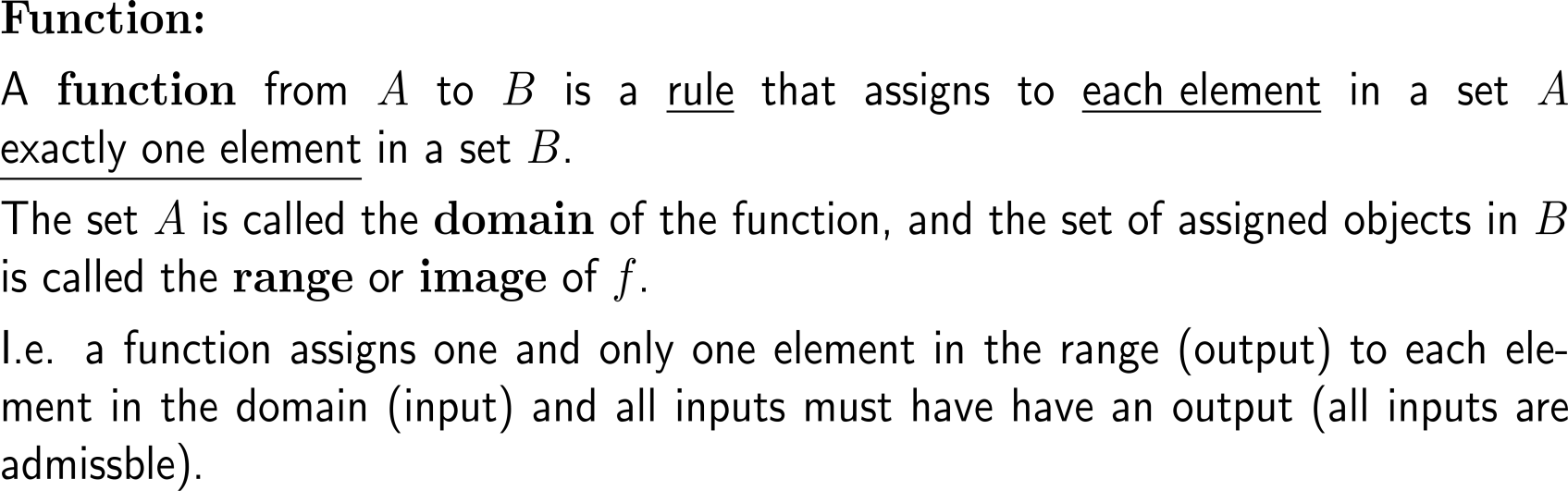 A function is a rule that assigns to each element in the input set exactlyone element in the output set (2/ 2)
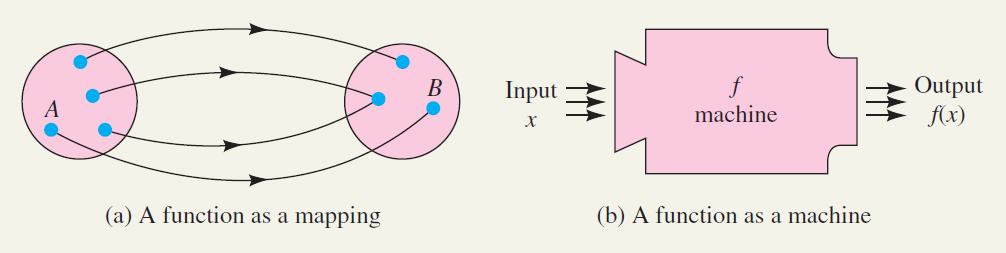 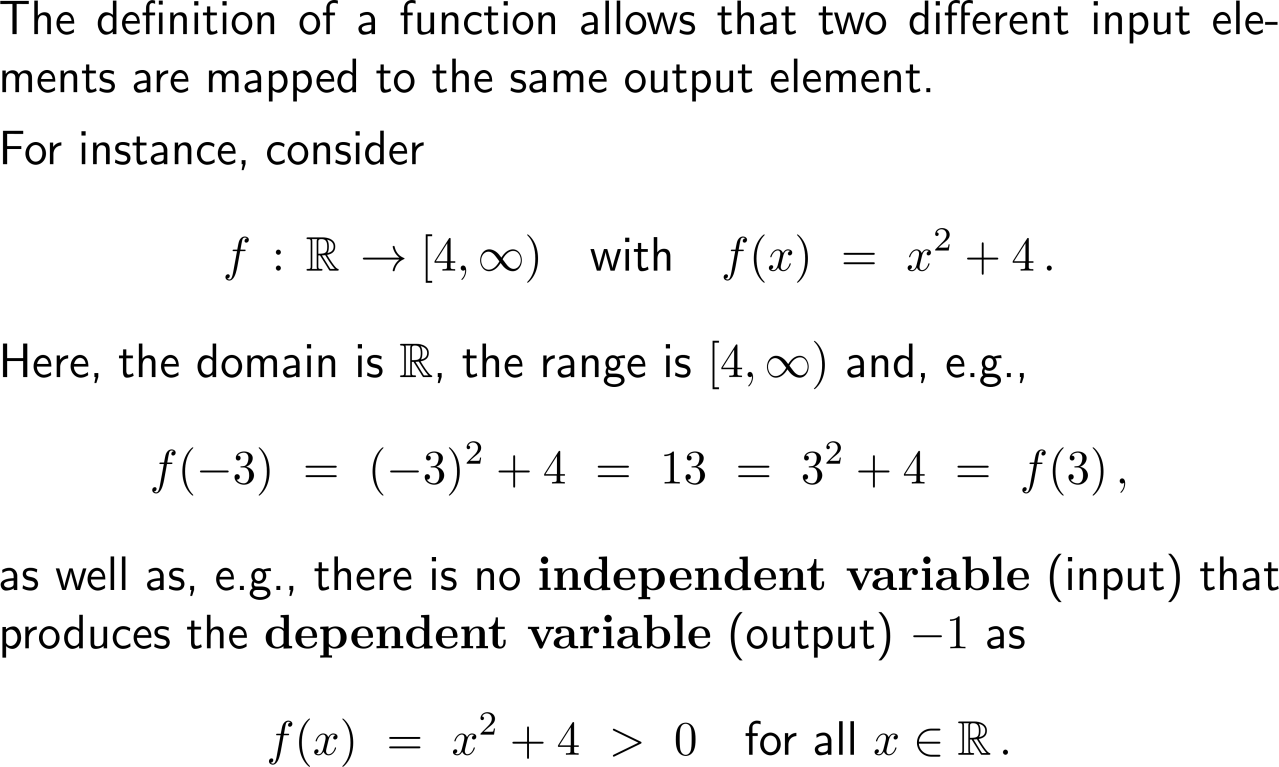 A:	domain
	set of inputs
	set of independent variables
B:	range/ image
	set of outputs
	set of dependent variables
The natural domain of a function f(x) is the set of all real numbers for which f(x) is defined as a real number
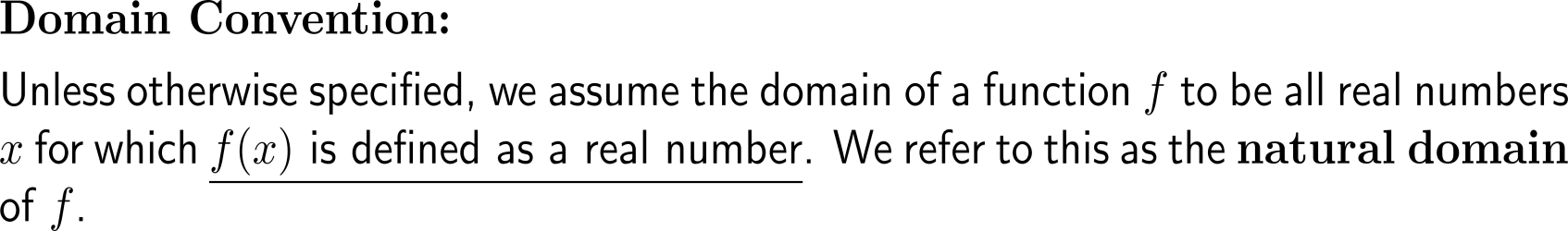 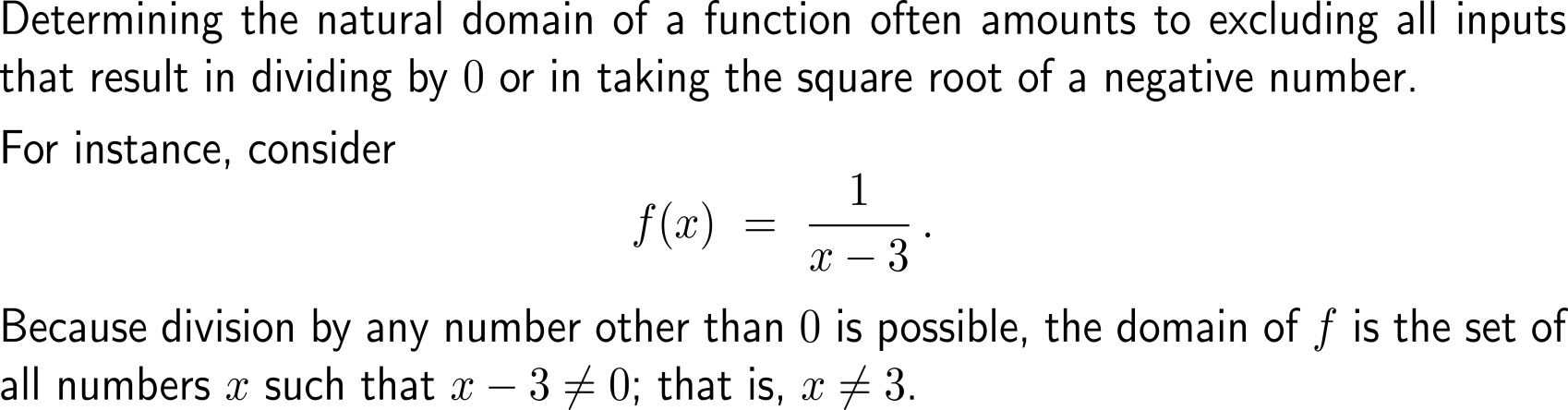 Examples:Functions in economics
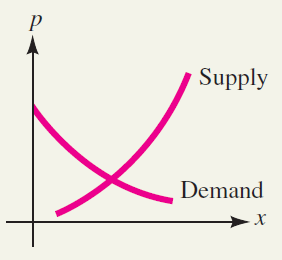 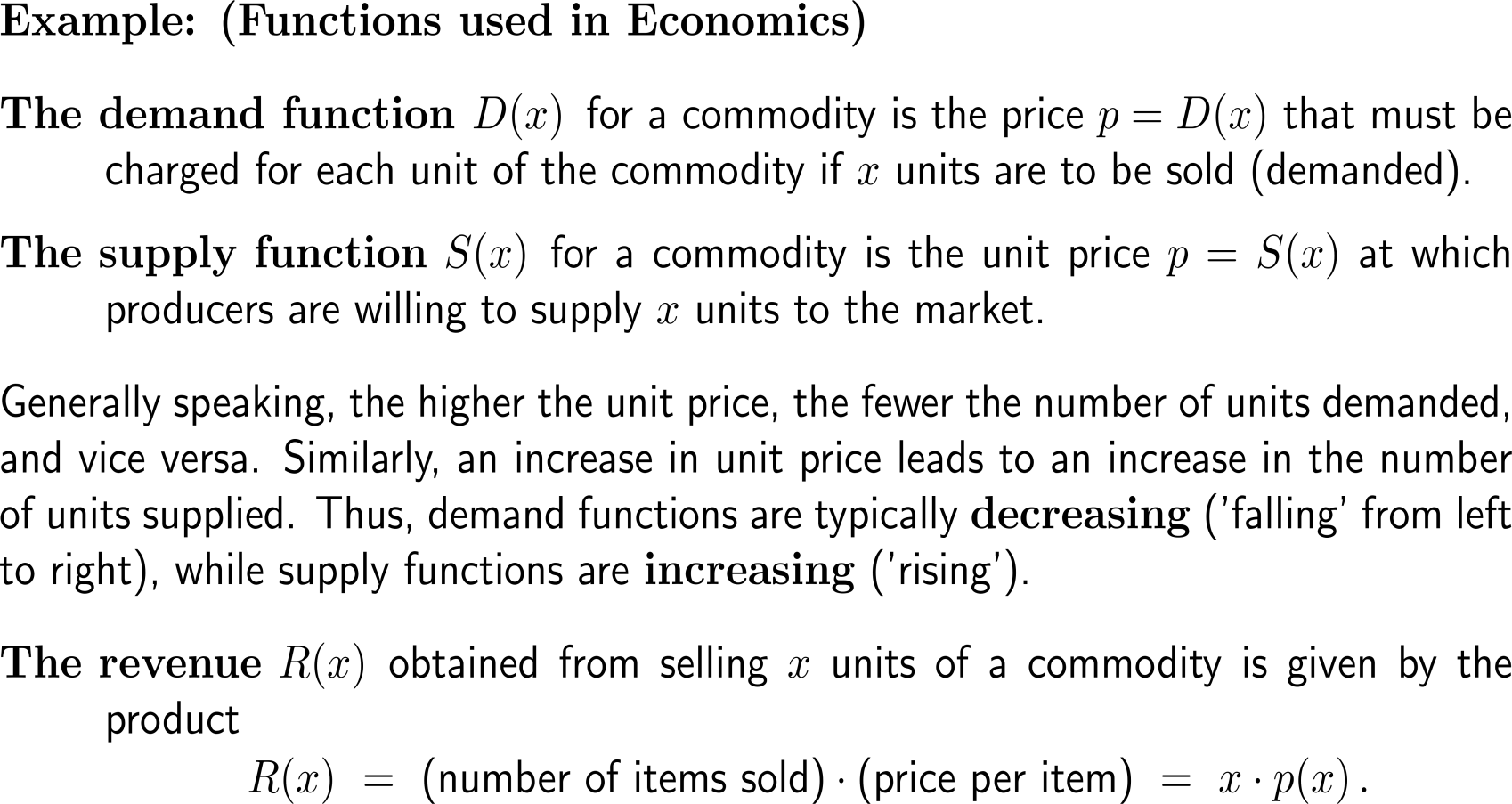 Examples:Functions in economics
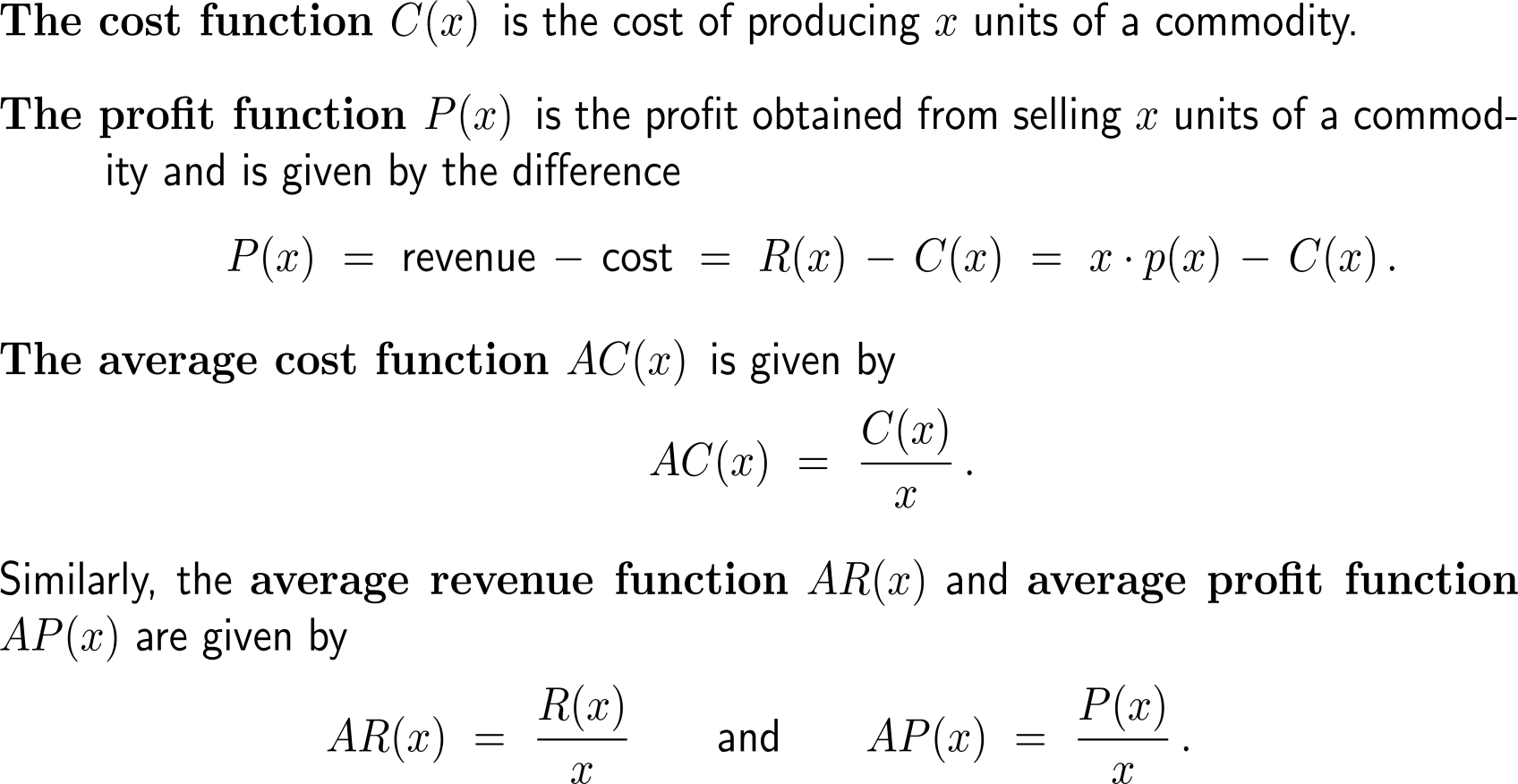 Example:Studying a production process
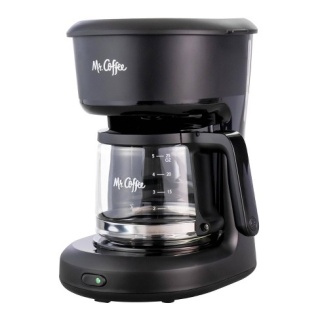 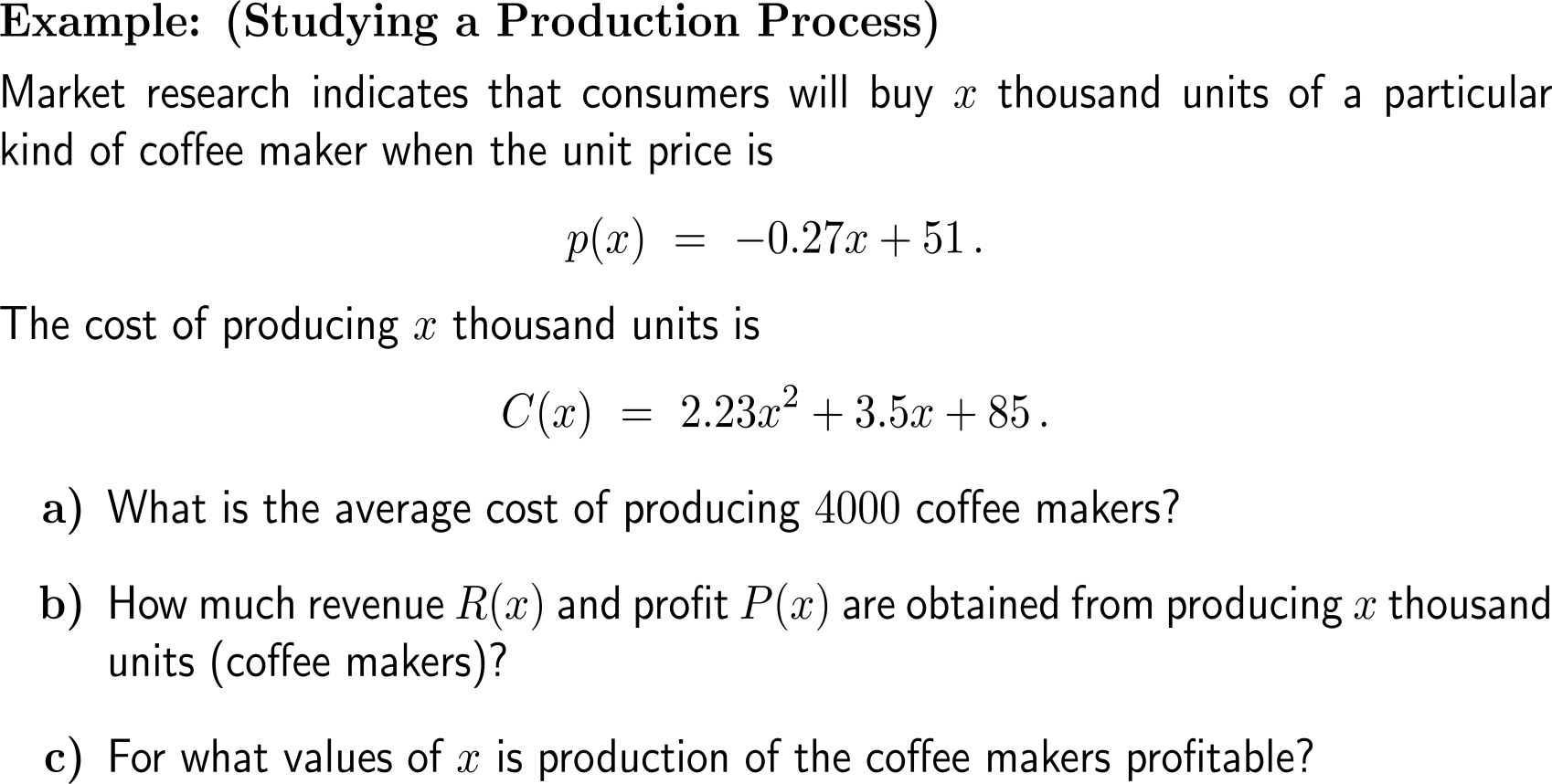 Example:Studying a production process
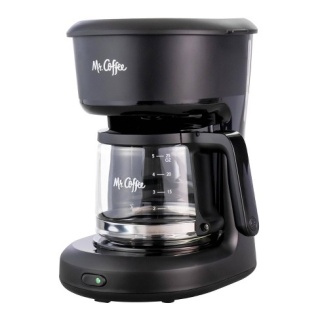 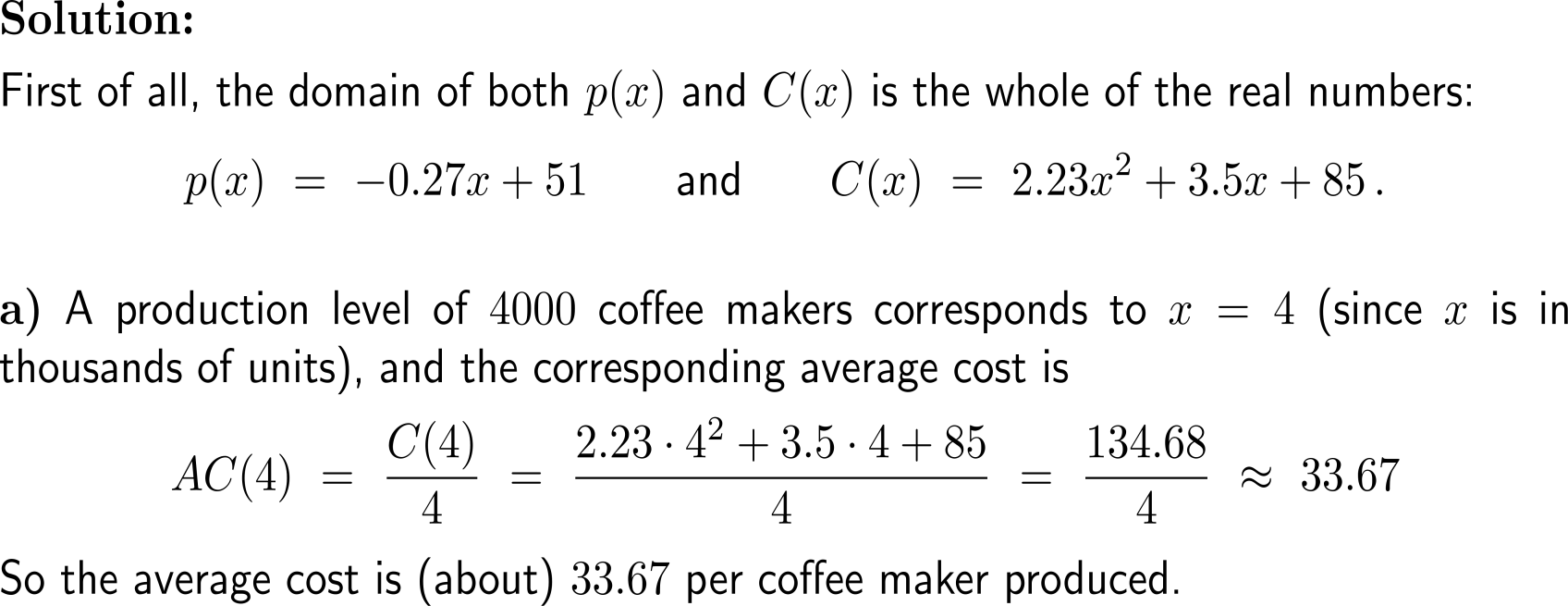 Example:Studying a production process
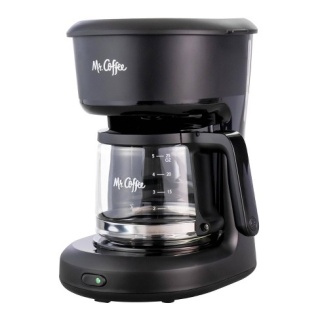 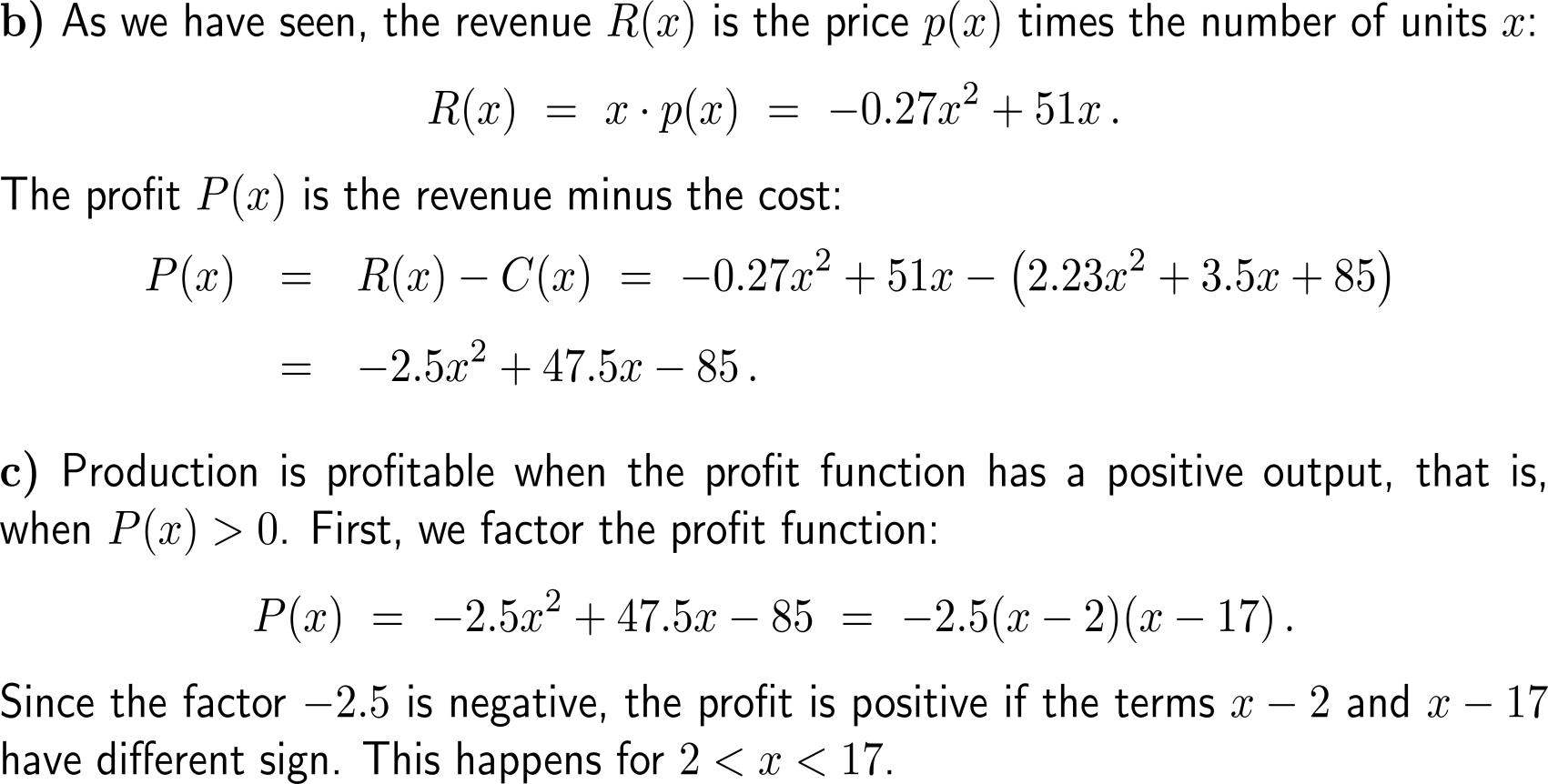 x
2
17
(x-2)(x-17)
The composition of functions allows to evaluate functions in a consecutive way, e.g. first g(x) = u and then f(u)
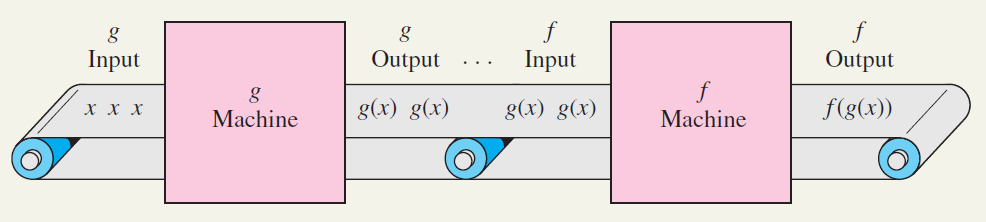 Let
g(x) = x + 1
and
f(u) = u2 + 3u + 1
Then:

f(g(x)) = (x+1)2 + 3(x+1) + 1
= x2 + 5x + 5
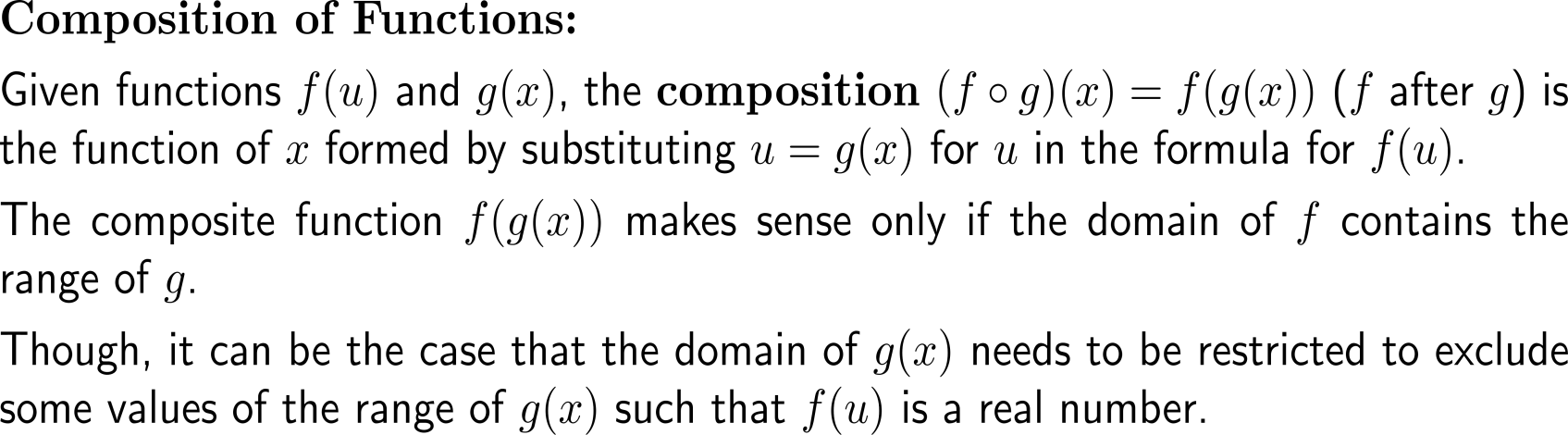 The sequence in the composition matters, as f(g(x)) and g(f(x)) are typically quite different
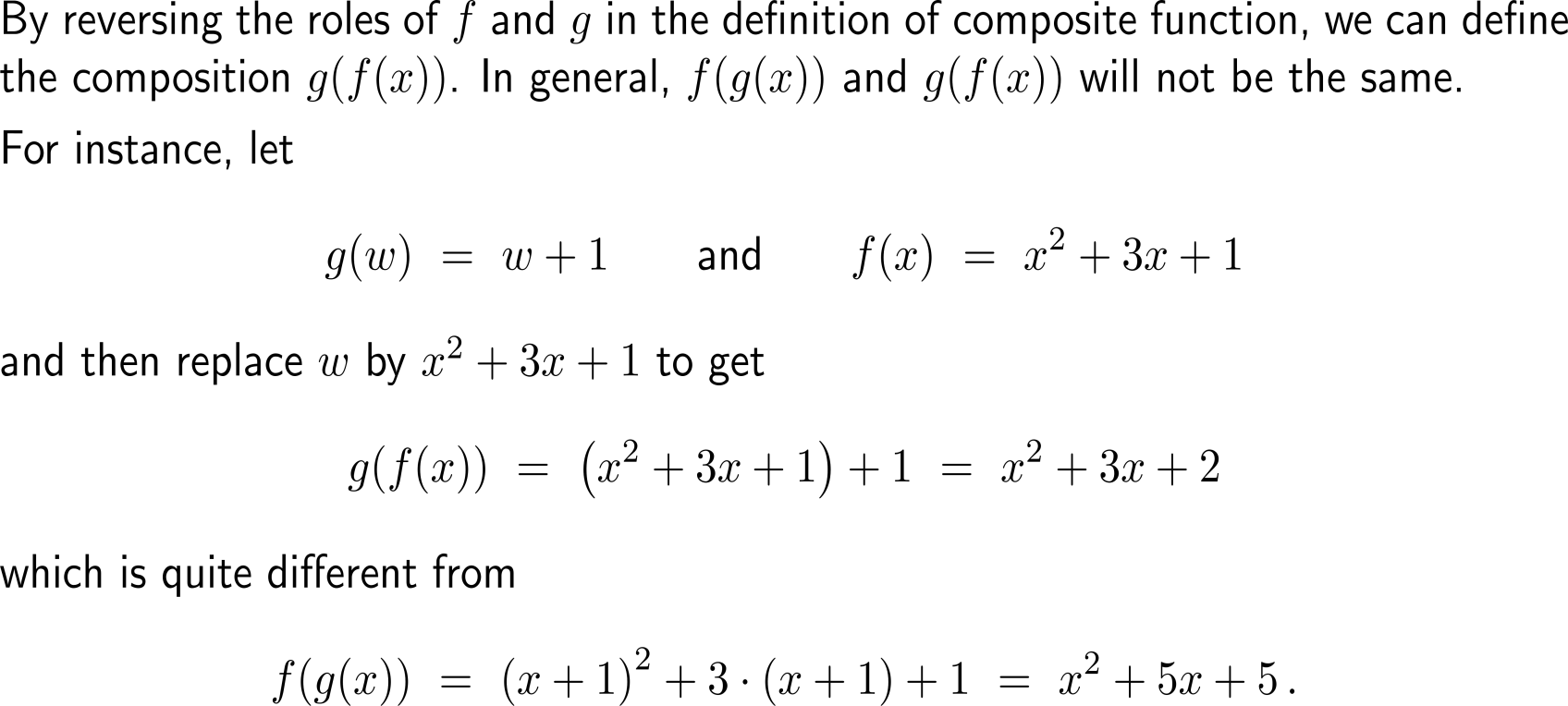 Example:Expressing cost as a composite function
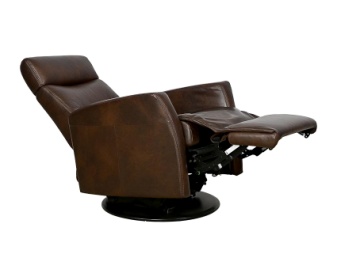 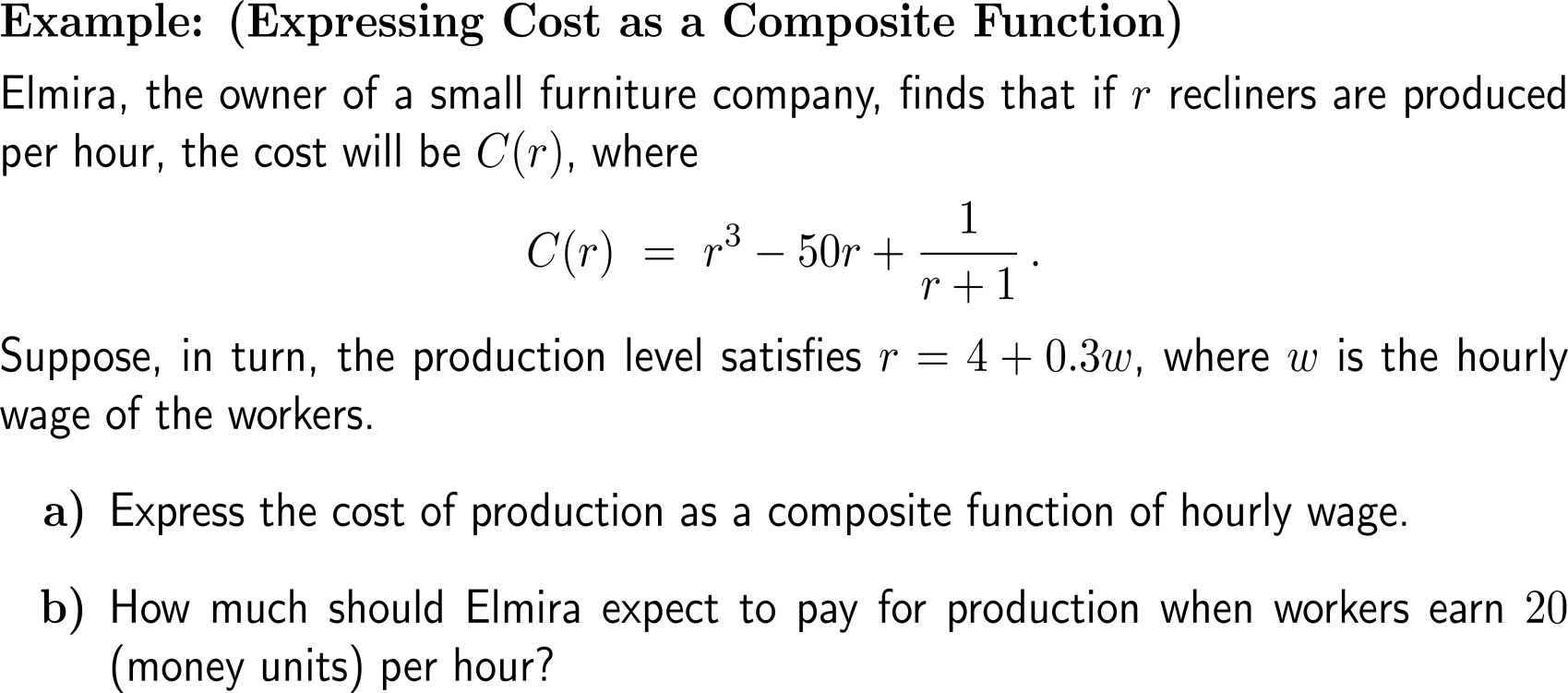 Example:Expressing cost as a composite function
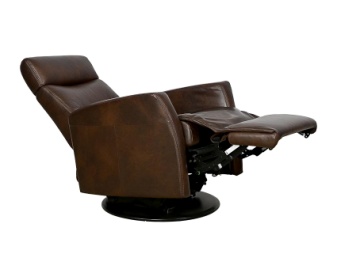 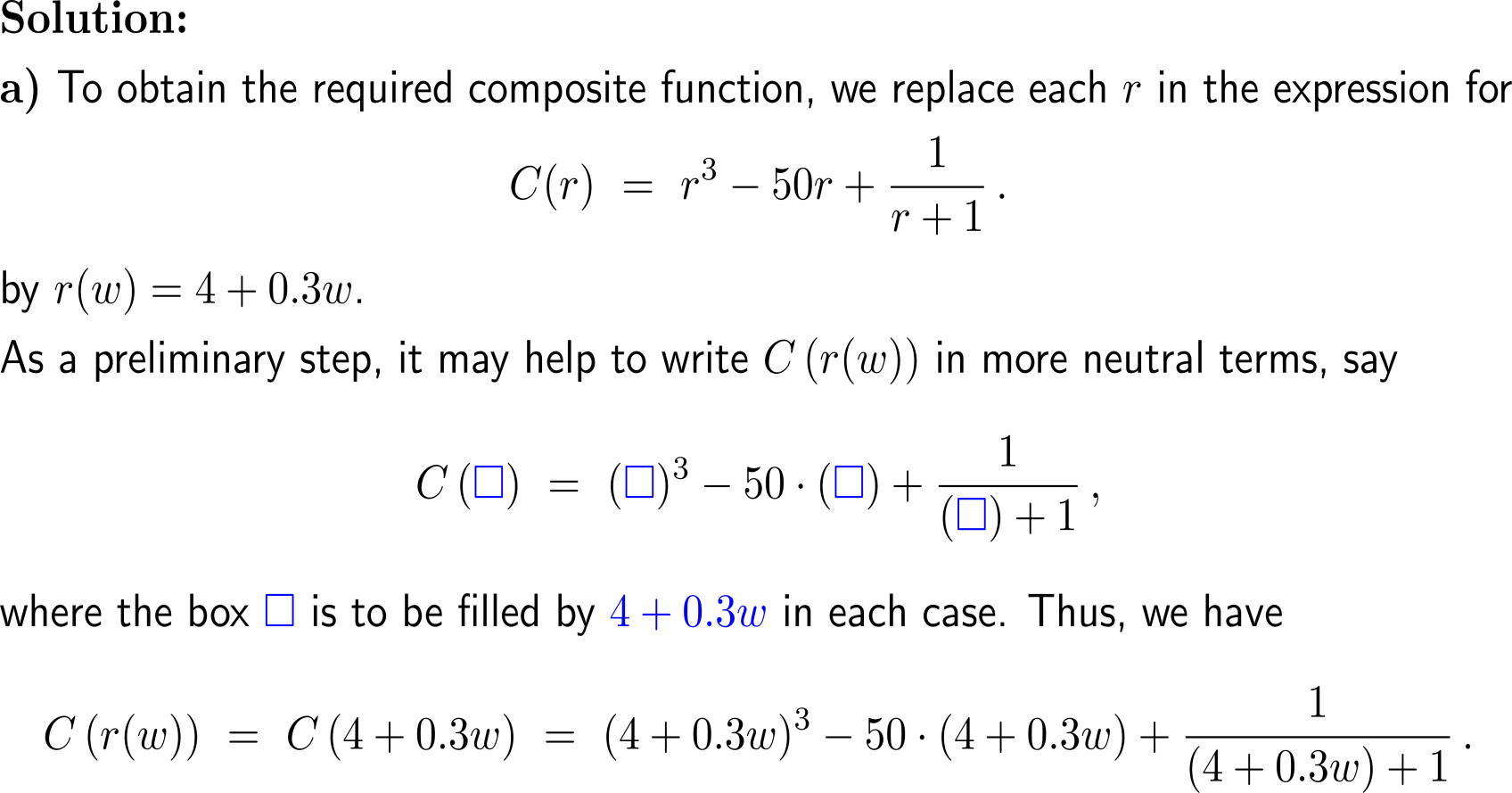 Example:Expressing cost as a composite function
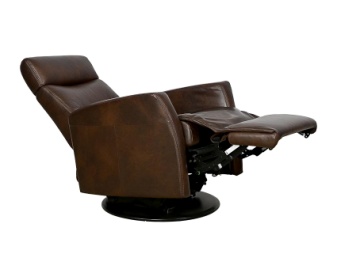 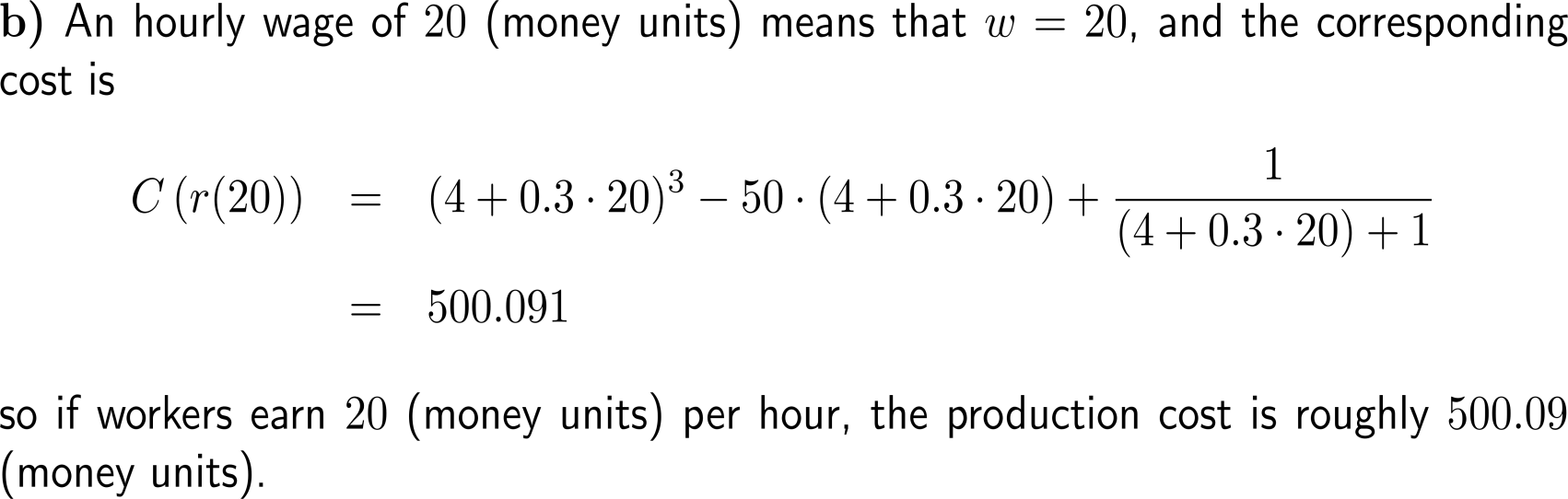 Topics

Functions

The Graph of a Function

Lines & Linear Functions

Functional Models
The graph of a function f(x) is a curve in the Cartesian x-y-plane and consist of all points (x, f(x))
animation
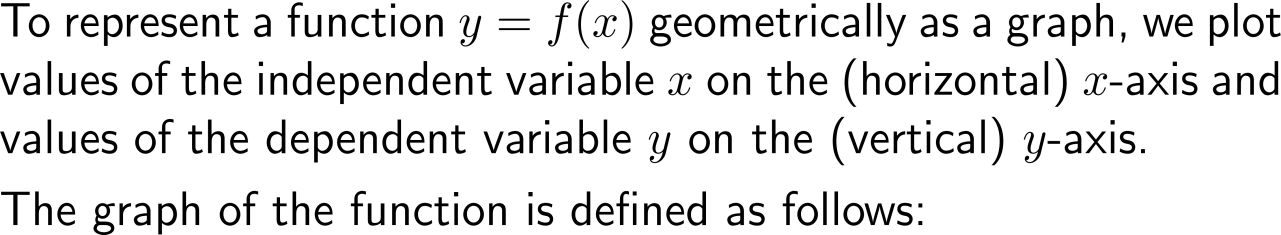 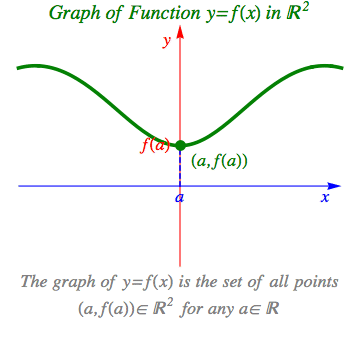 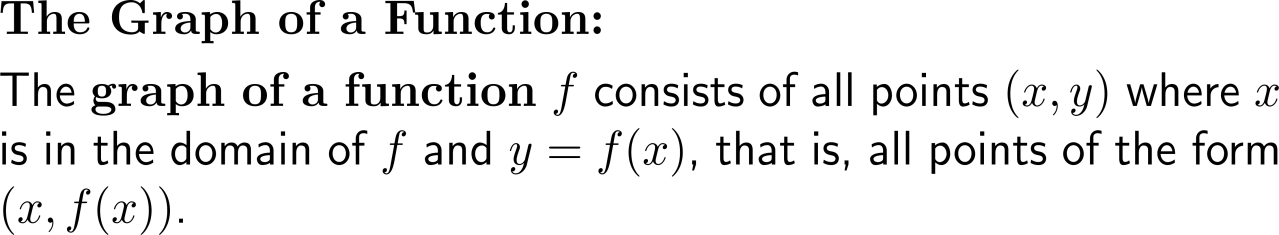 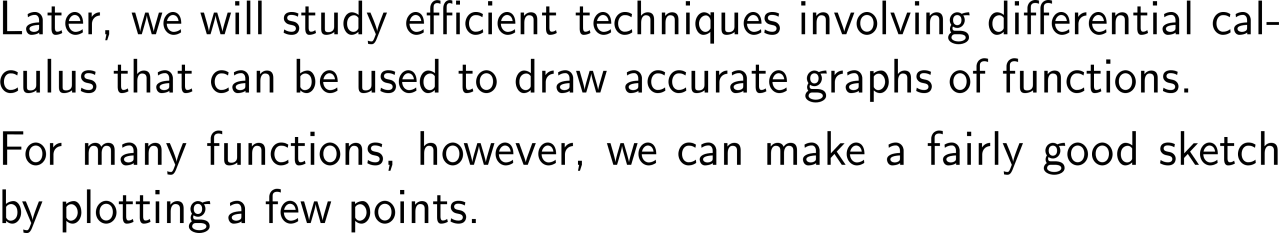 Example:Graphing by plotting points
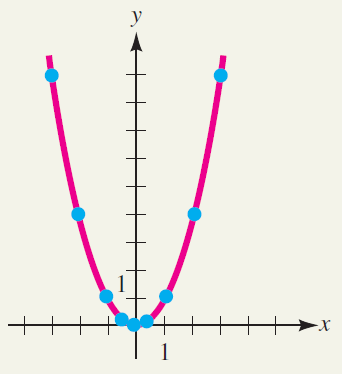 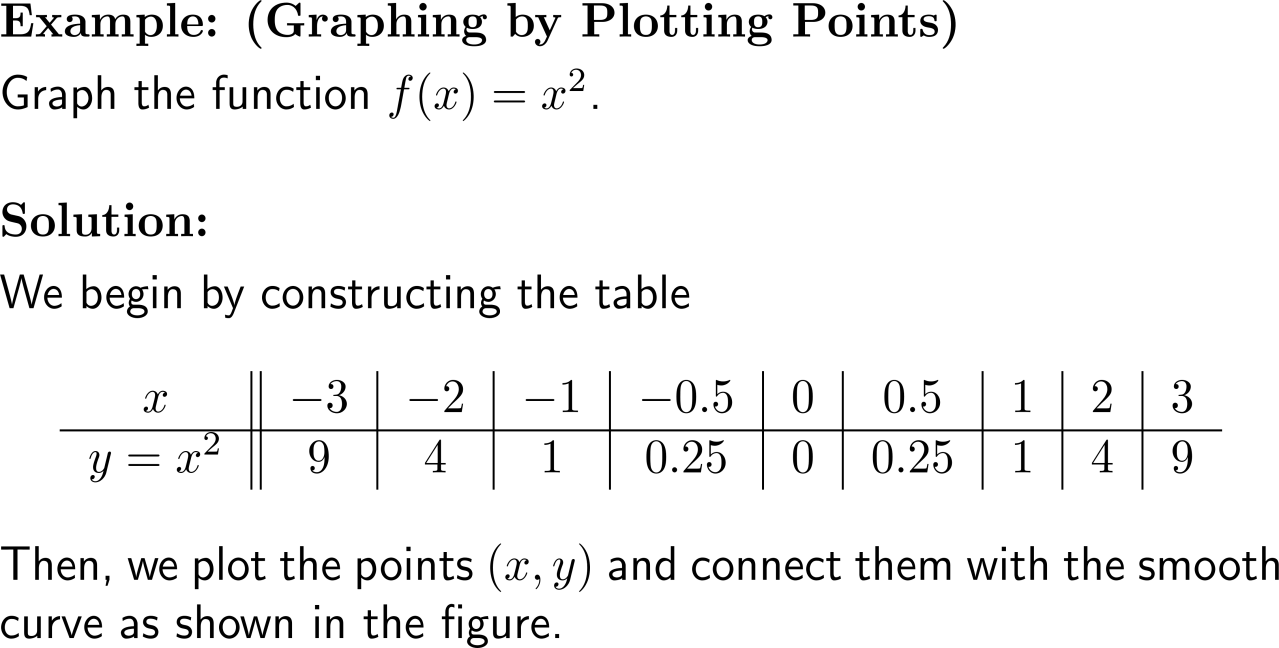 Note, not every curve is a graph
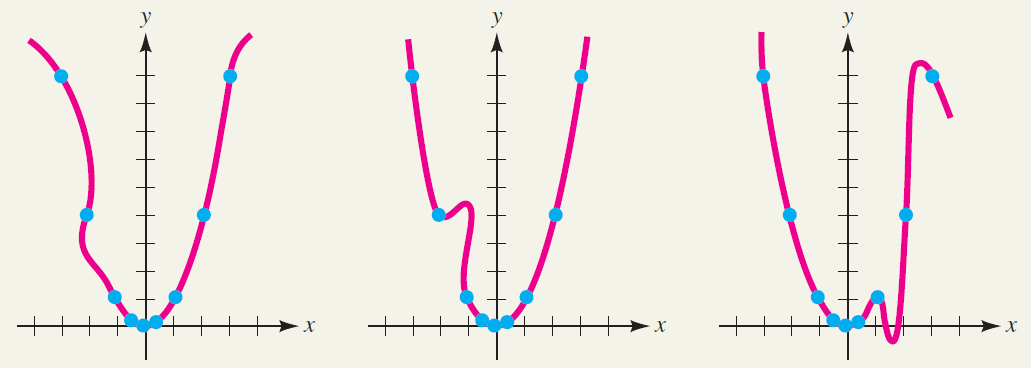 This is not the graph of a function
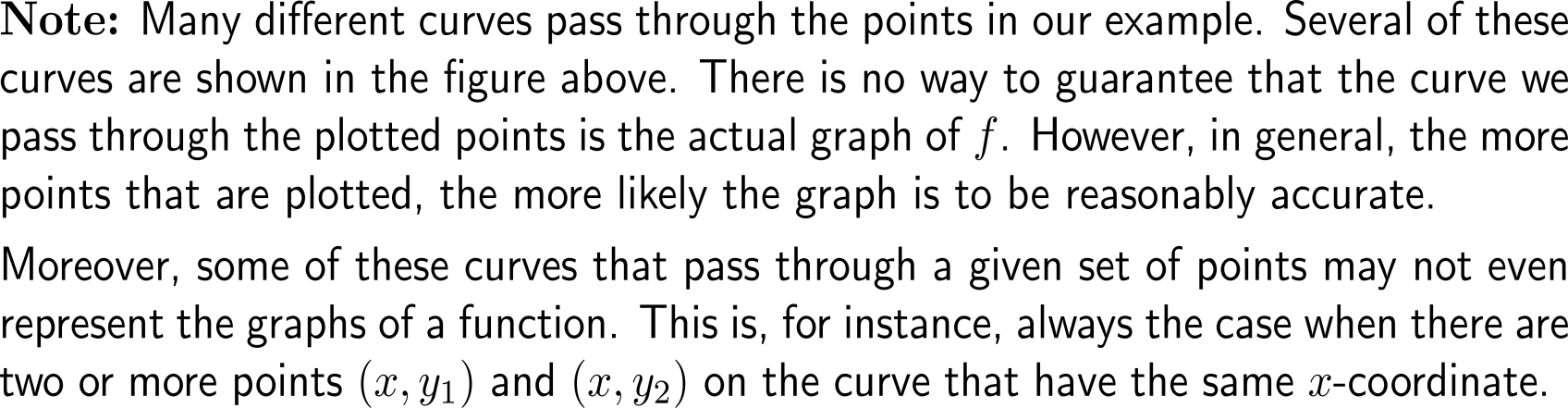 The vertical line test is a geometric rule for determining whether a curve is the graph of a function
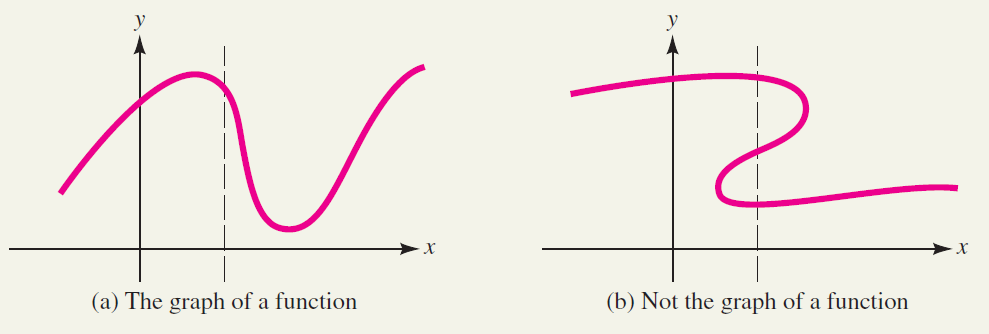 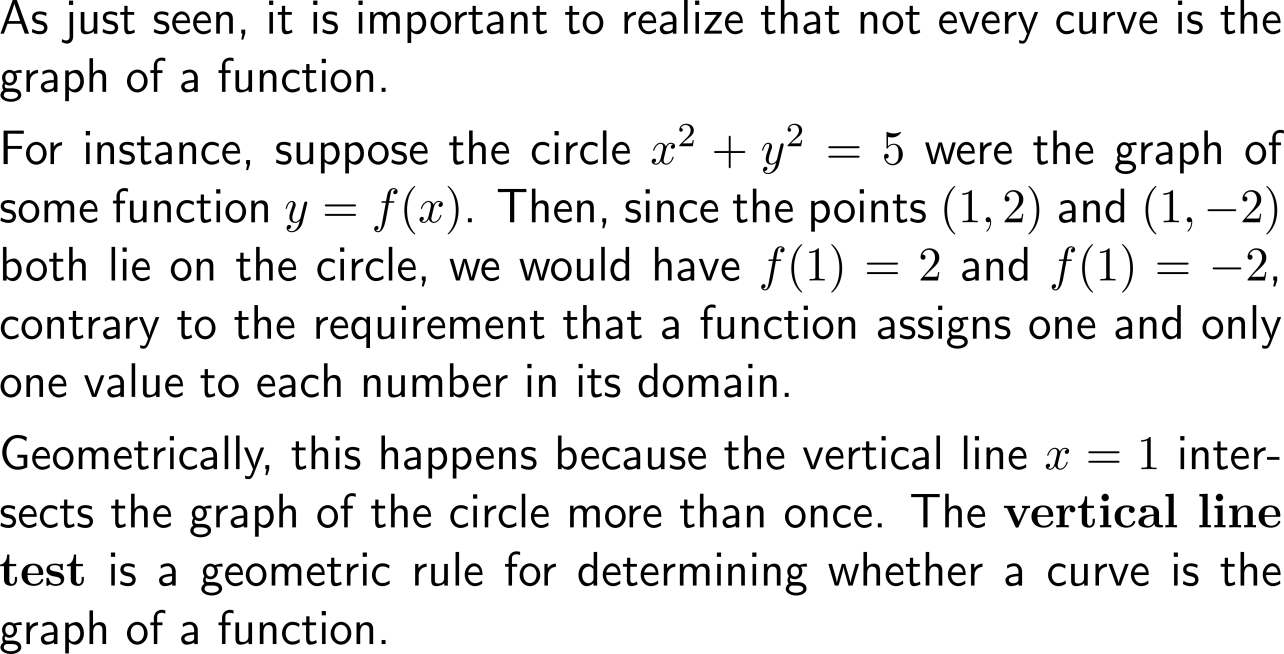 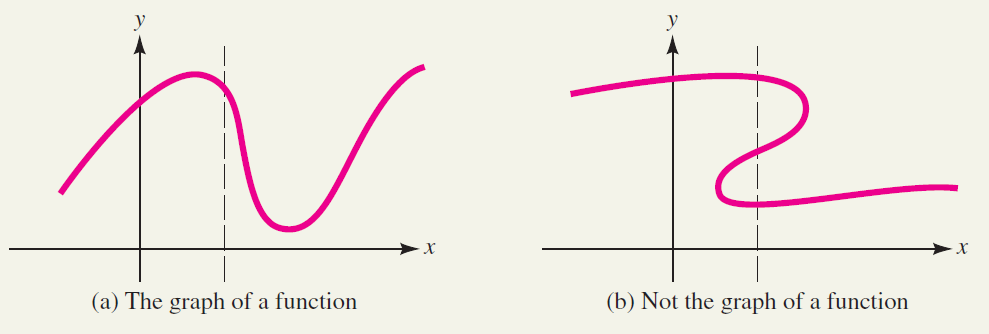 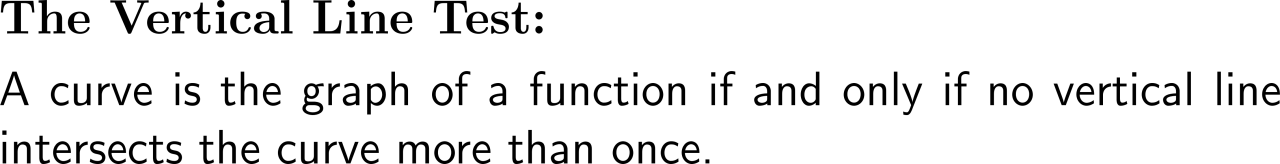 Example:Trigonometric functions
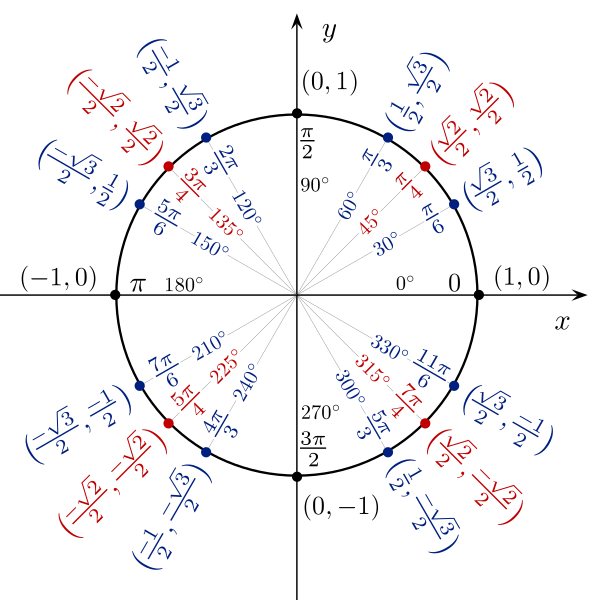 Sine
Tangent
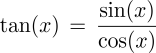 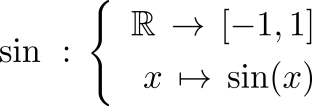 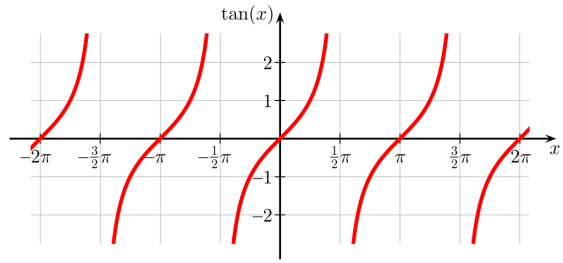 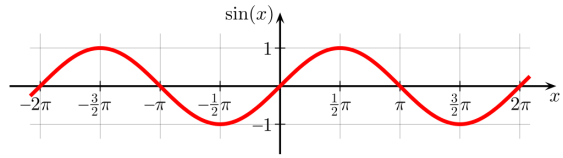 Cosine
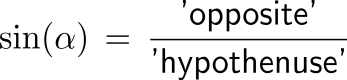 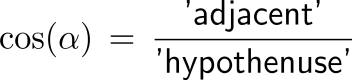 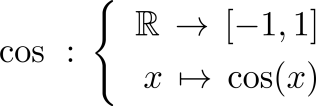 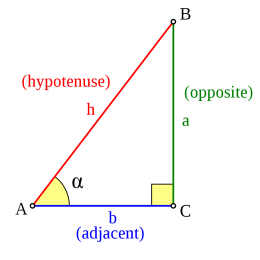 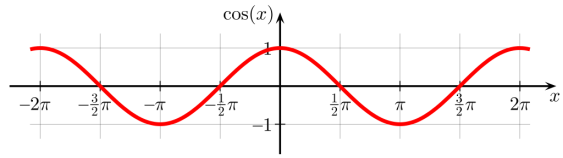 (cos(x), sin(x))
Piecewise-defined functions are using more than one formula, where each individual formula describes the function on a subset of the domain
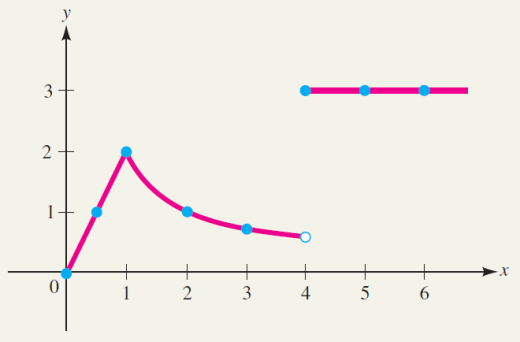 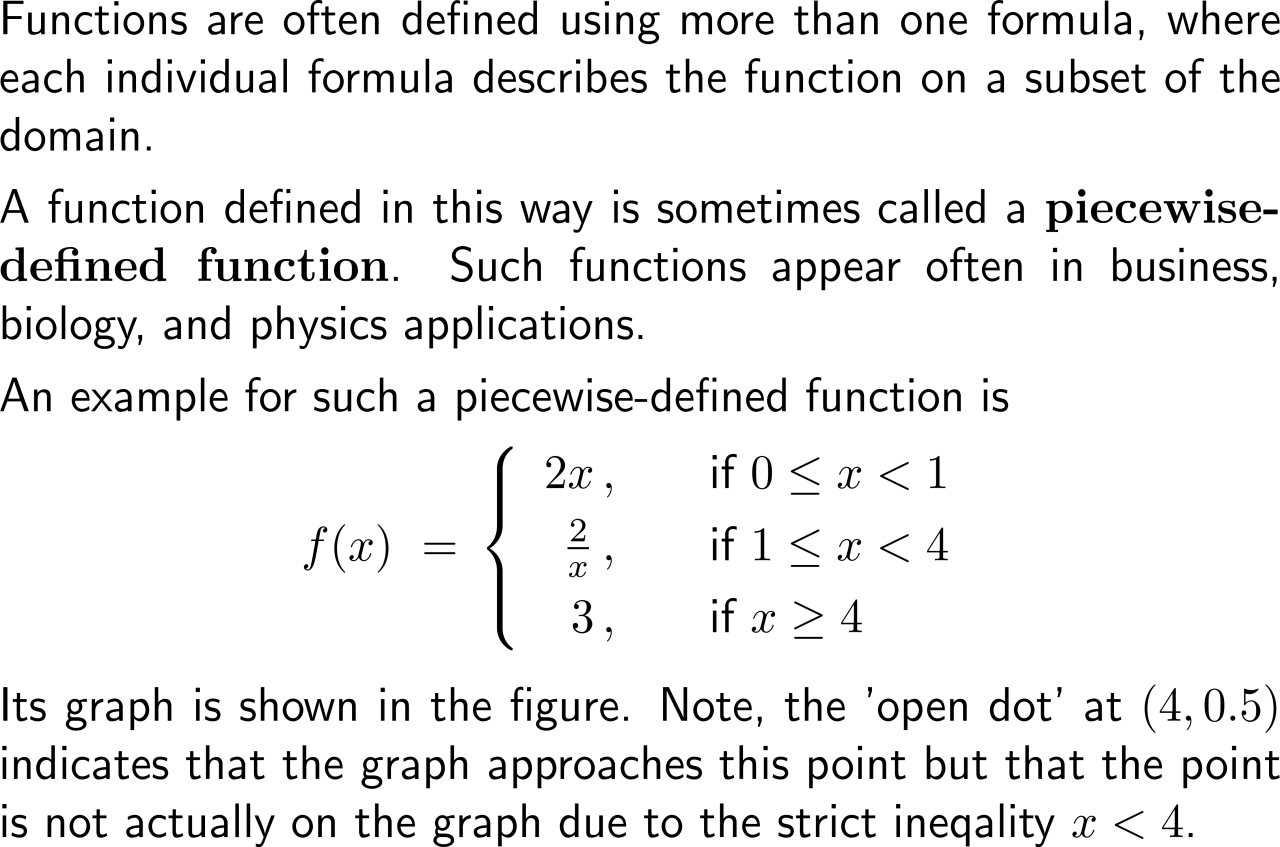 Geometrically, two graphs intersect at an x-coordinate with f(x) = g(x)
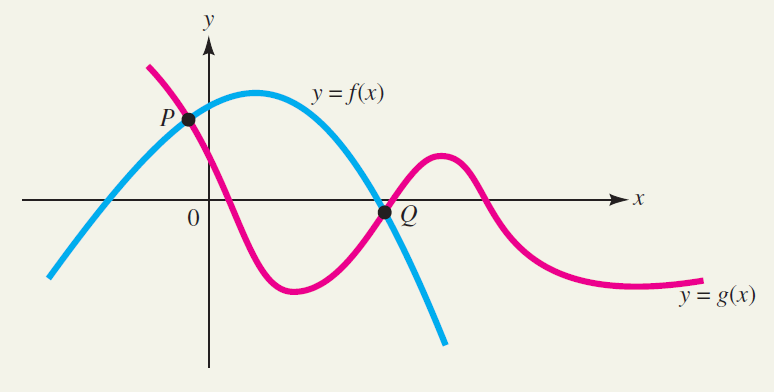 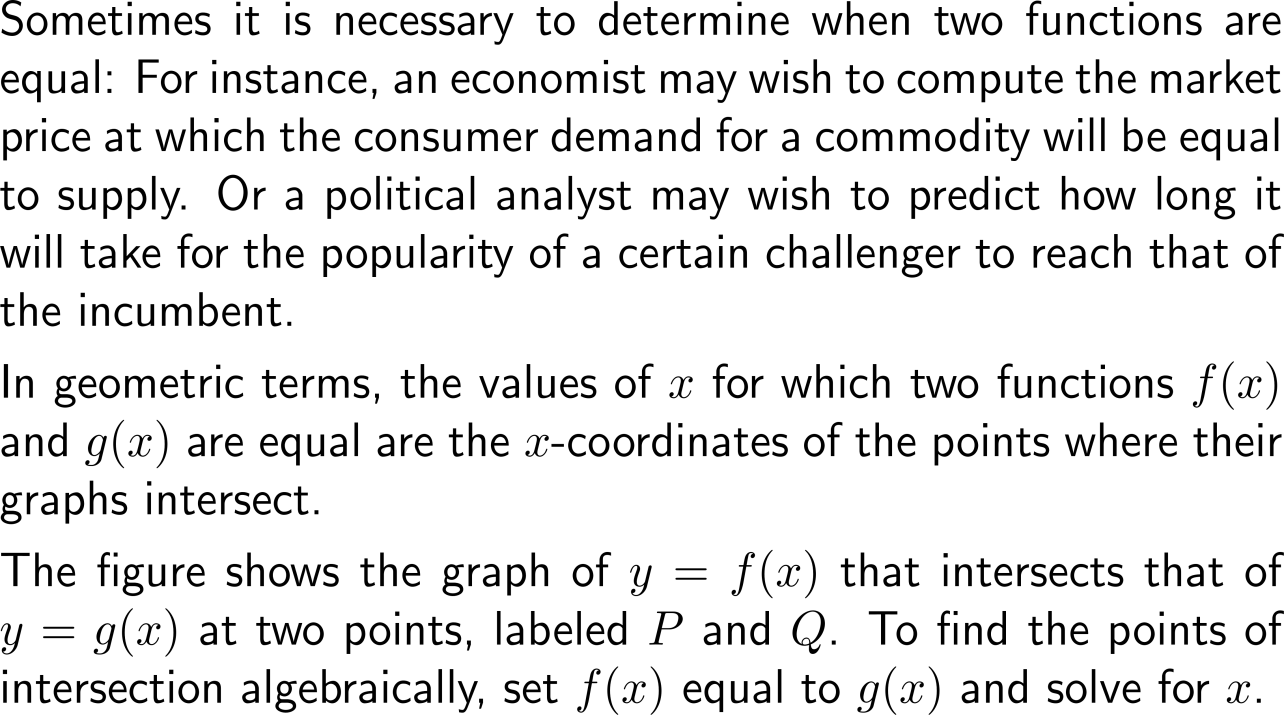 Example:Finding points of intersection
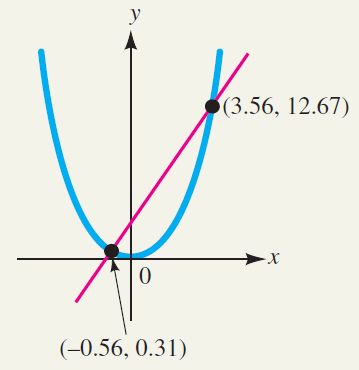 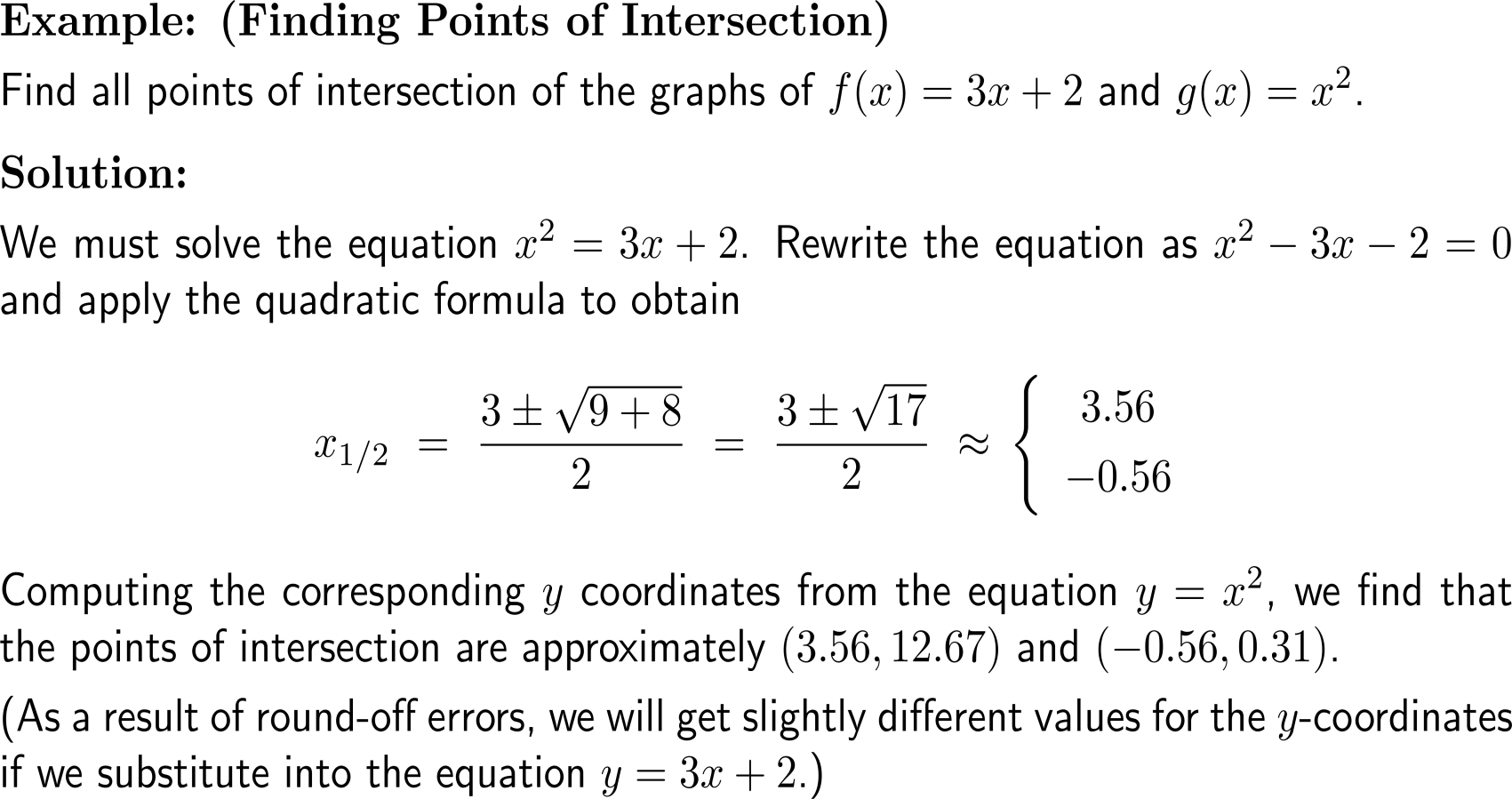 The intersections with the x-axis and the y-axis are called x-intercepts and the y-intercept, respectively
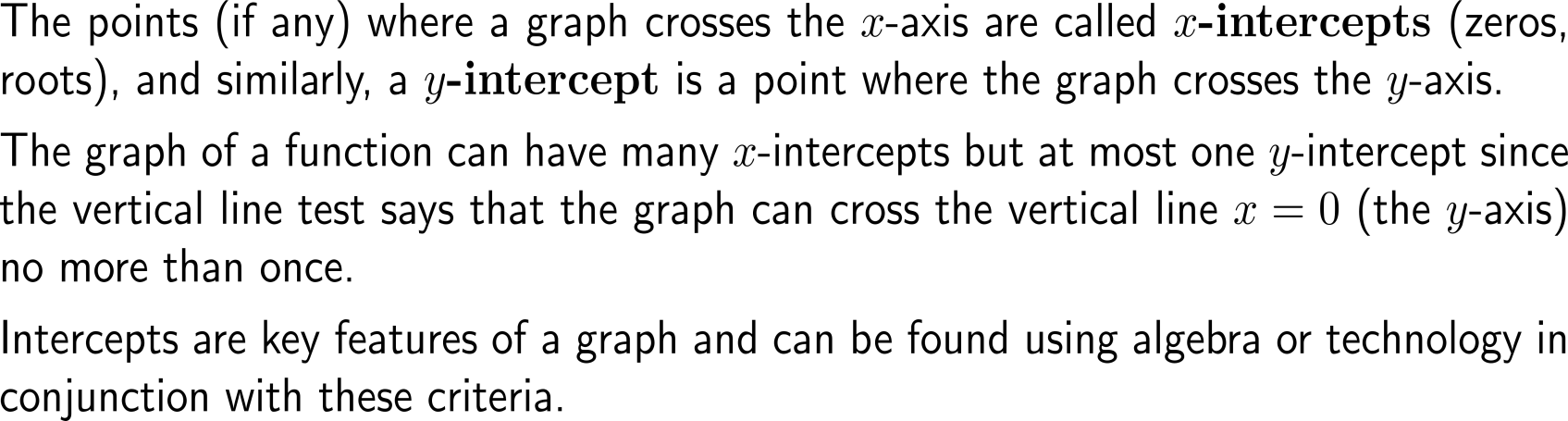 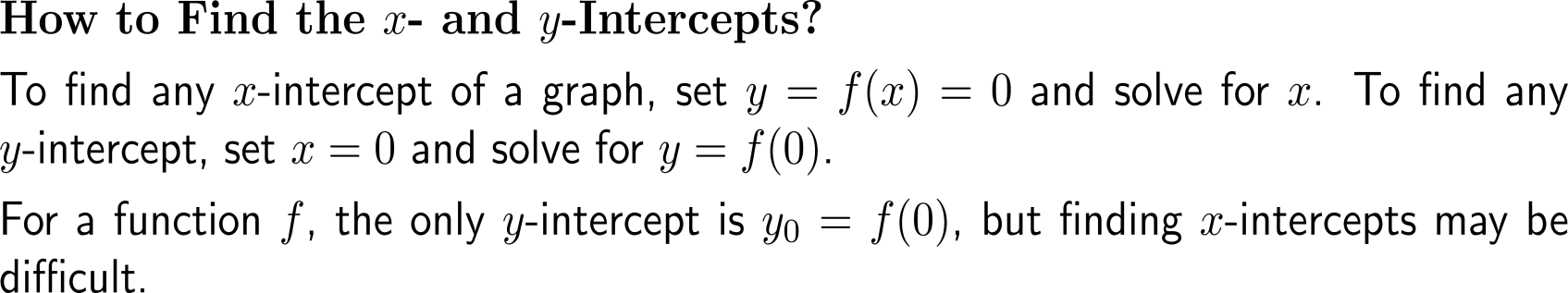 Example:Finding the intercepts of a graph
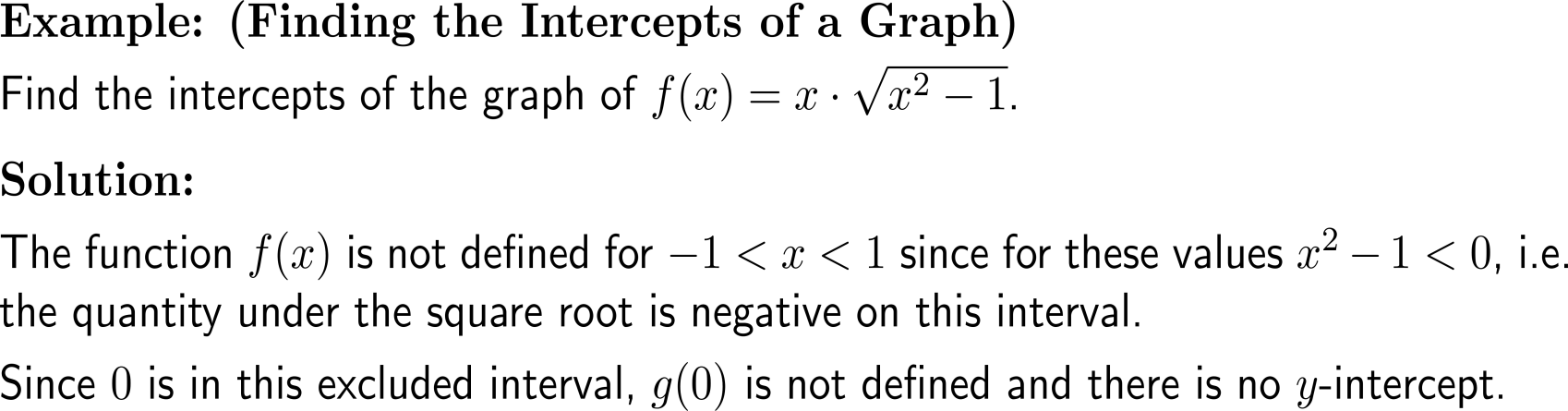 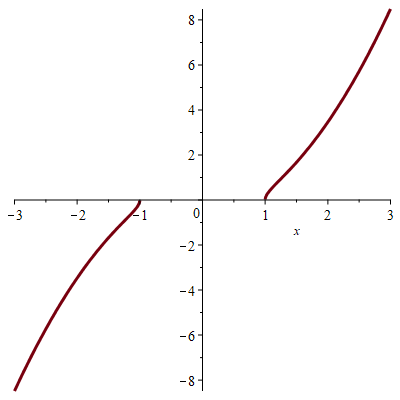 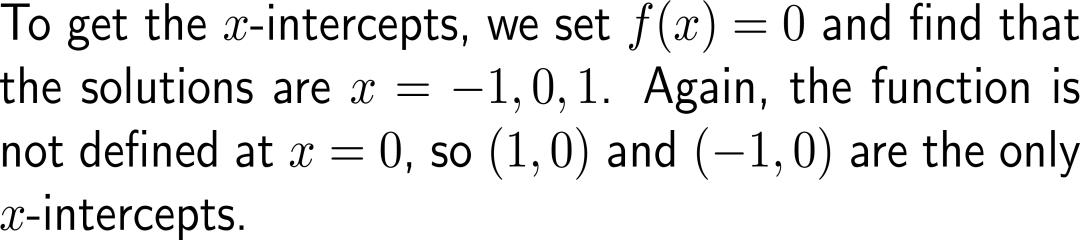 Example:Graphs of monomials, polynomials, rational functions
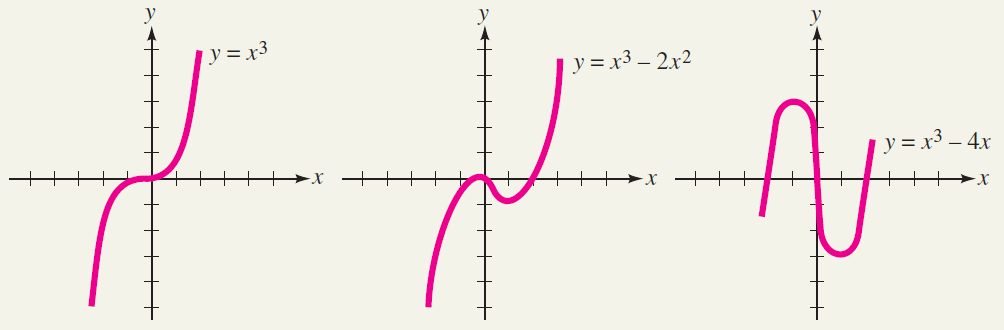 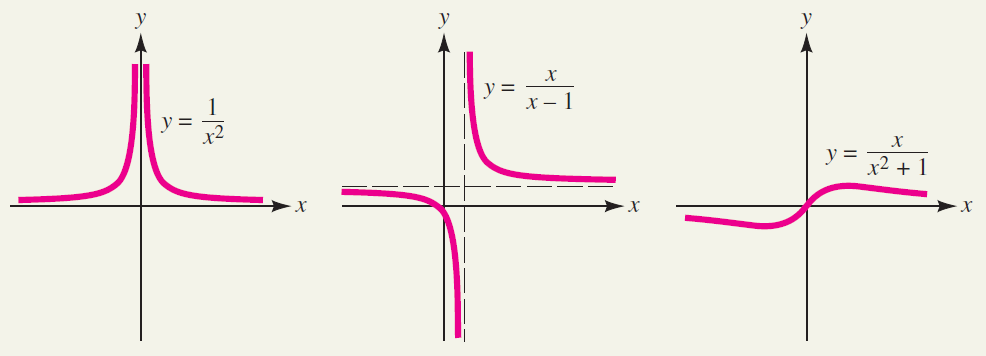 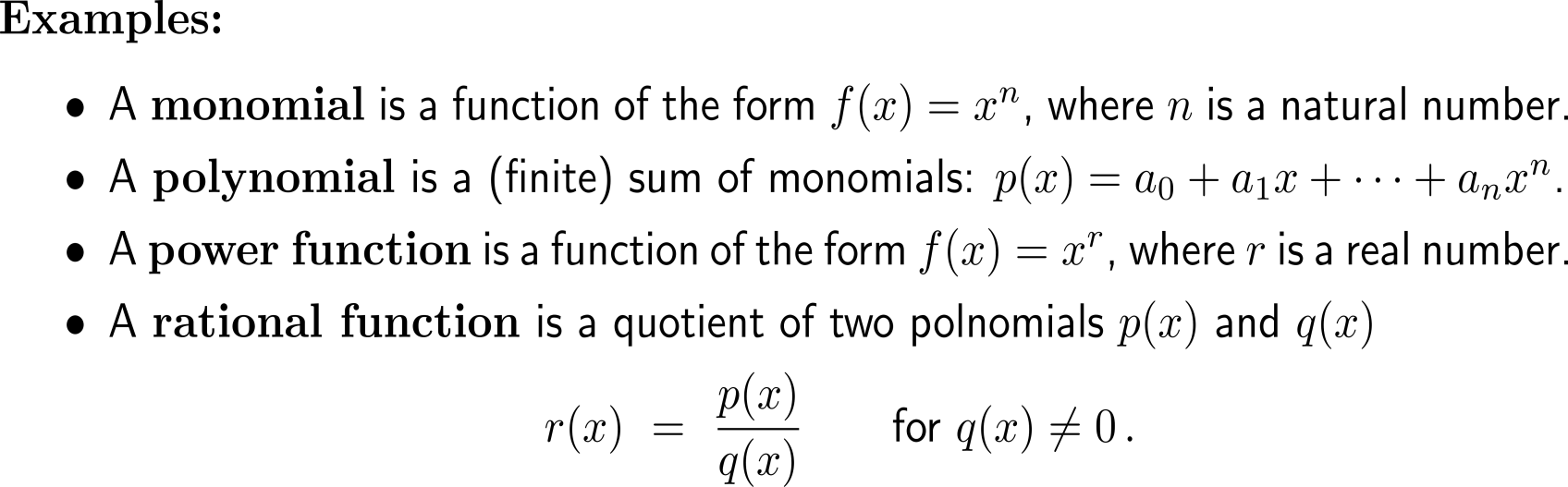 As you know, quadratic functions are of the general form f(x) = Ax2 + Bx + C
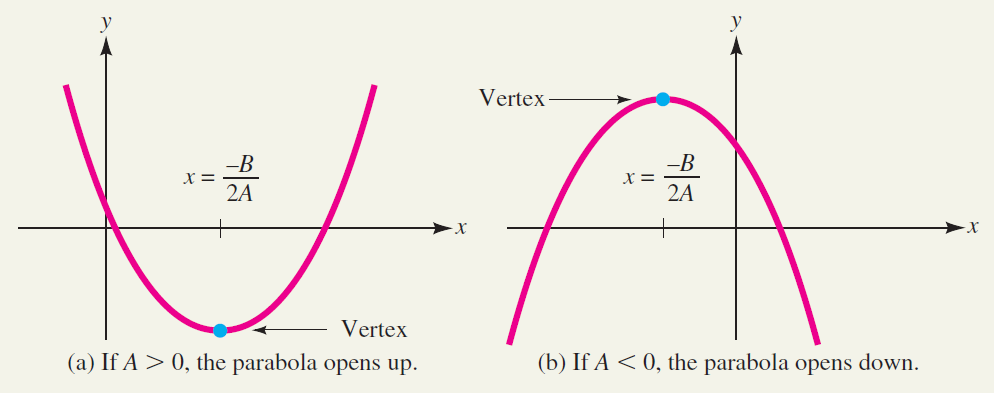 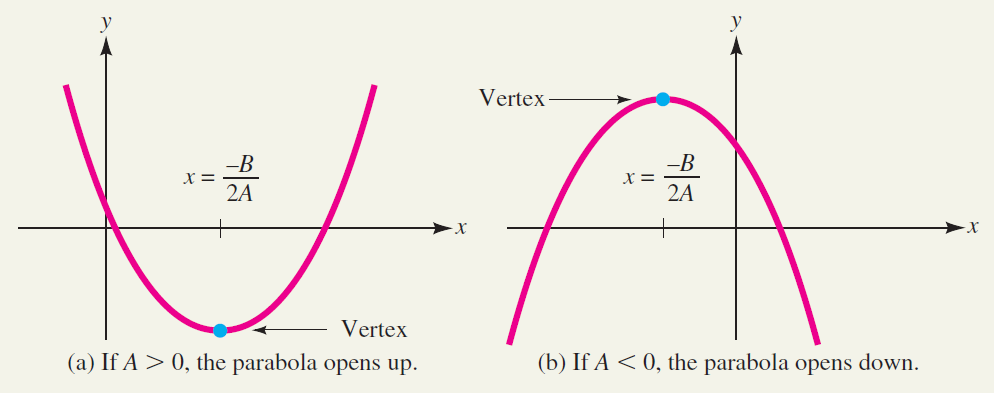 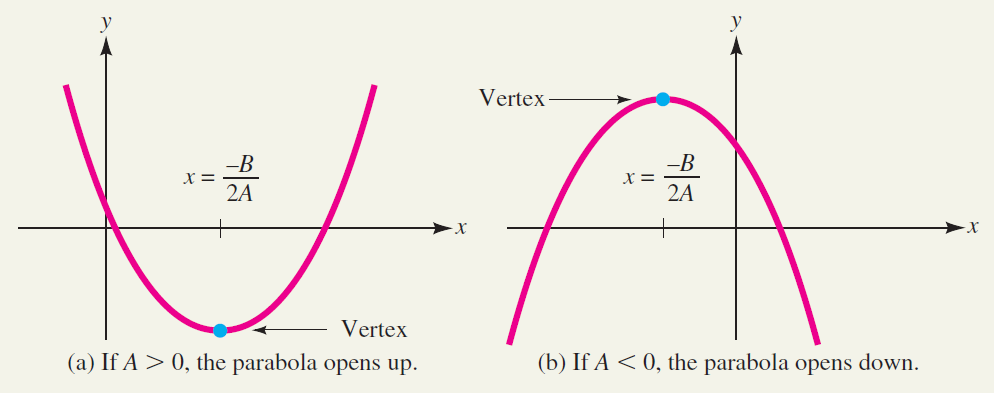 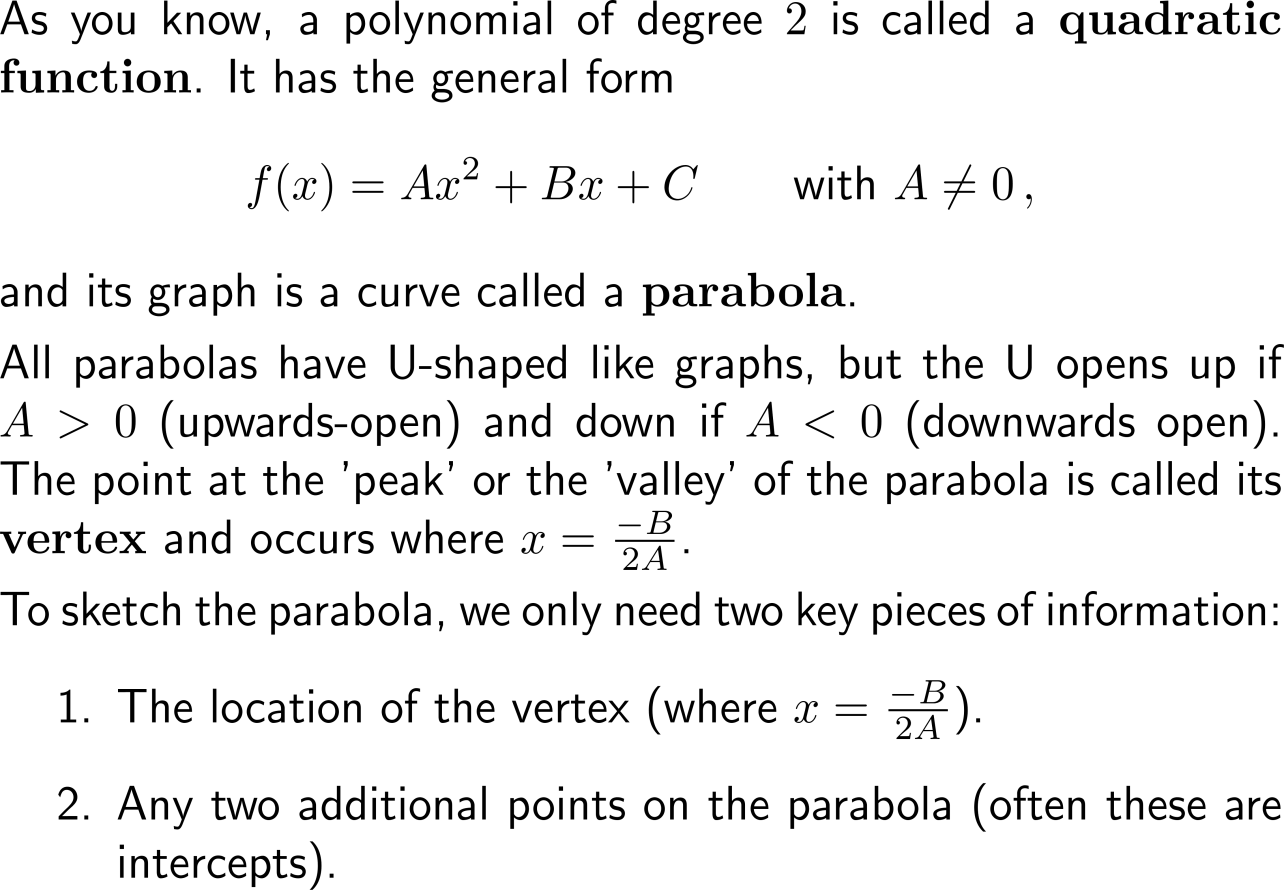 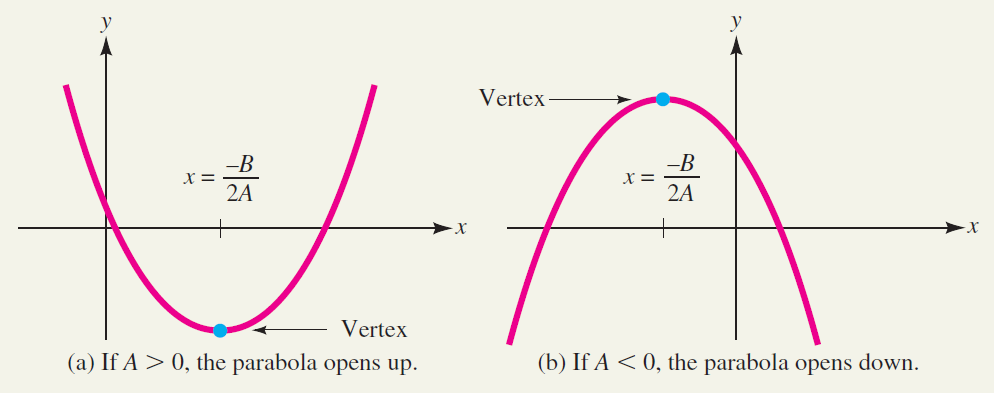 Example:Sketching the graph of a quadratic function
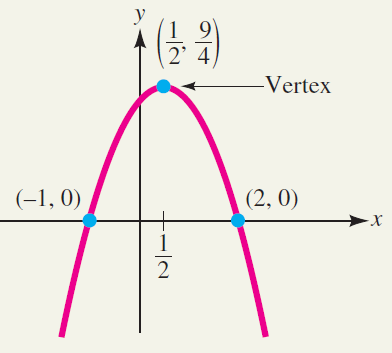 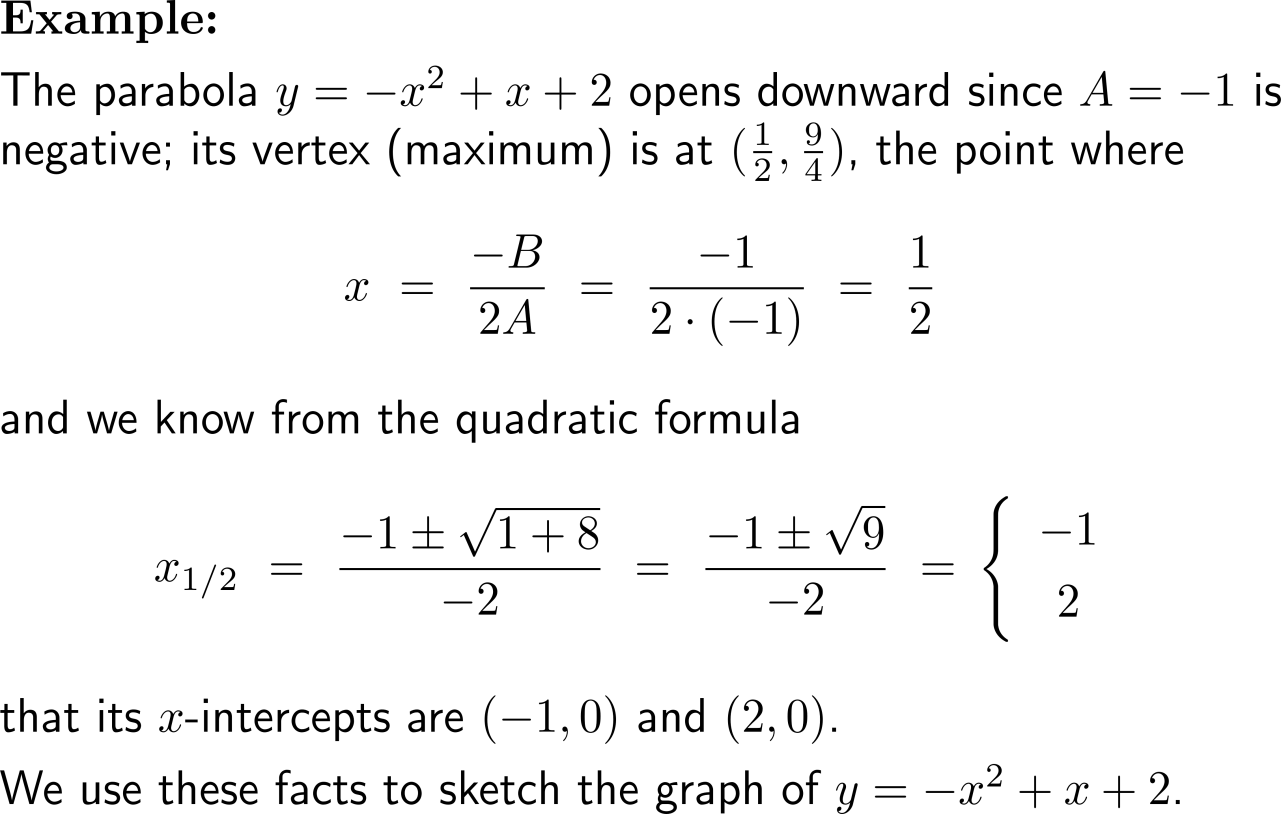 Topics

Functions

The Graph of a Function

Lines & Linear Functions

Functional Models
A linear function is one with the general form f(x) =  mx  + b, and the graph of such a function is a line
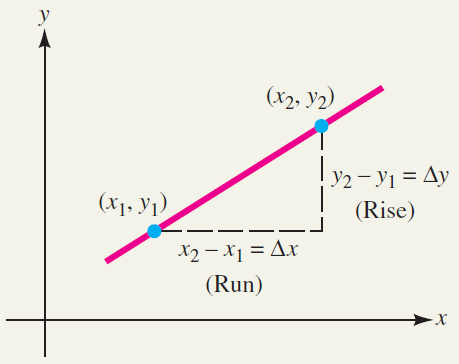 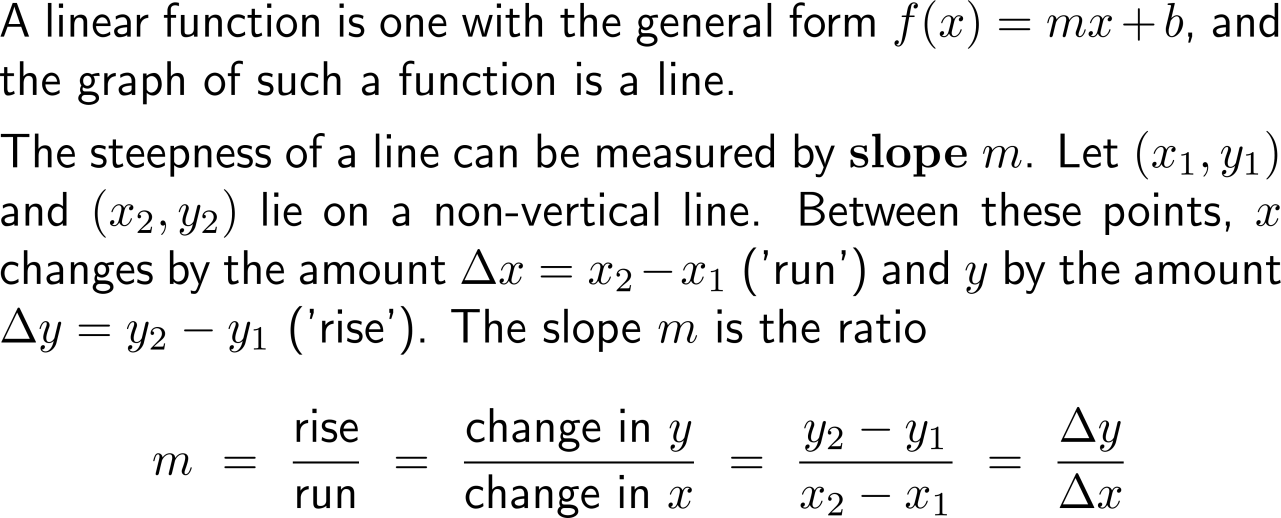 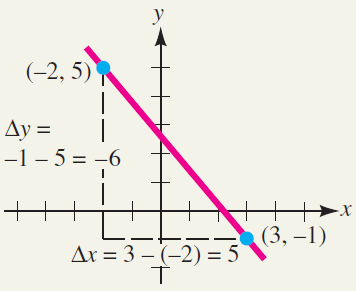 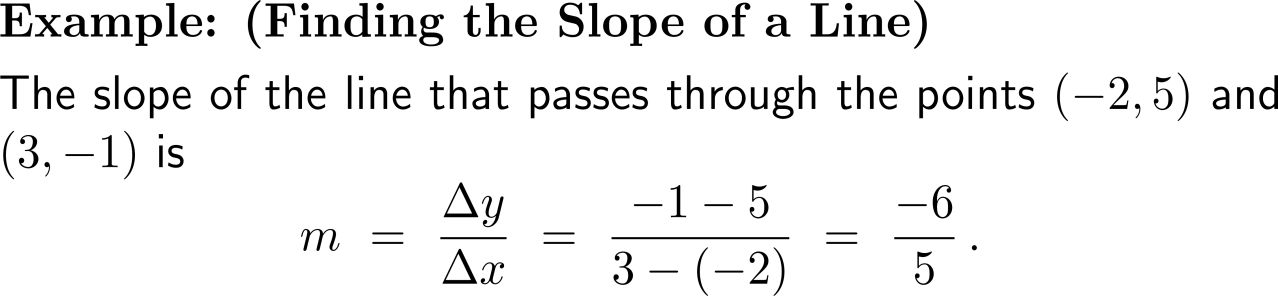 Horizontal and vertical lines are degenerate linear functions that either have zero slope or a not defined slope, respectively
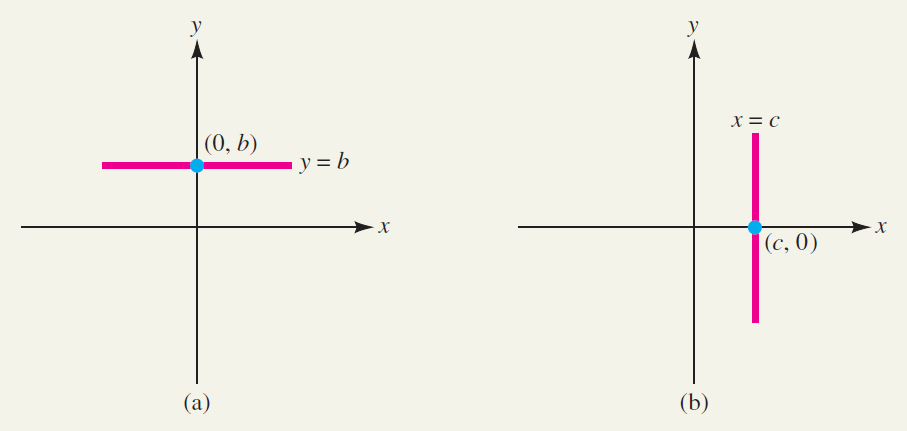 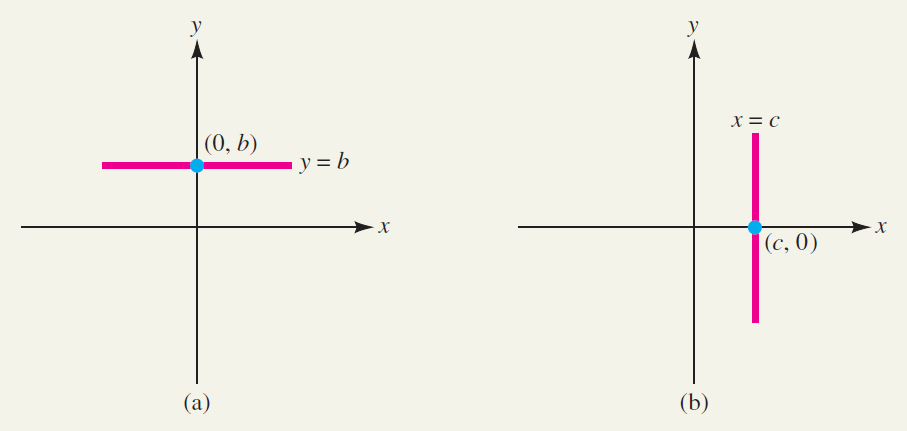 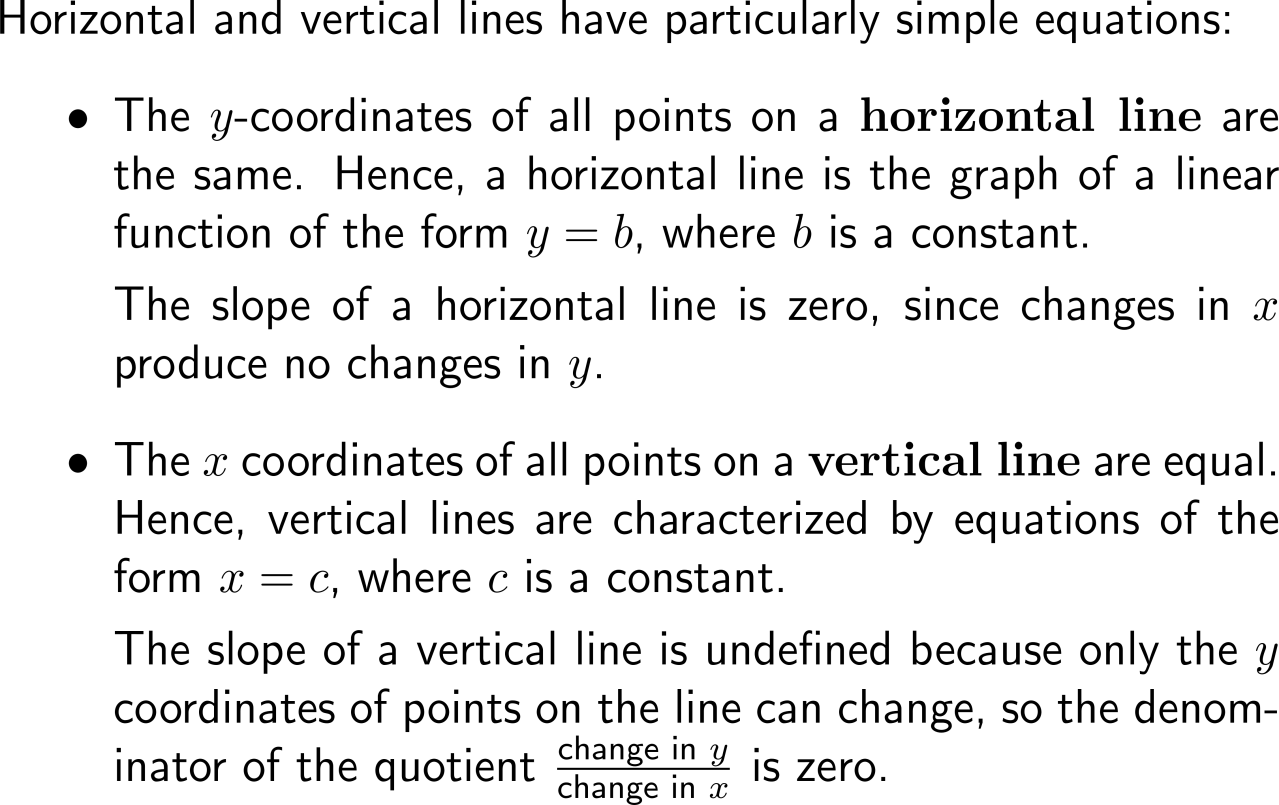 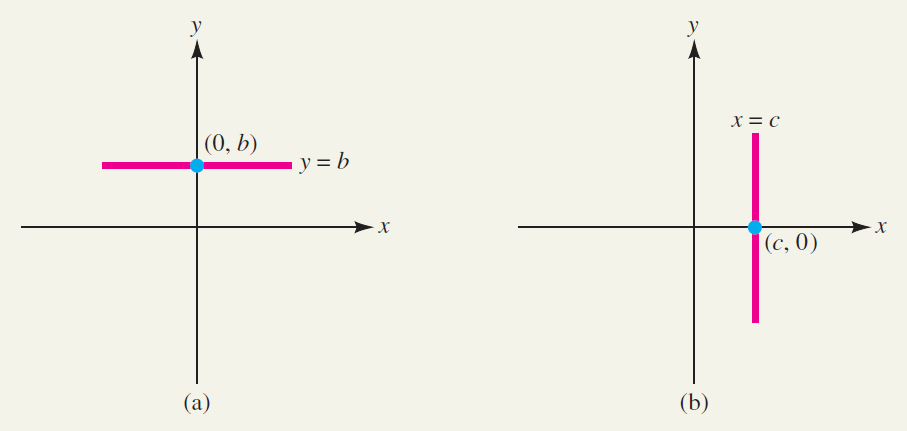 The sign and magnitude of the slope of a line indicate the line's direction and steepness, respectively
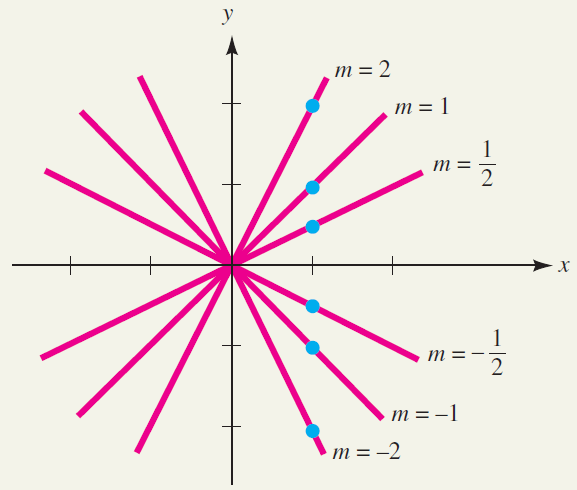 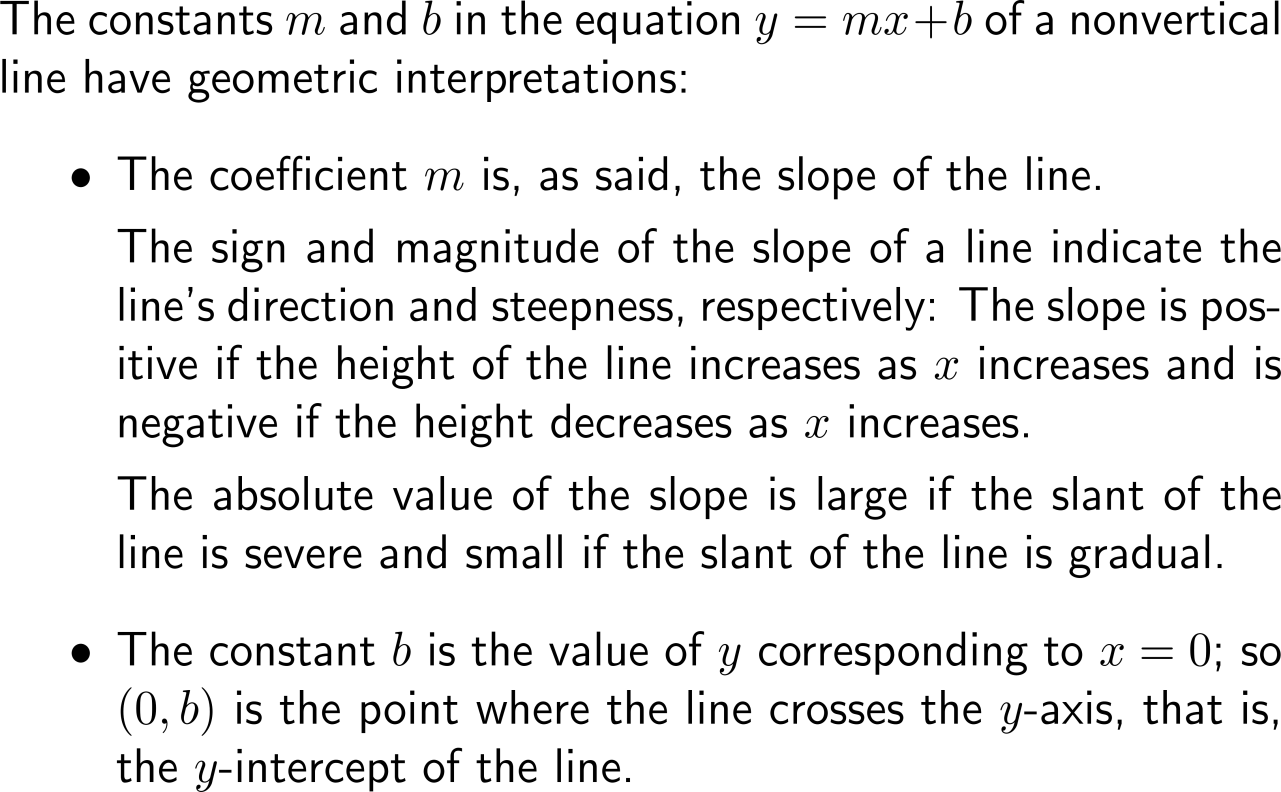 There are two forms that allow the set-up of linear functions:(1) the slope-intercept form …
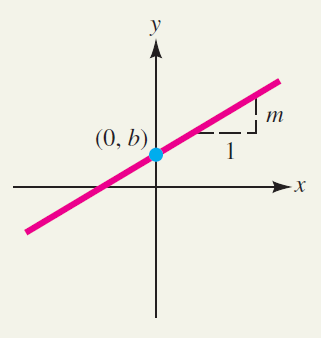 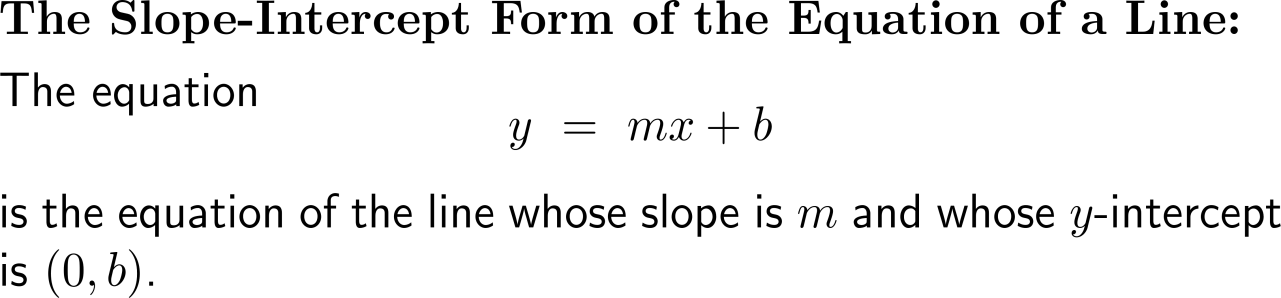 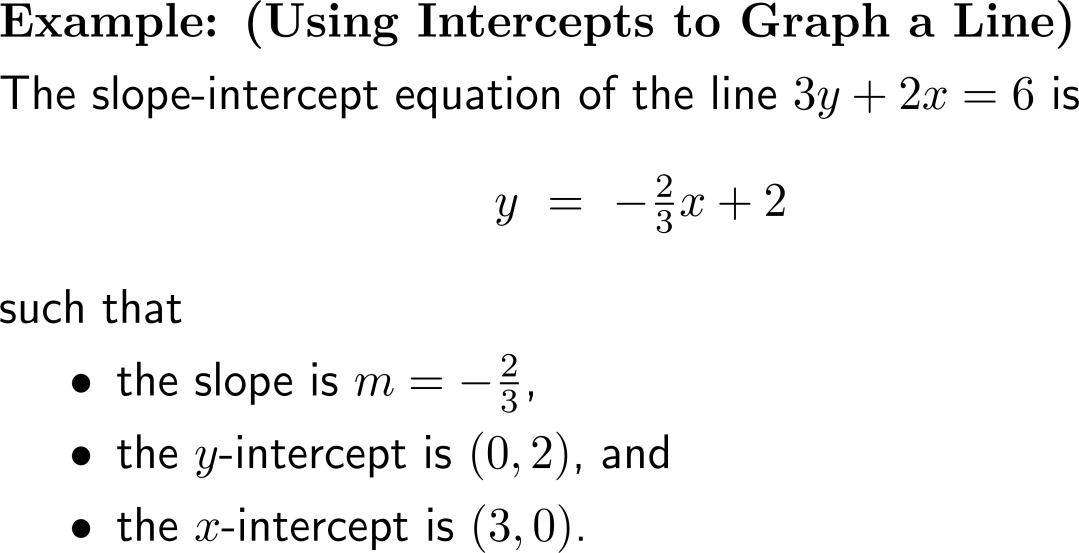 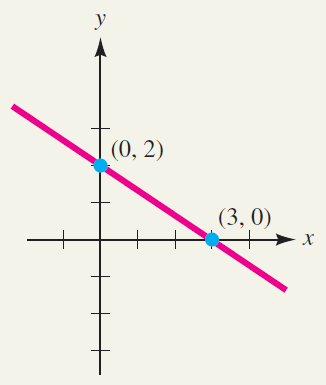 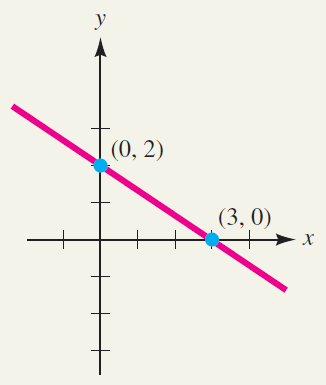 … and (2) the point-slope form
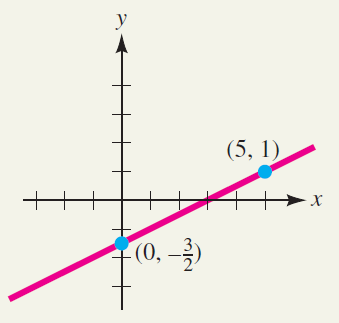 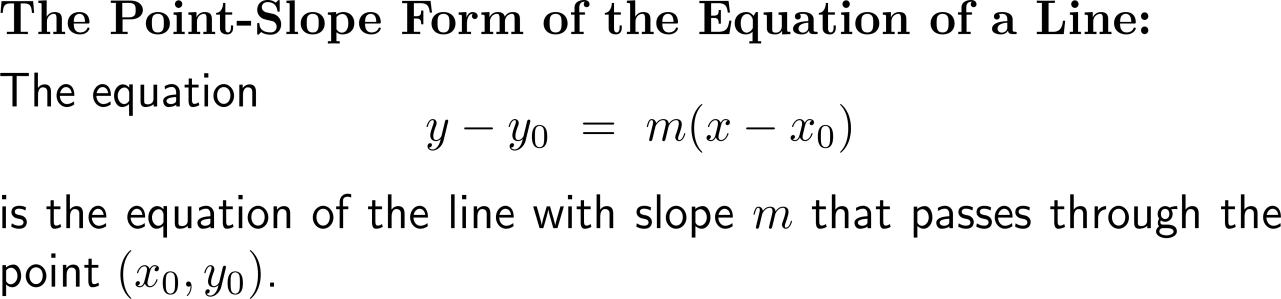 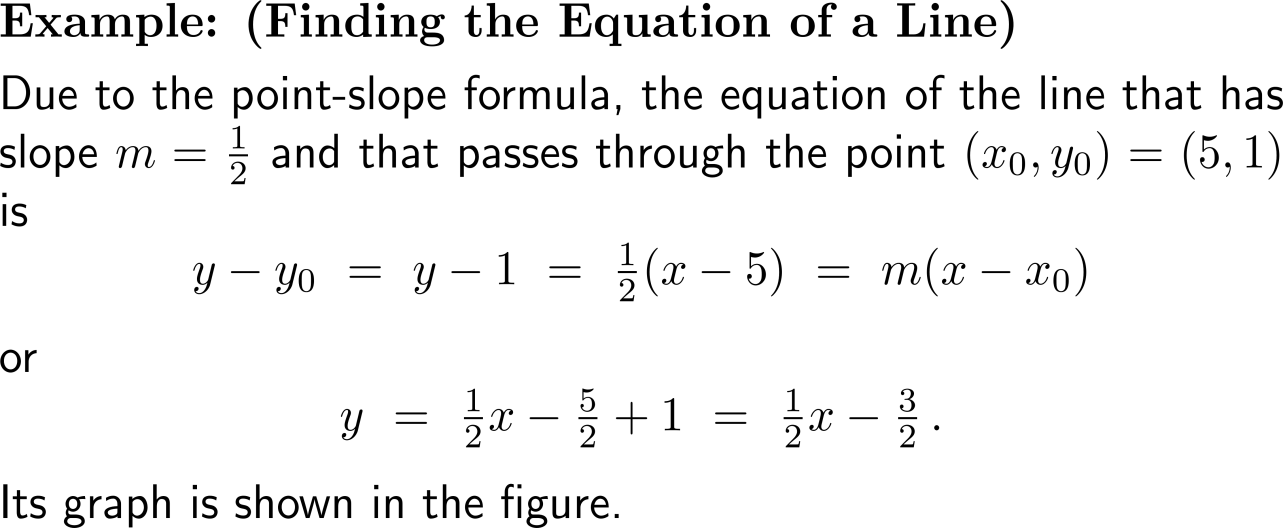 Lines parallel or perpendicular to a given line can easily be constructed with the aid of the given line’s slope
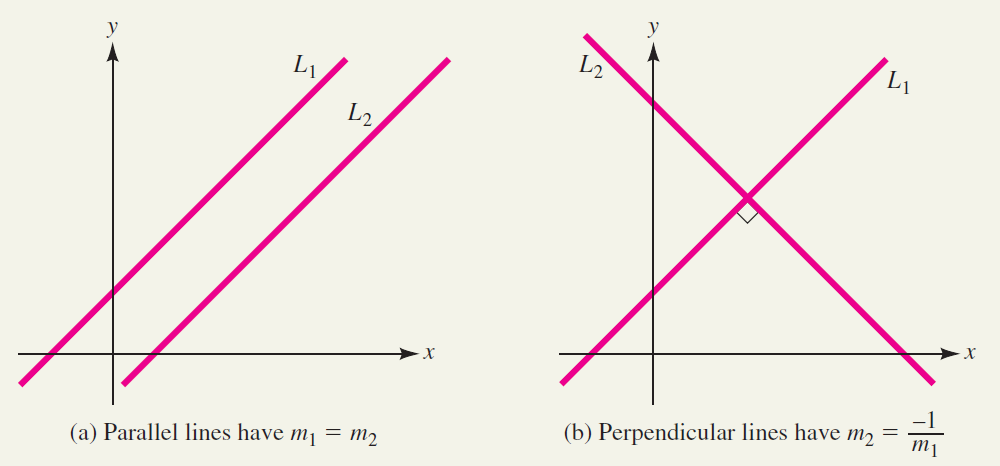 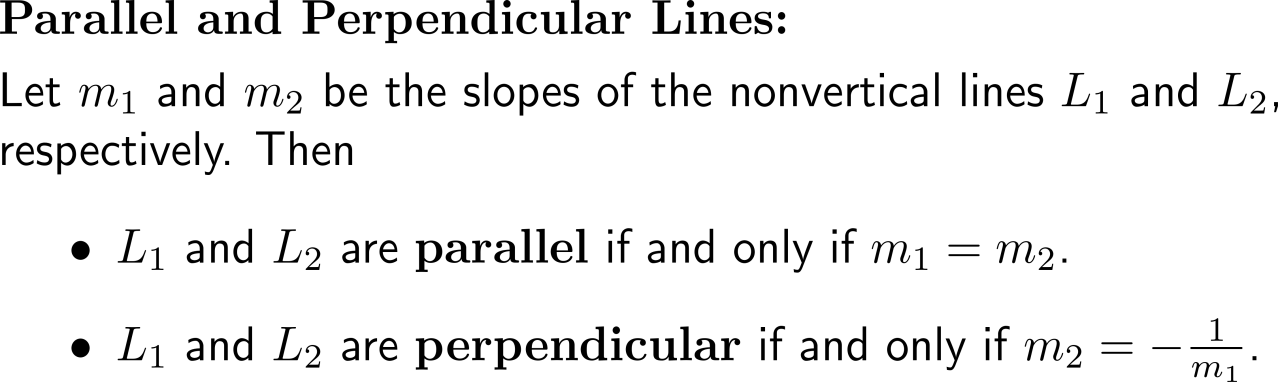 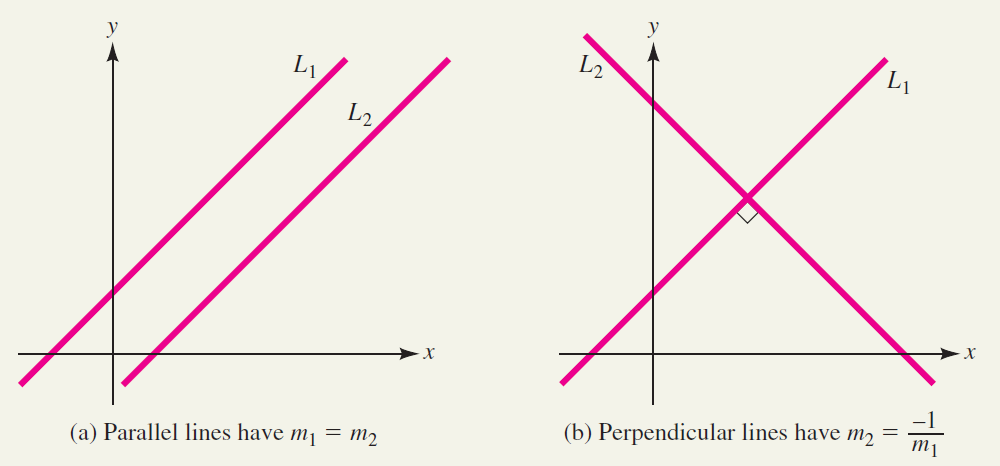 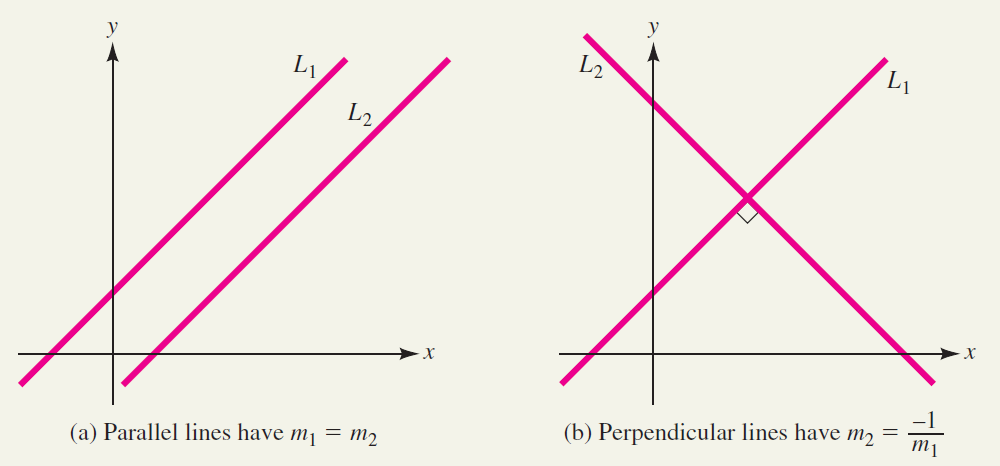 Example:Finding parallel and perpendicular lines
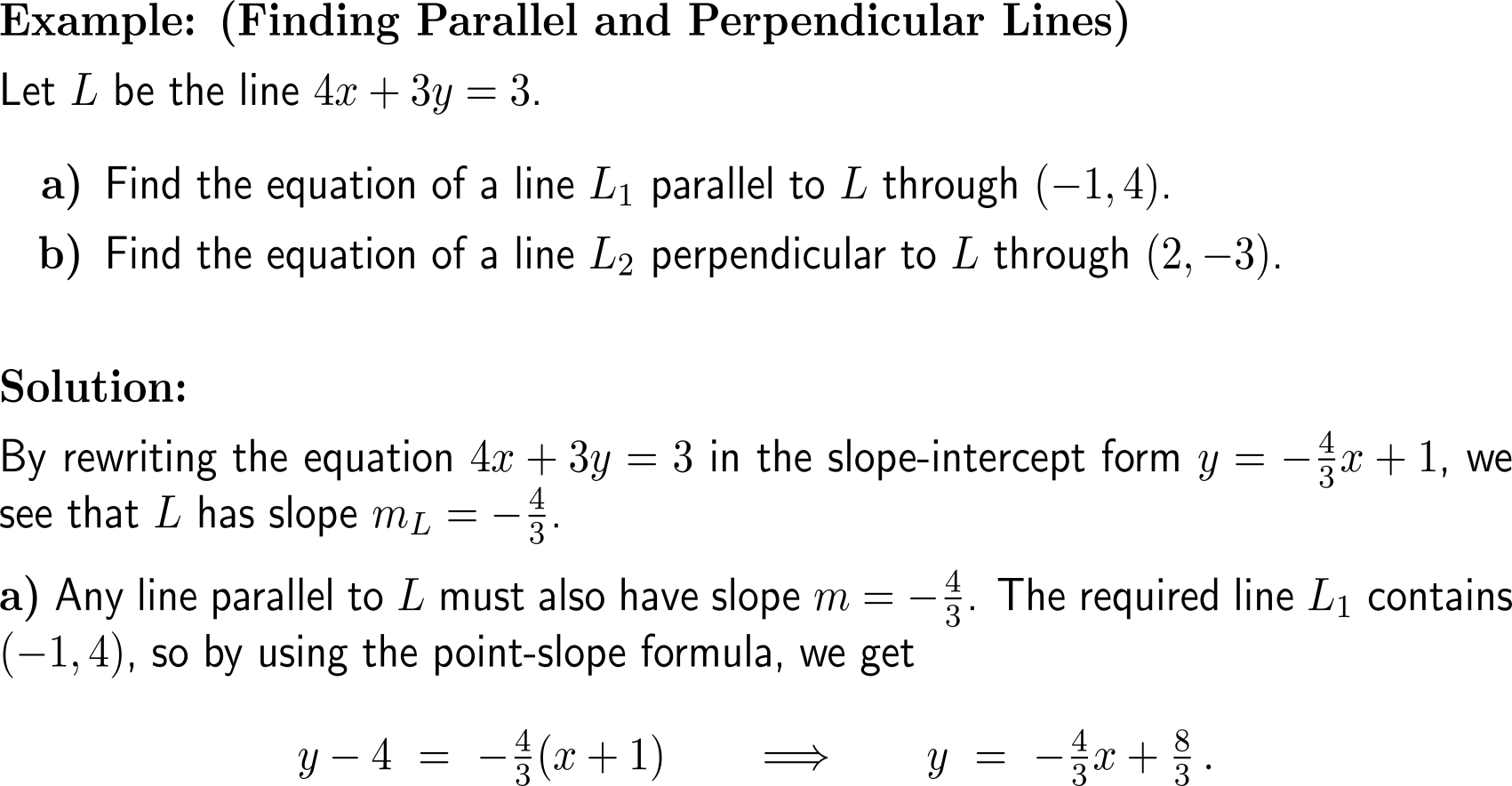 Example:Finding parallel and perpendicular lines
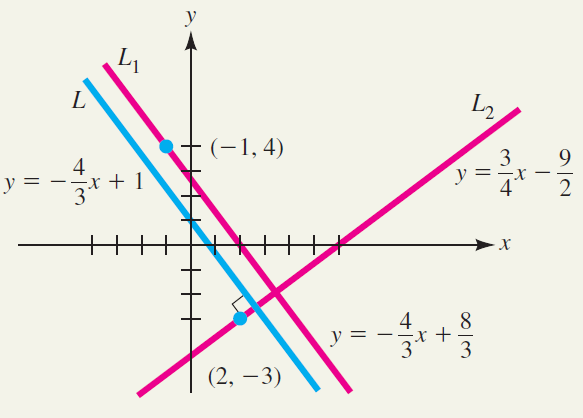 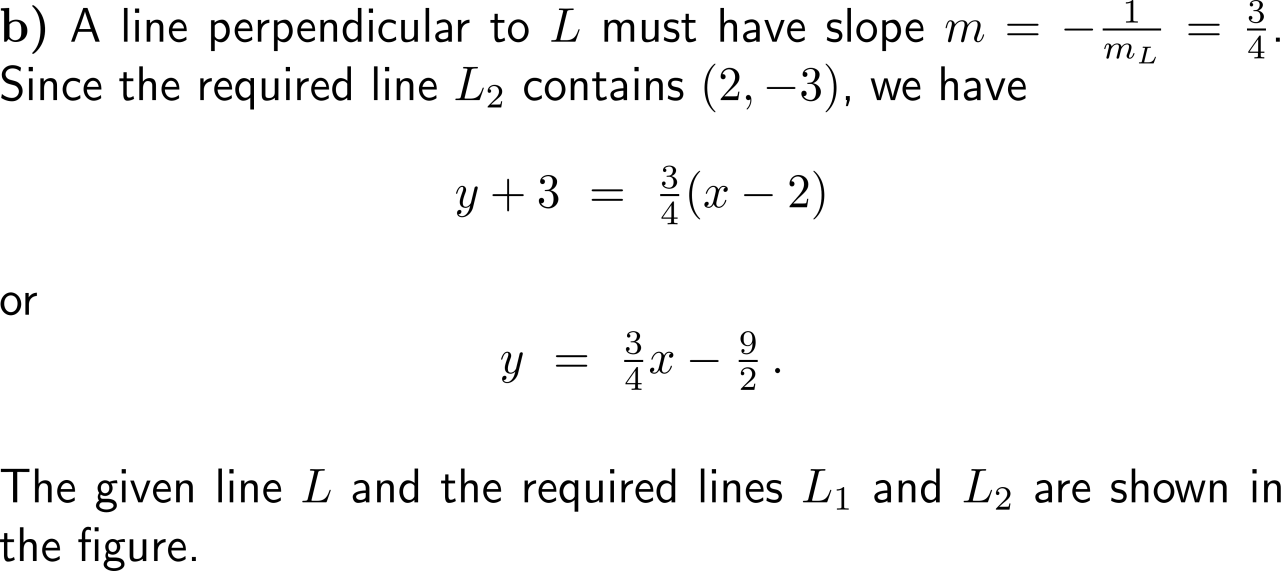 Topics

Functions

The Graph of a Function

Lines & Linear Functions

Functional Models
Mathematical modeling covers the process of solving a real-world situation by means of mathematical methods (1/ 3)
Formulation
Economic
Problem
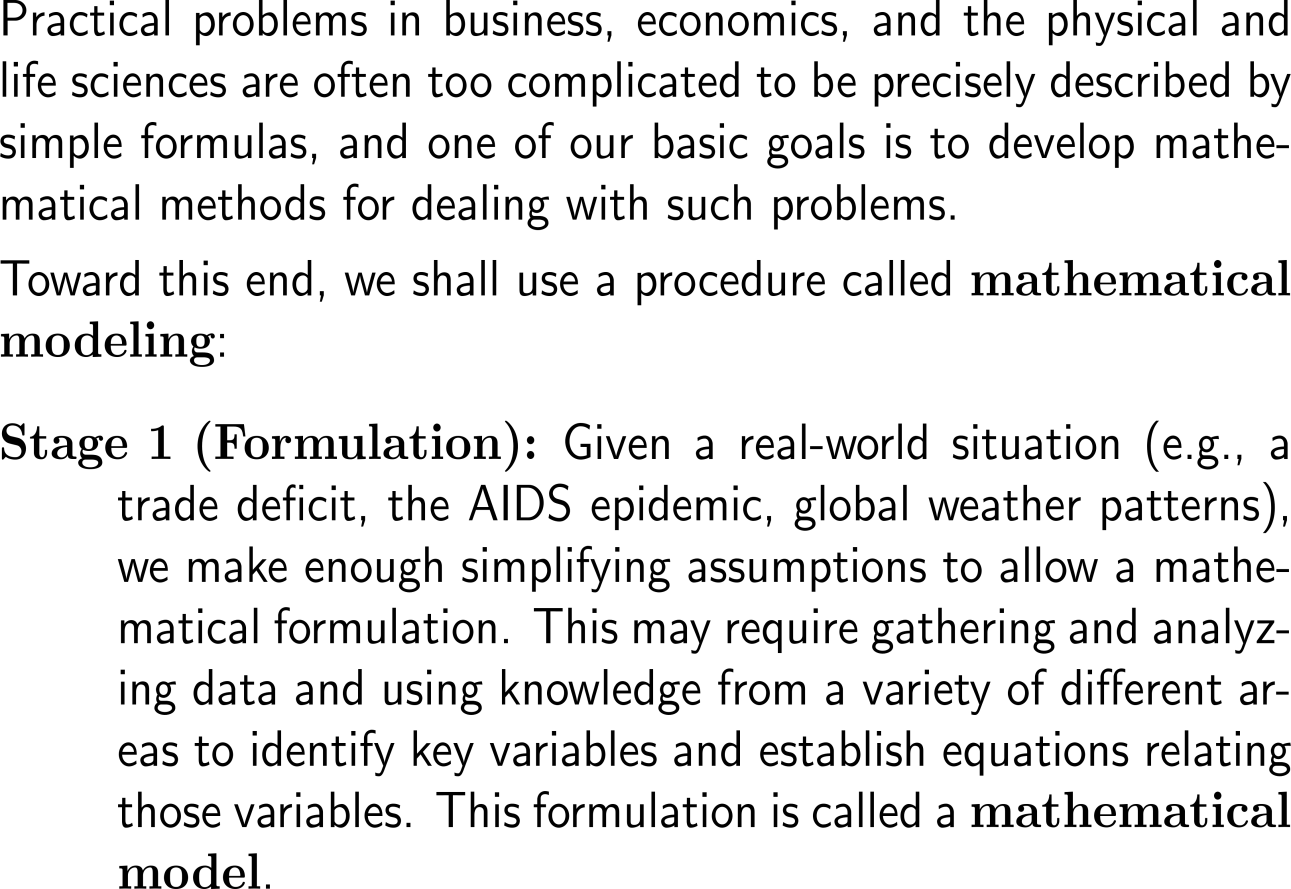 Adjustments
Math. Model
Testing
Analysis
Simulation
Solution
Predictions
Inter-pretation
Communication
Mathematical modeling covers the process of solving a real-world situation by means of mathematical methods (2/ 3)
Formulation
Economic
Problem
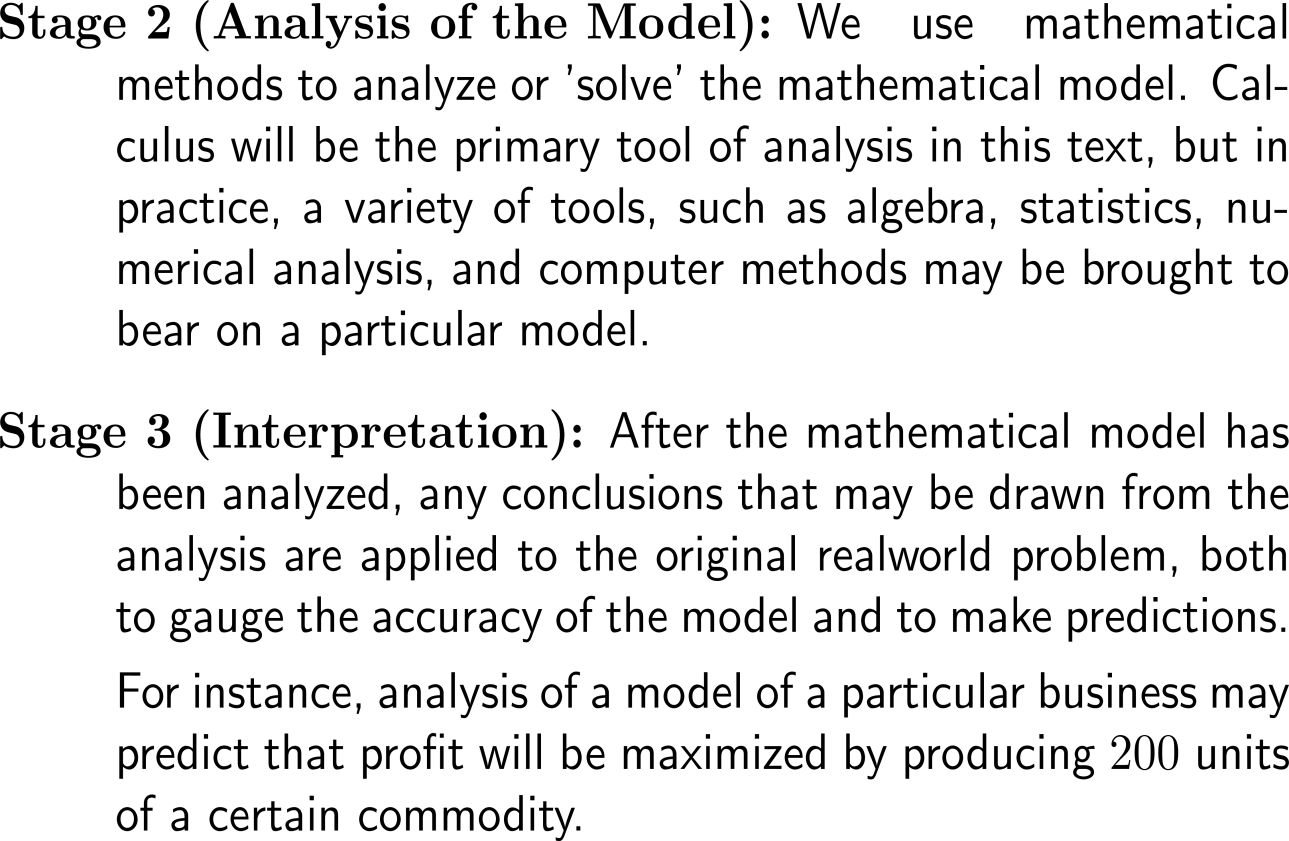 Adjustments
Math. Model
Testing
Analysis
Simulation
Solution
Predictions
Inter-pretation
Communication
Mathematical modeling covers the process of solving a real-world situation by means of mathematical methods (3/ 3)
Formulation
Economic
Problem
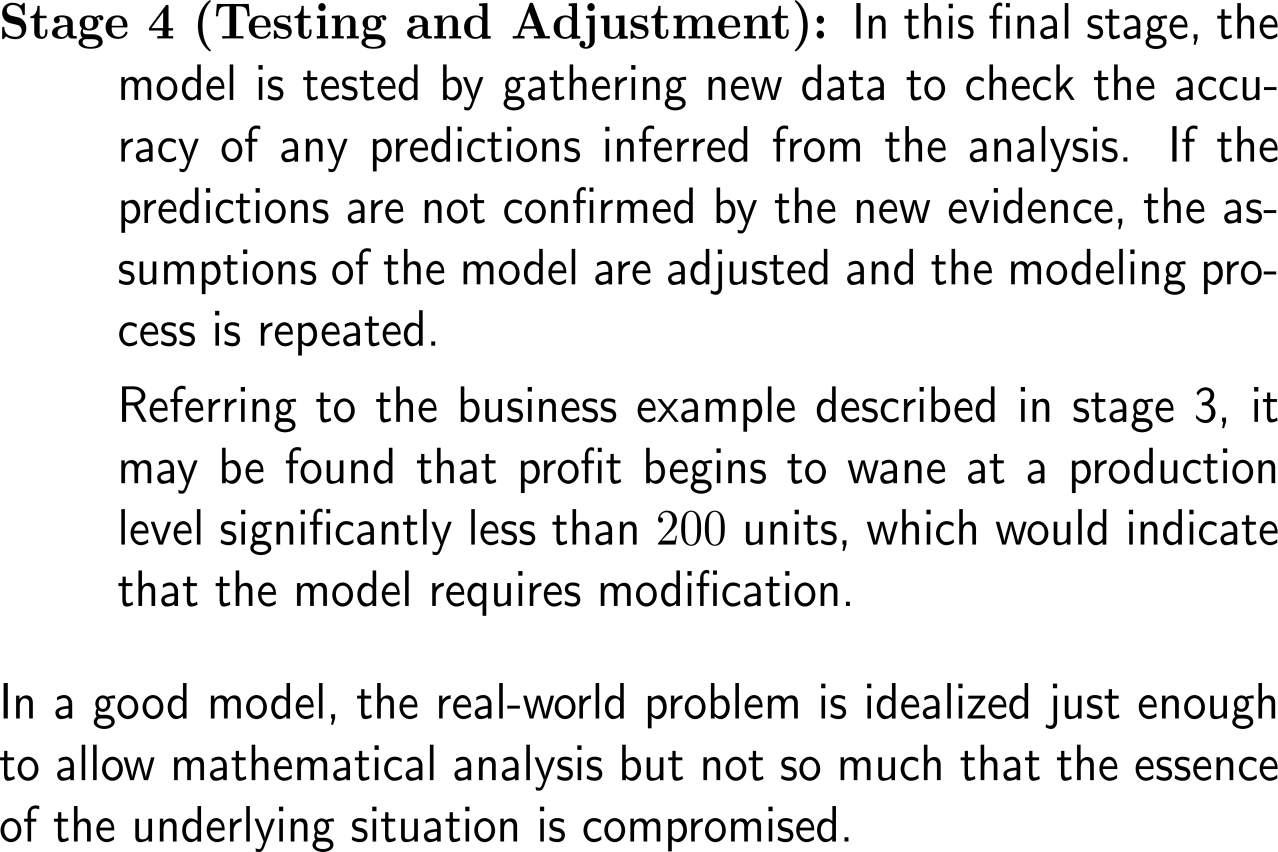 Adjustments
Math. Model
Testing
Analysis
Simulation
Solution
Predictions
Inter-pretation
Communication
Two varying quantities are said to be in a relation of proportionality if their product or ratio yields a constant
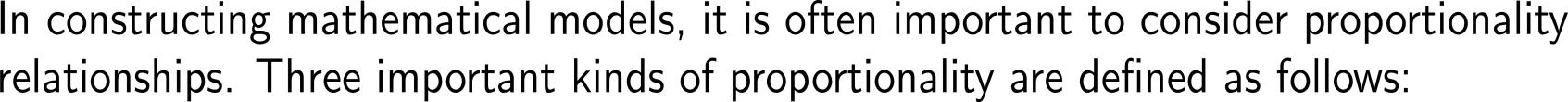 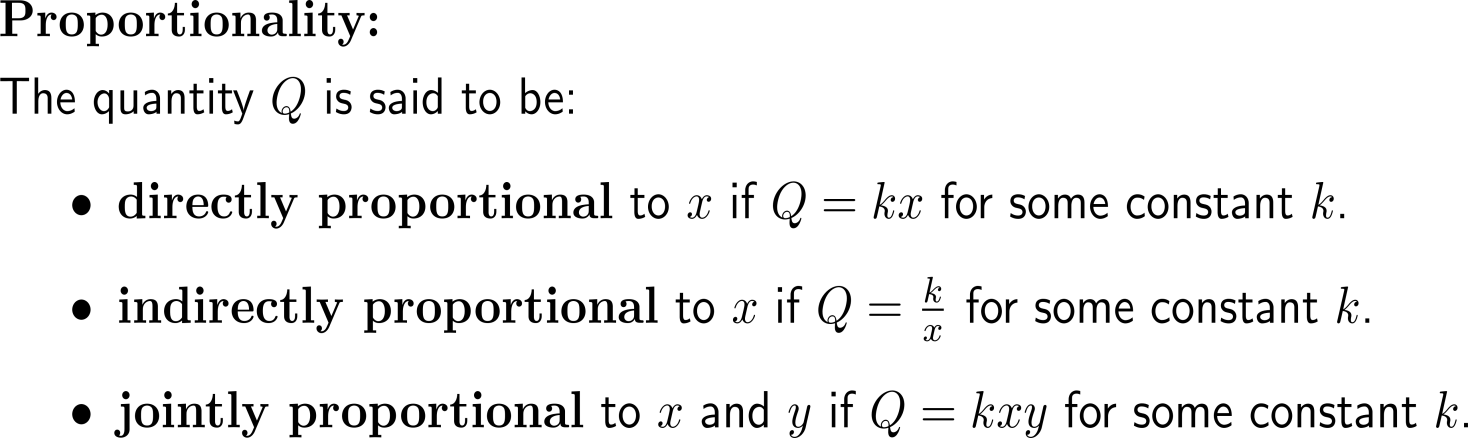 Example:Modeling with Proportionality
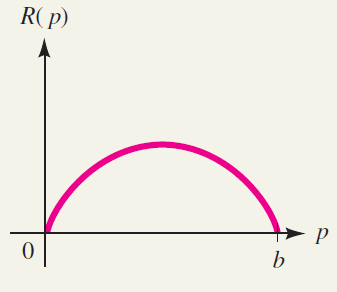 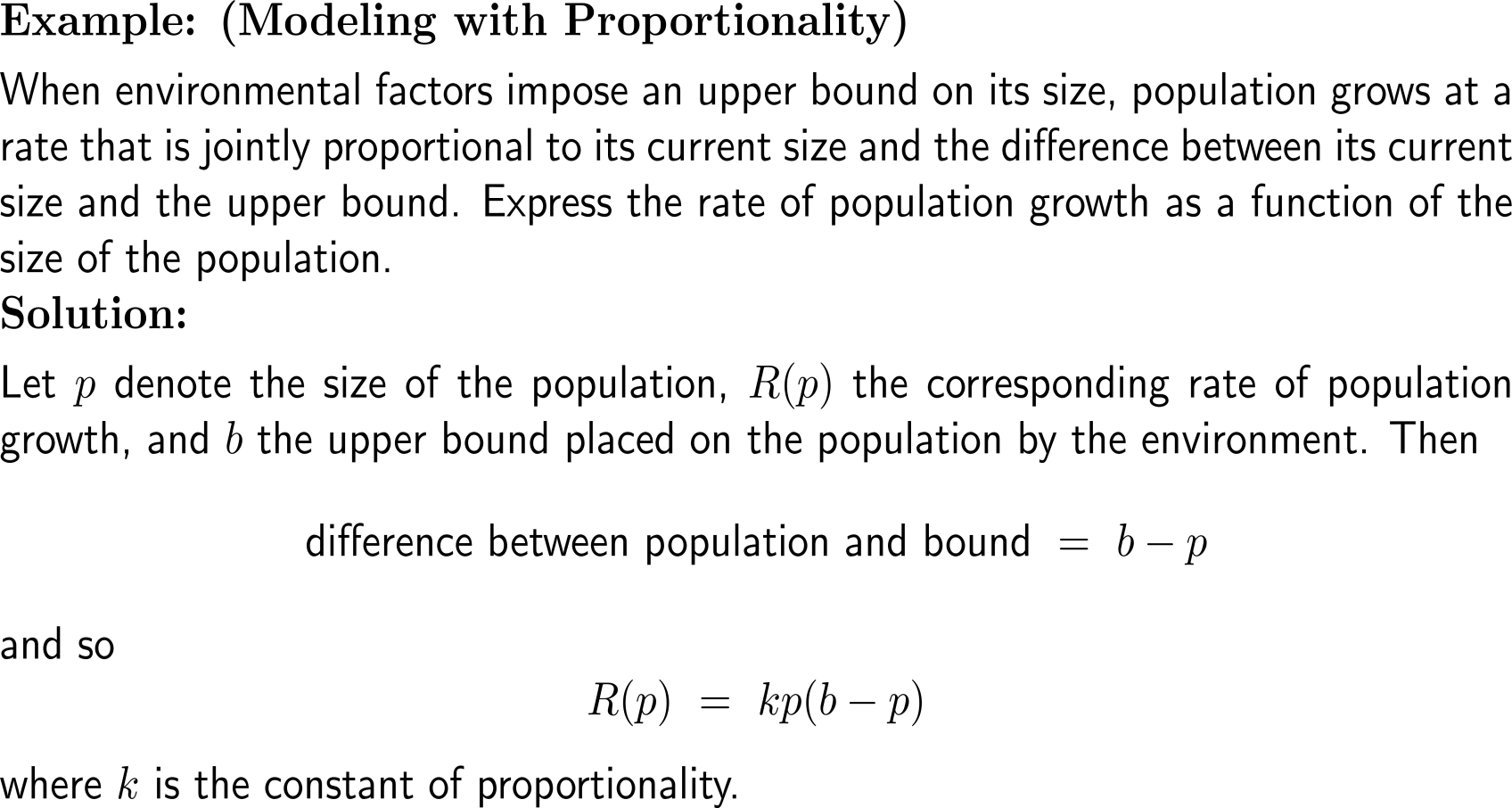 The rate of bounded population growth:
R(p) = kp(b – p).
Market equilibrium: in a competitive market environment, supply tends to equal demand (1/ 2)
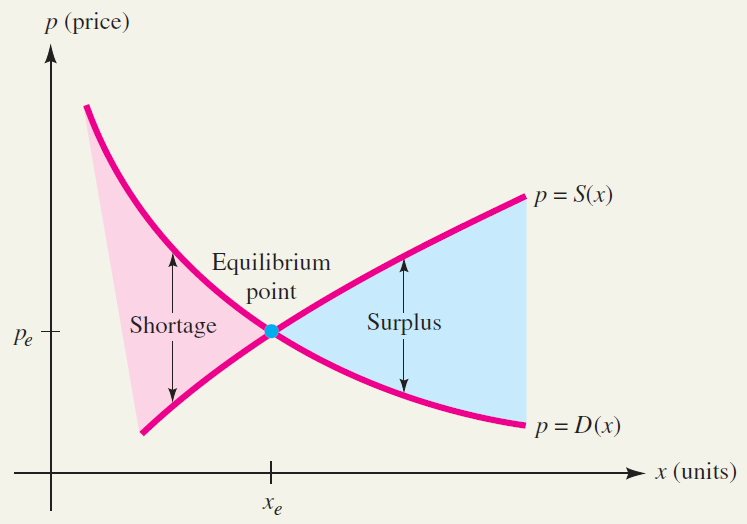 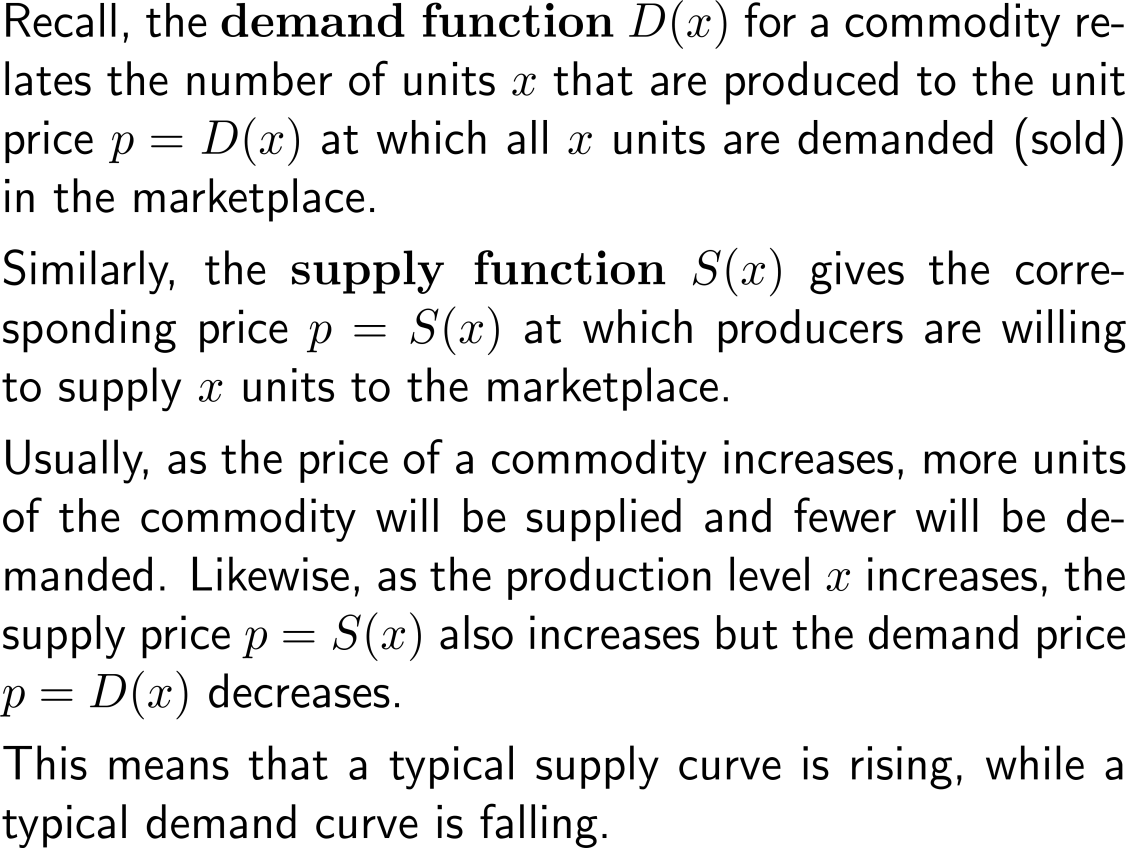 Market Equilibrium
Market equilibrium occurs when supply equals demand
Market equilibrium: in a competitive market environment, supply tends to equal demand (2/ 2)
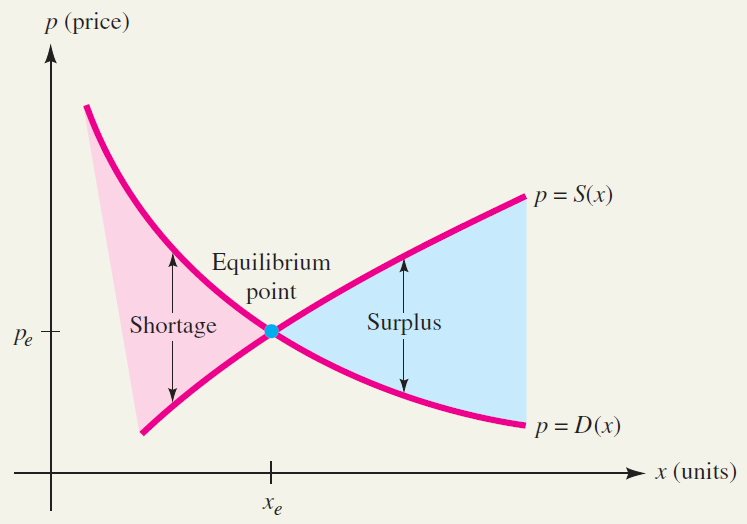 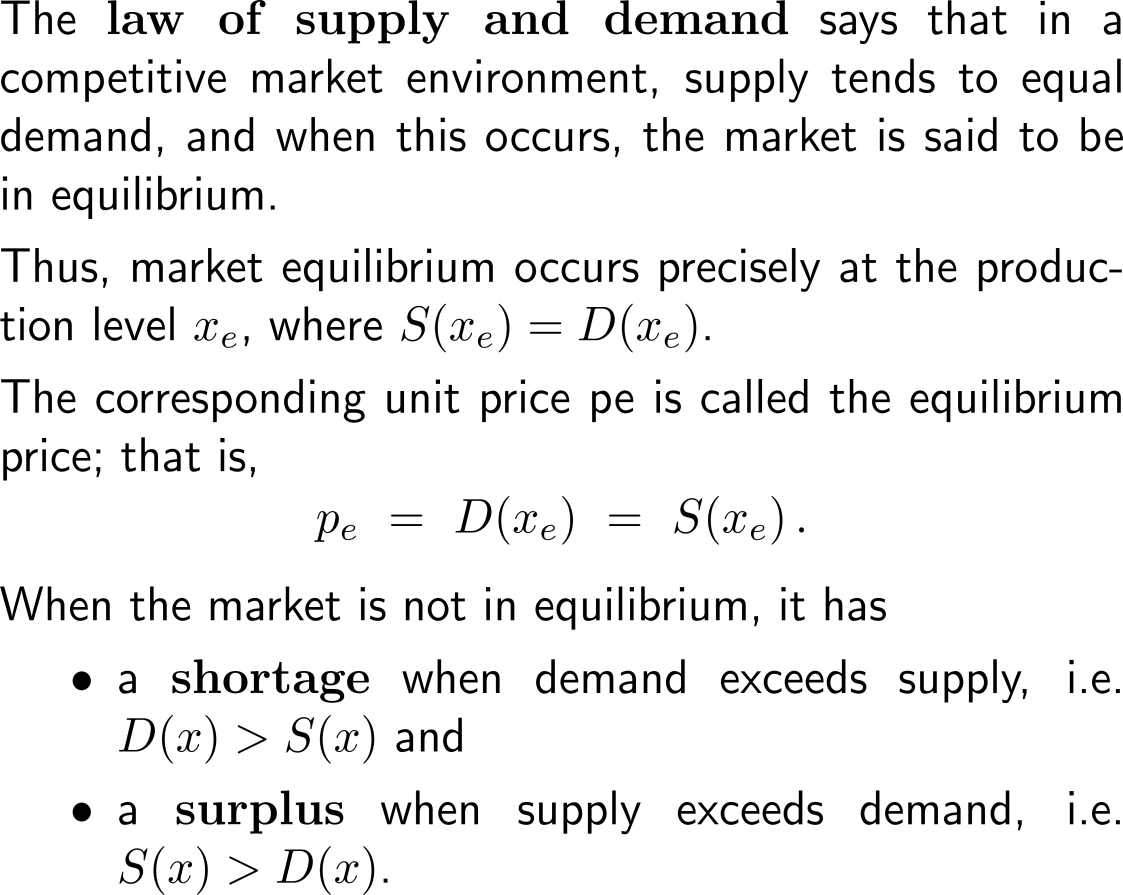 Market Equilibrium
Market equilibrium occurs when supply equals demand
Example:Modeling market equilibrium
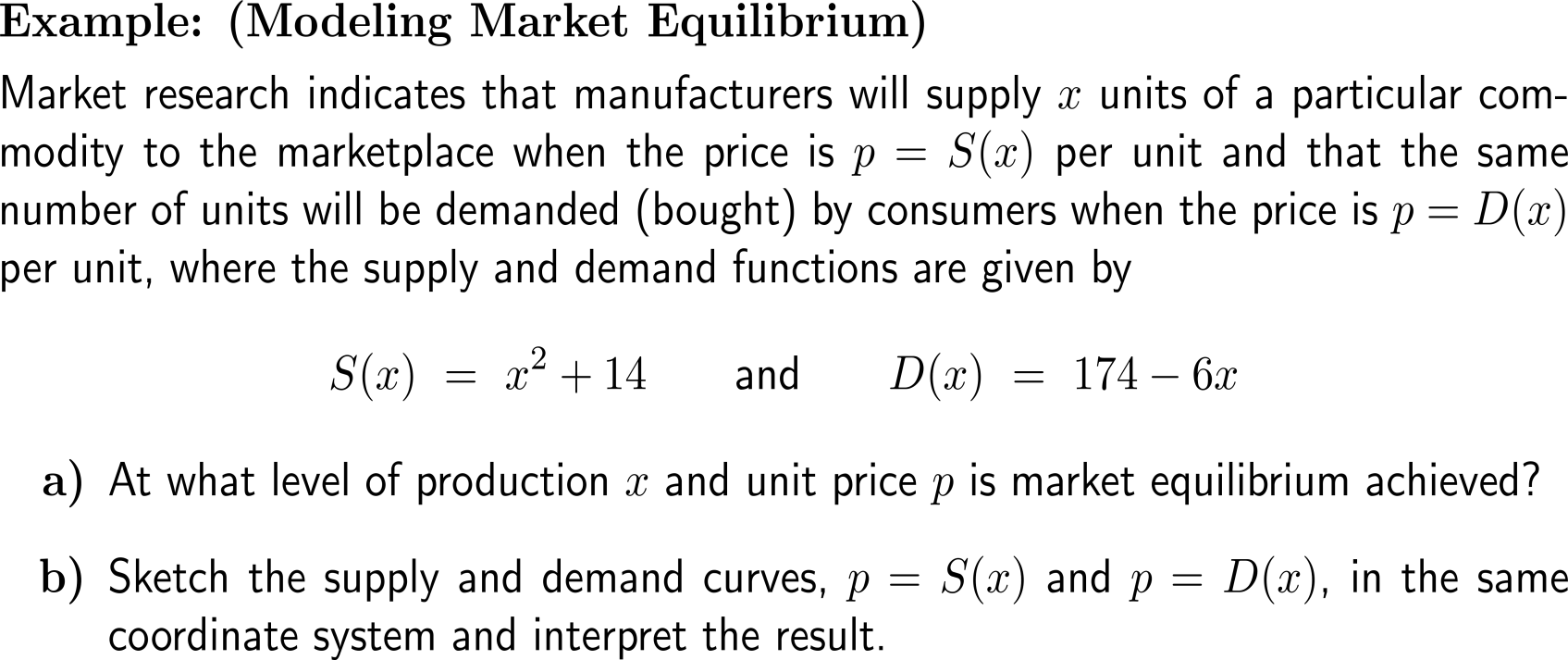 Example:Modeling market equilibrium
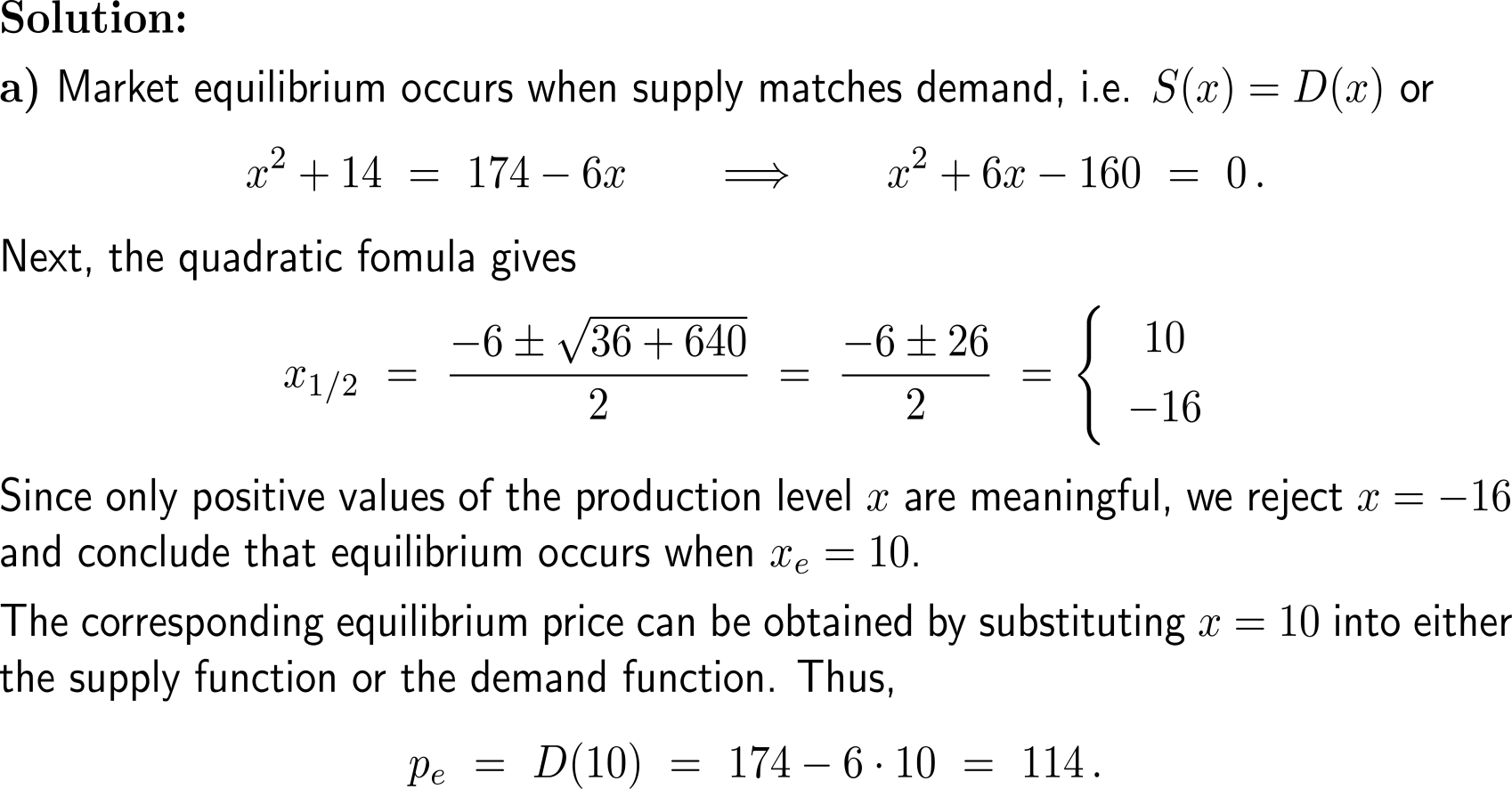 Example:Modeling market equilibrium
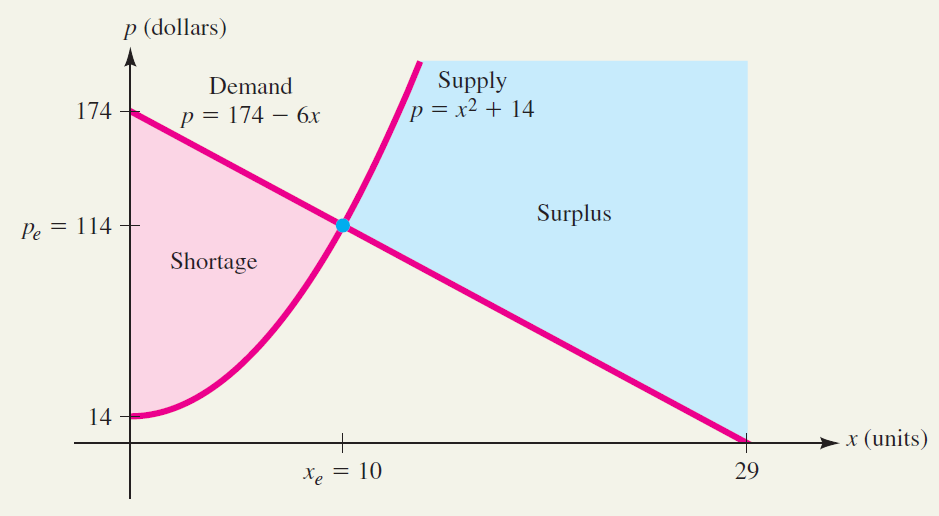 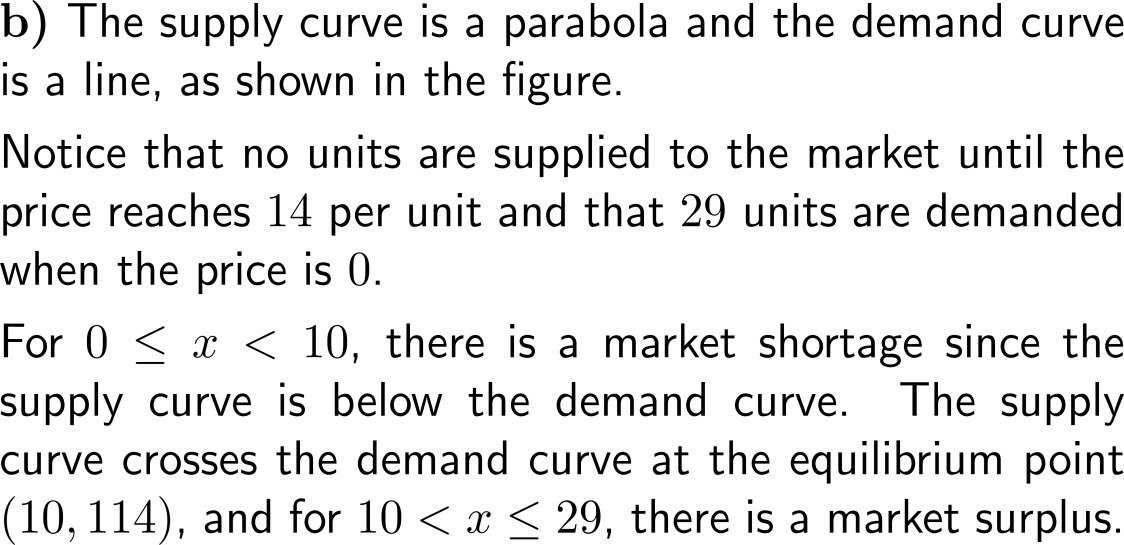 Supply, demand, and equilibrium point for our example
Break-even analysis: revenue (over) compensates costs
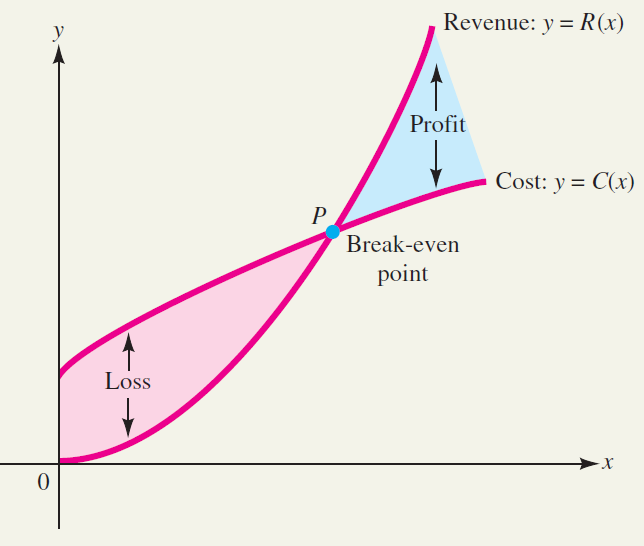 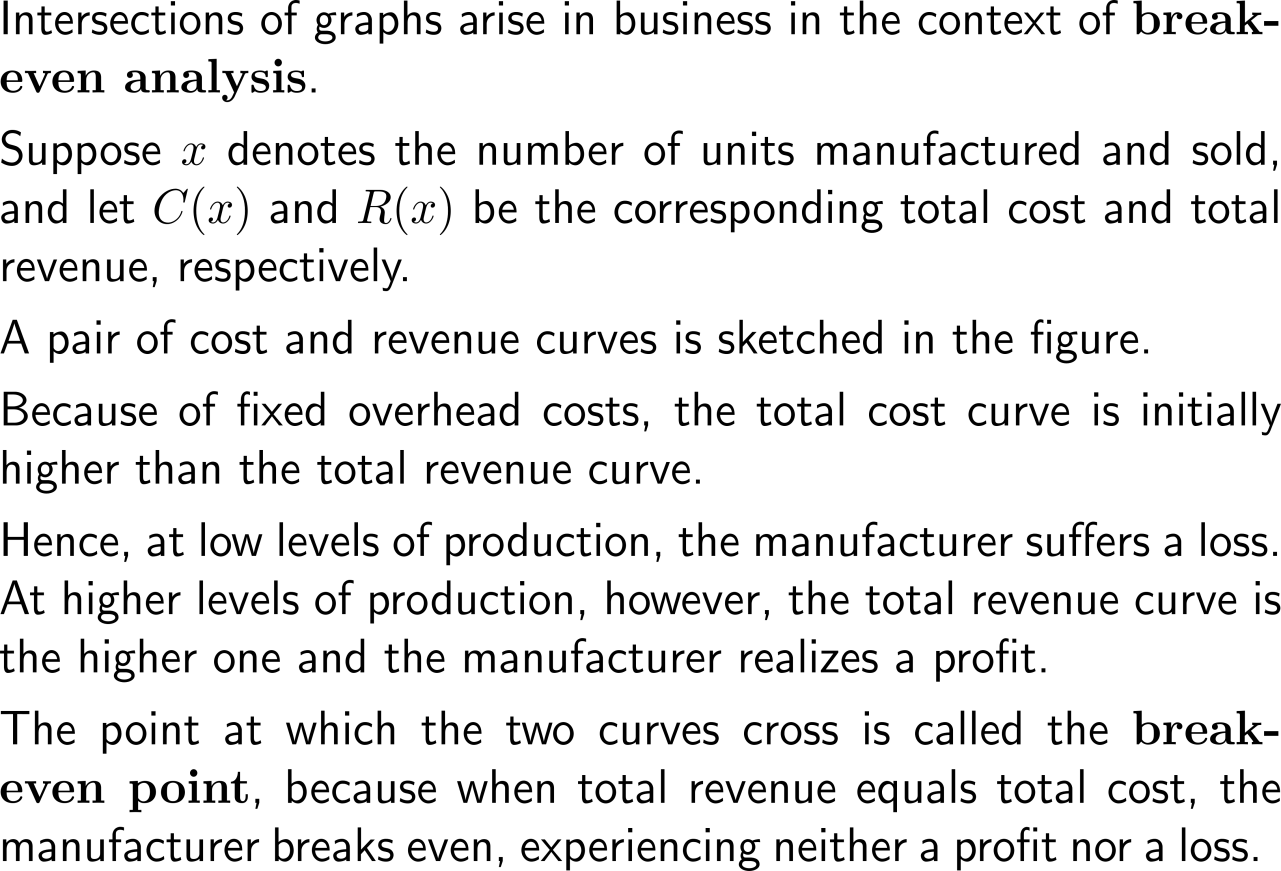 Cost and revenue curves, with a break-even point at P
Example:Break-Even analysis
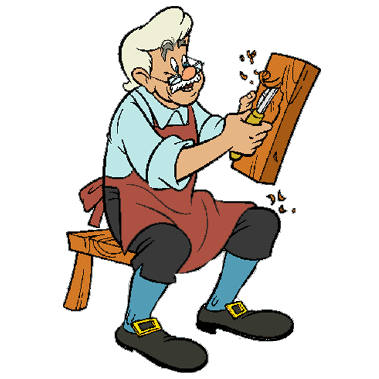 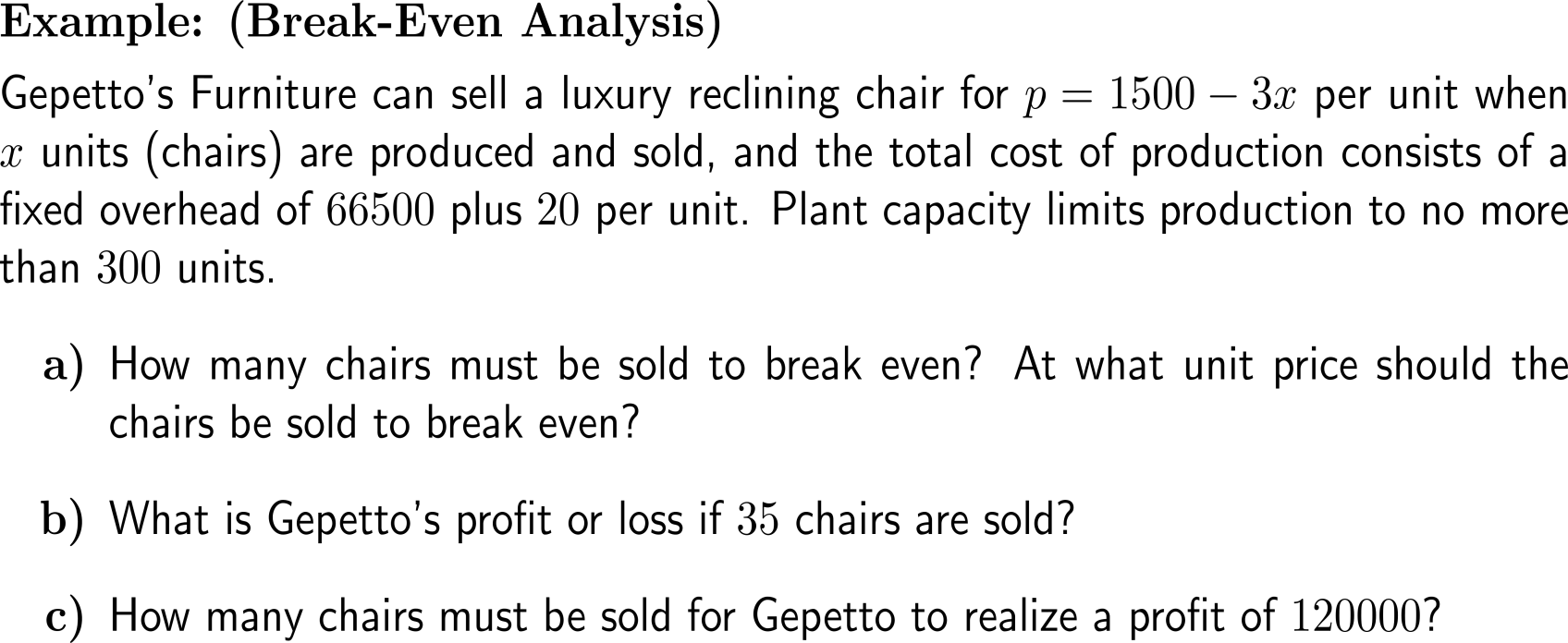 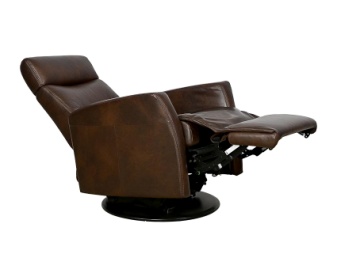 Example:Break-Even analysis
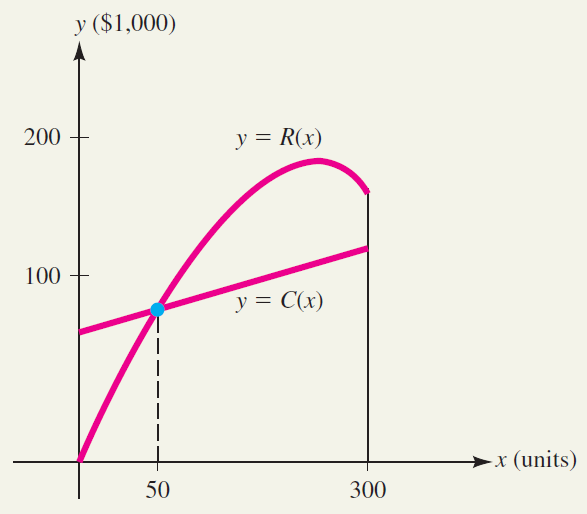 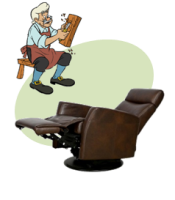 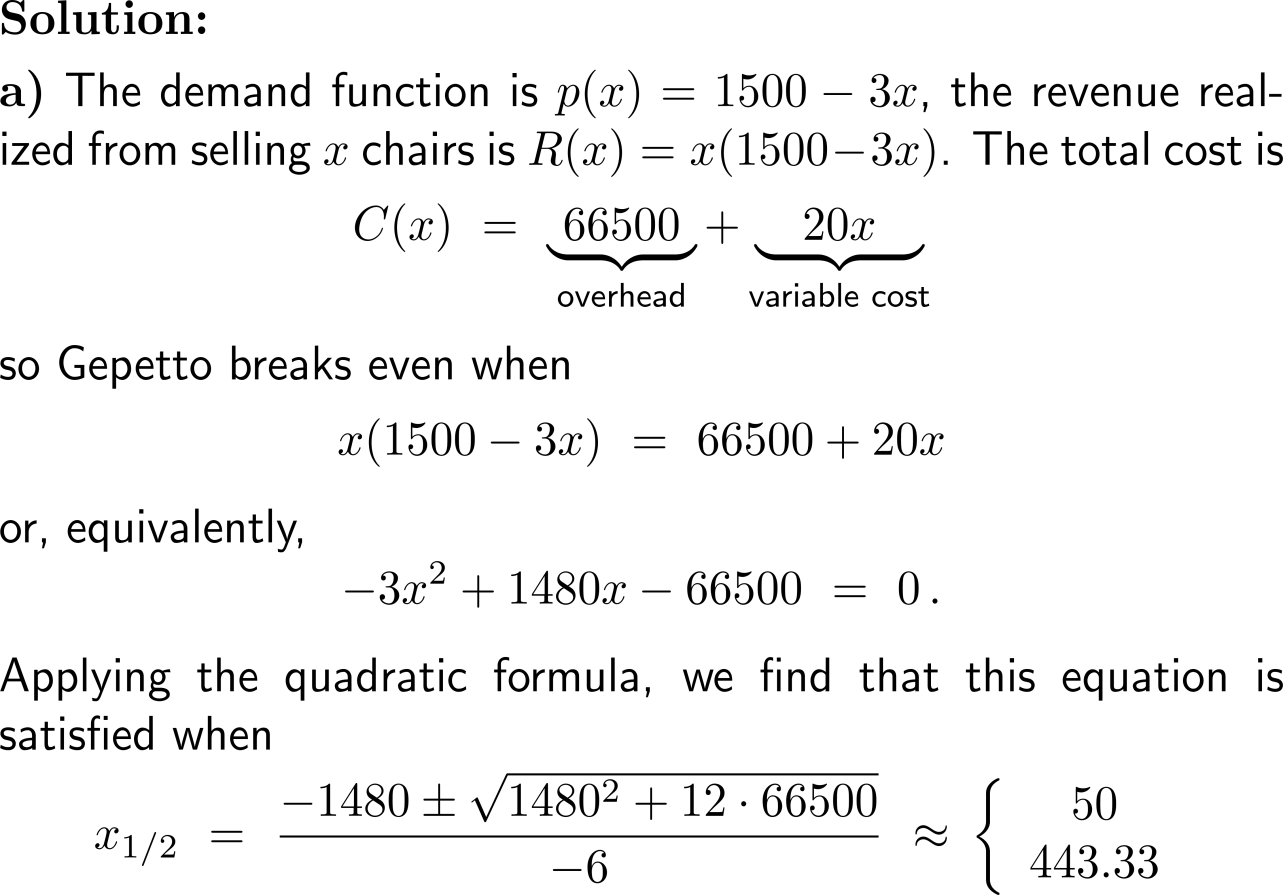 Example:Break-Even analysis
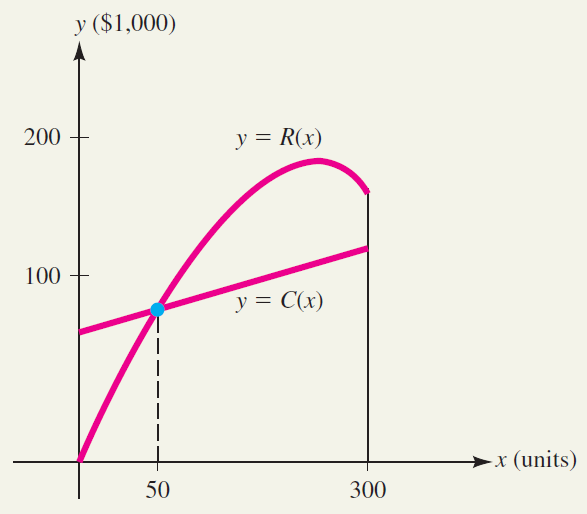 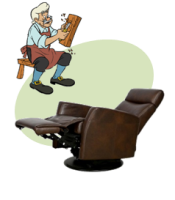 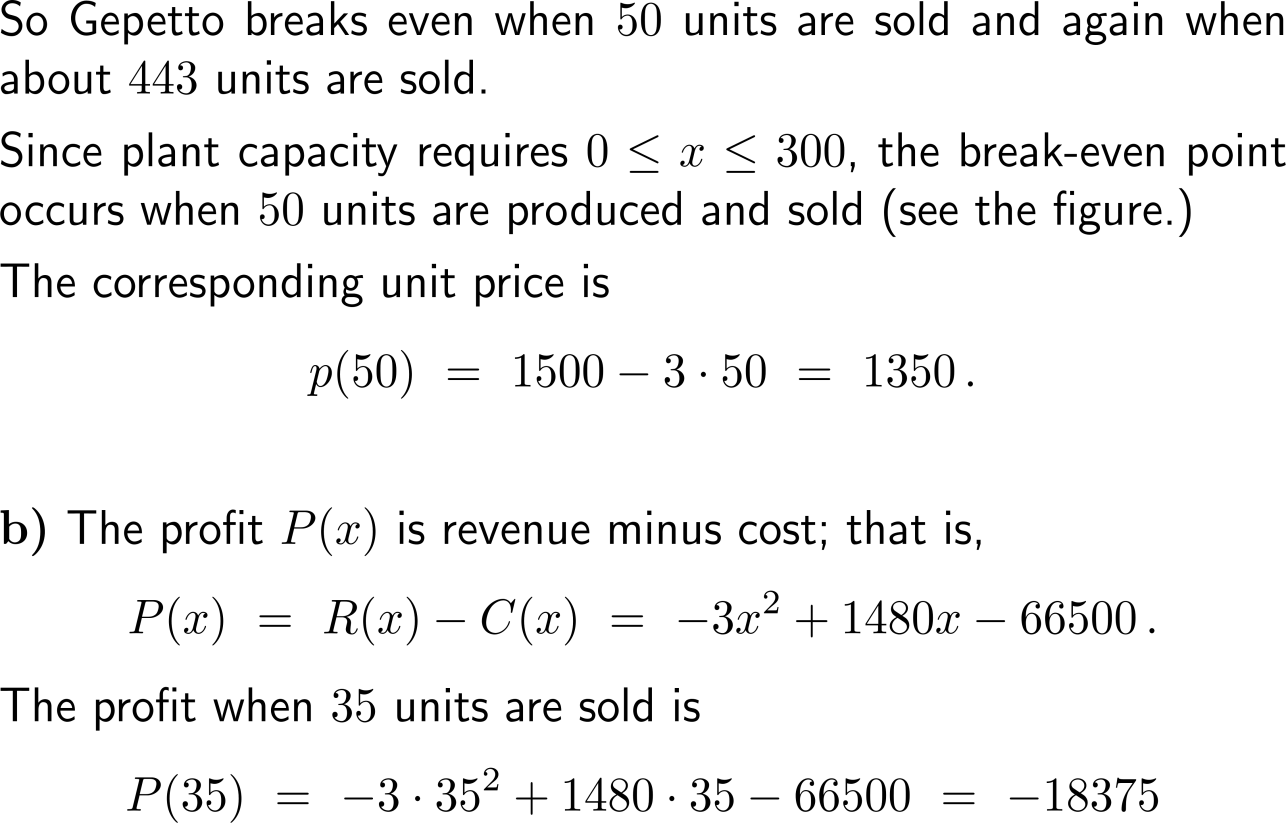 Example:Break-Even analysis
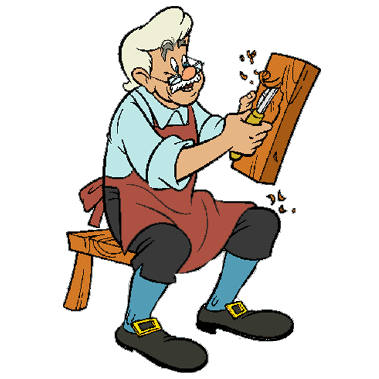 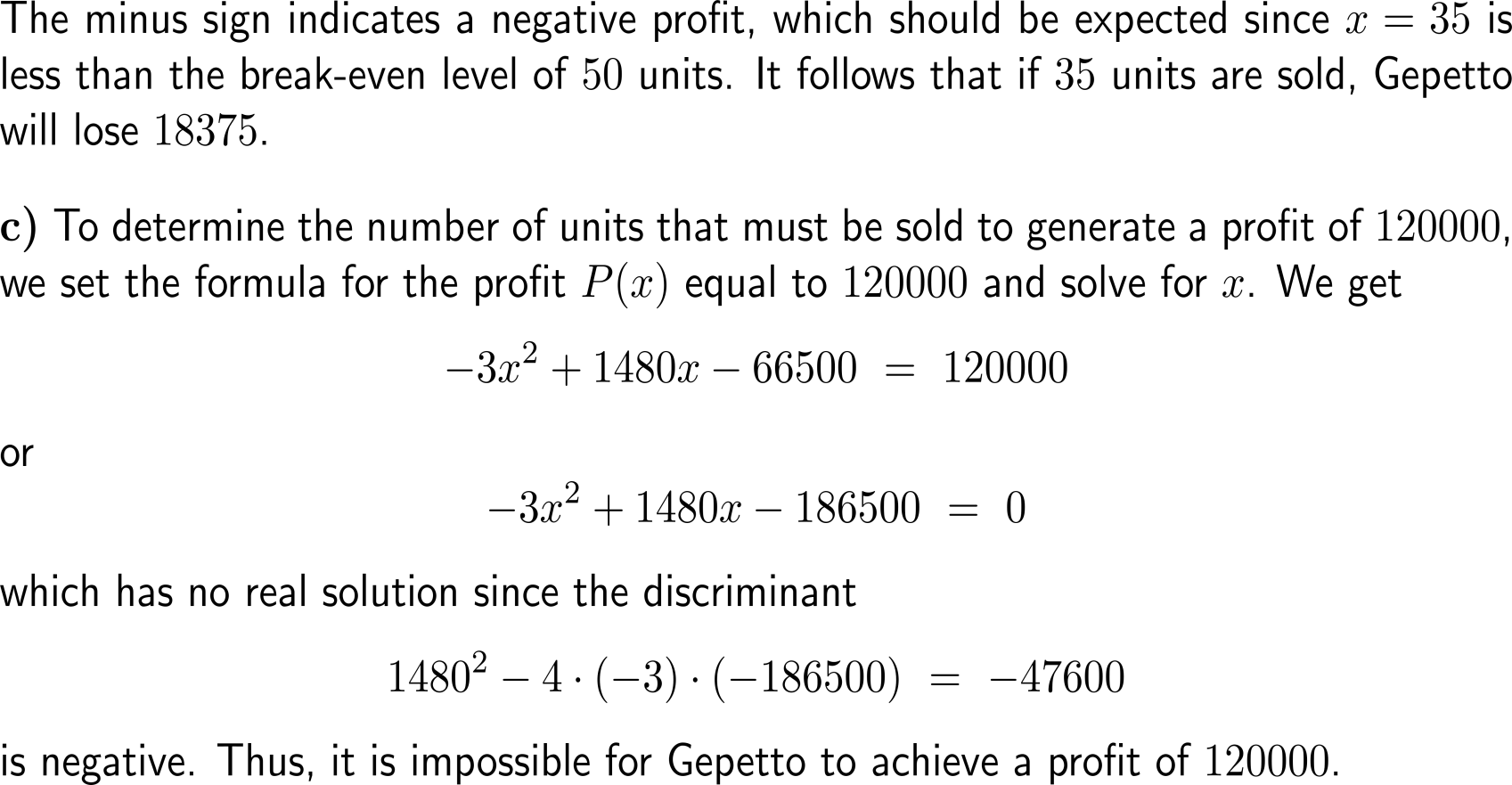 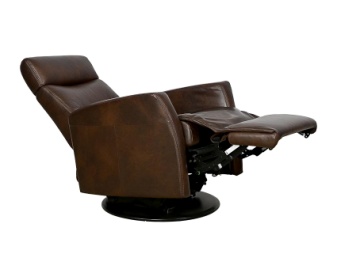 Example:Comparative cost analysis
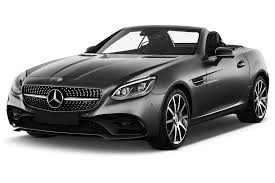 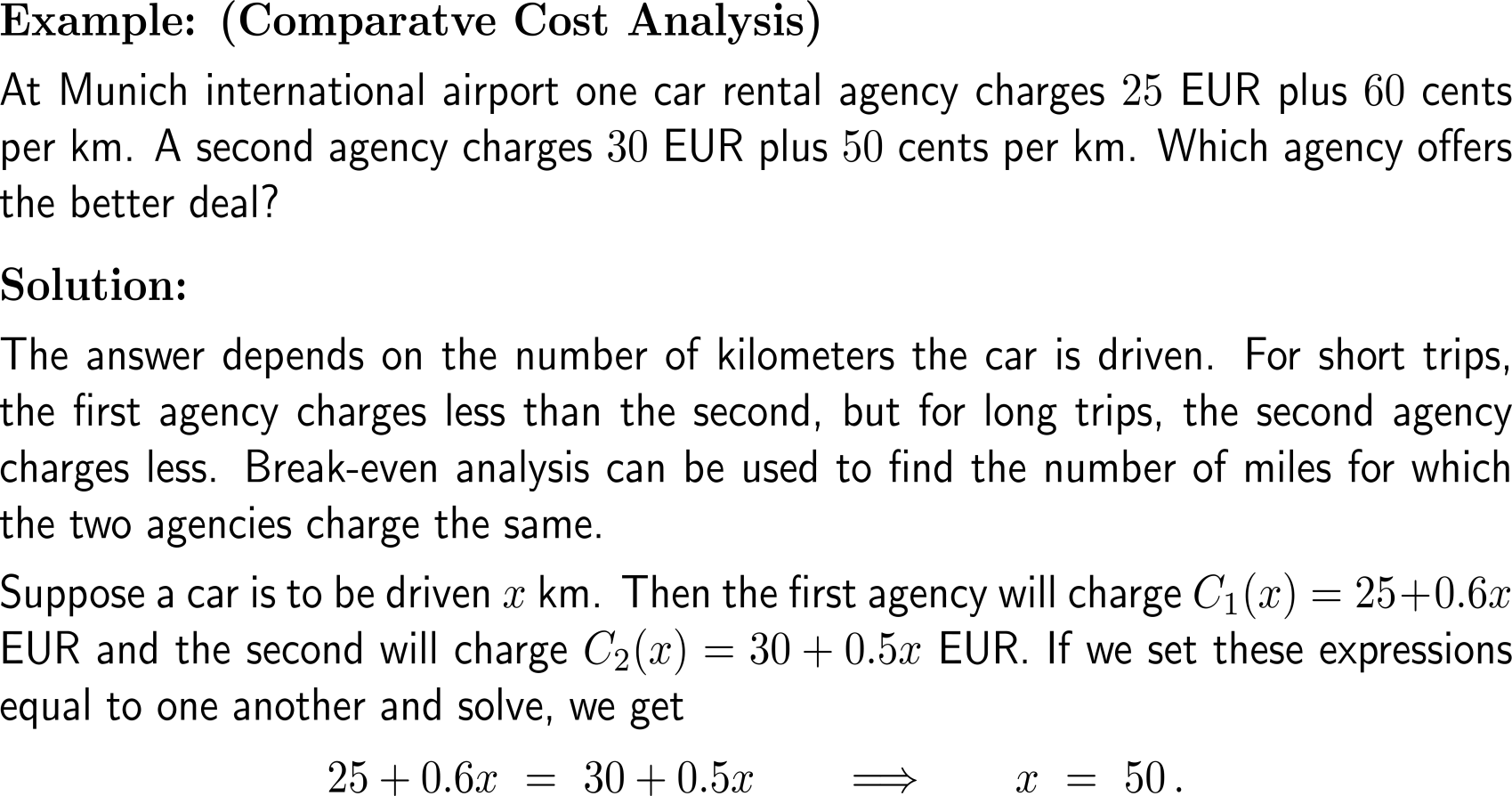 Example:Comparative cost analysis
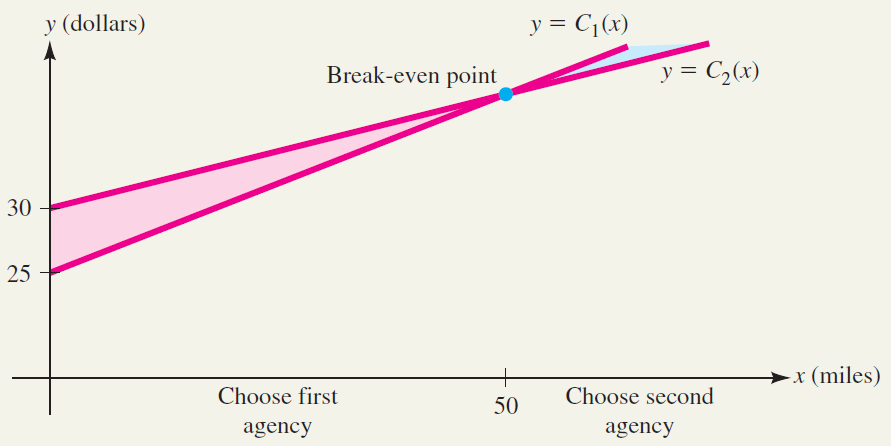 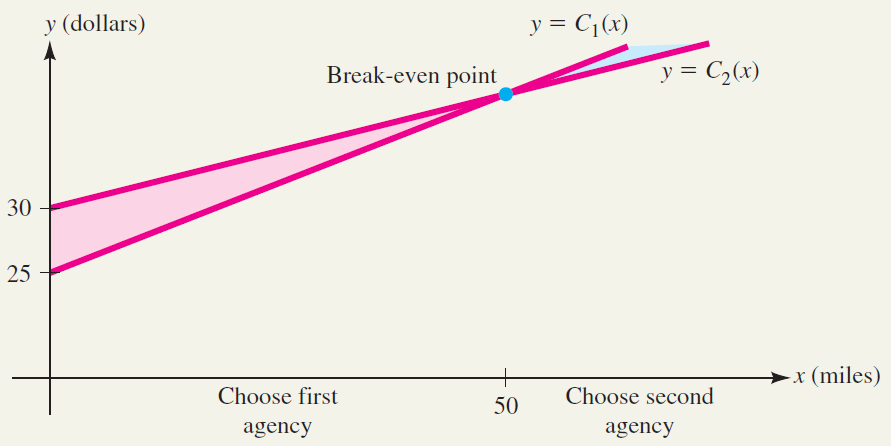 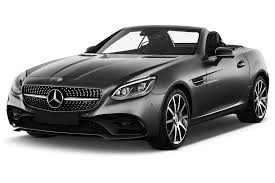 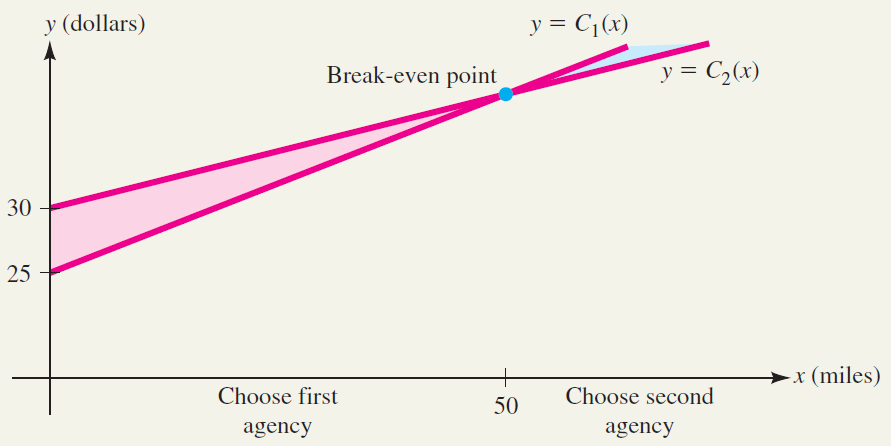 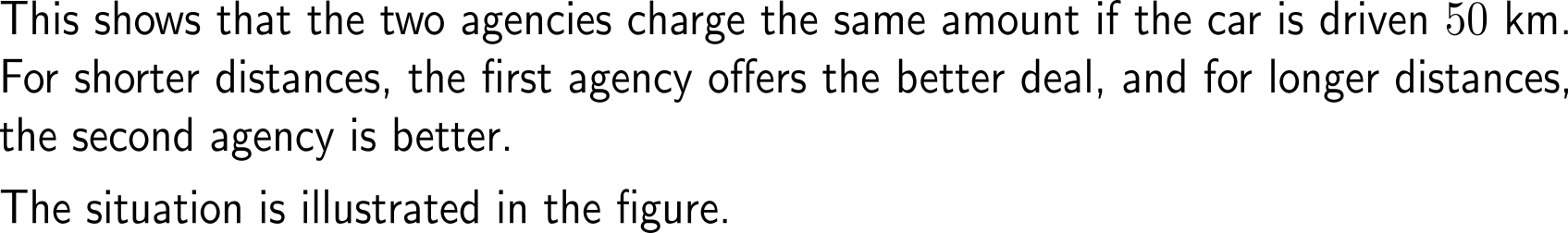 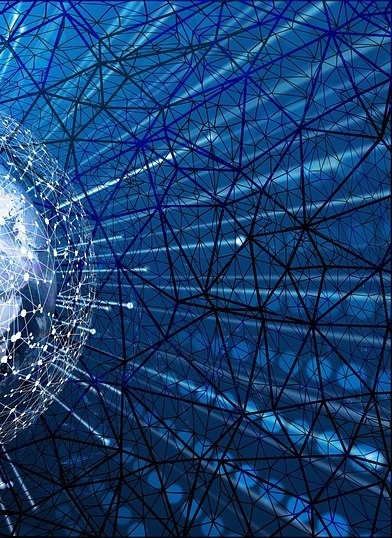 Further Worked-Out Exercises:

Calculus I for Management
Topics
Domain of a function
Evaluating functions
Compositions of functions
Linear functions
Applying functional models
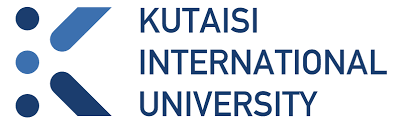 Exercise:Finding the domain of a function
5 minutes
self/ group work
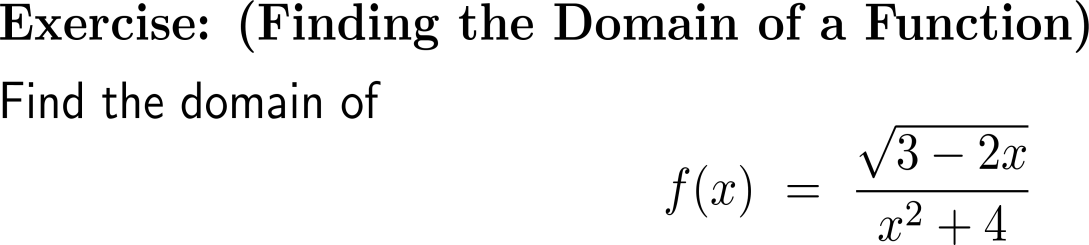 please, upload your solutions to the chat
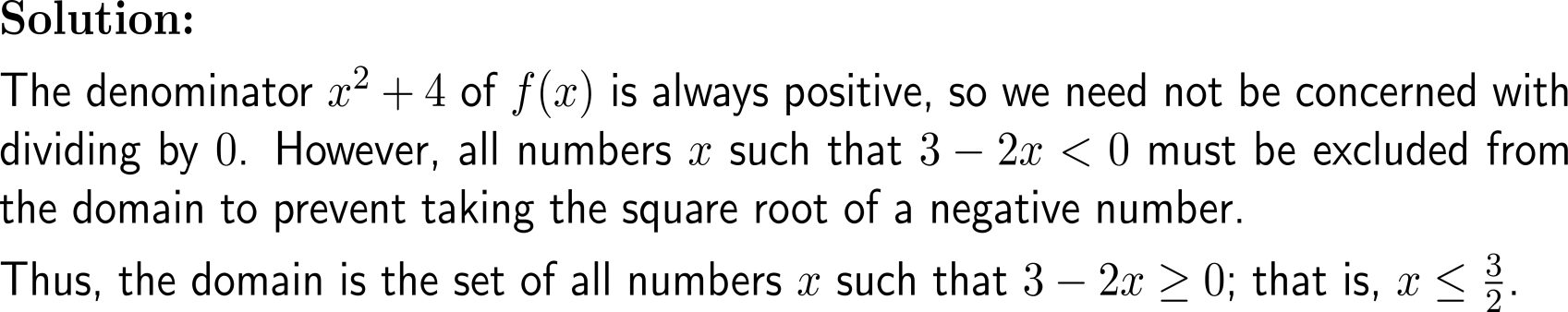 Exercise:Evaluating a cost function
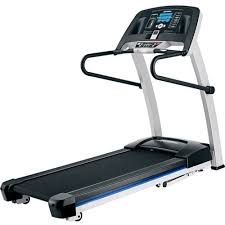 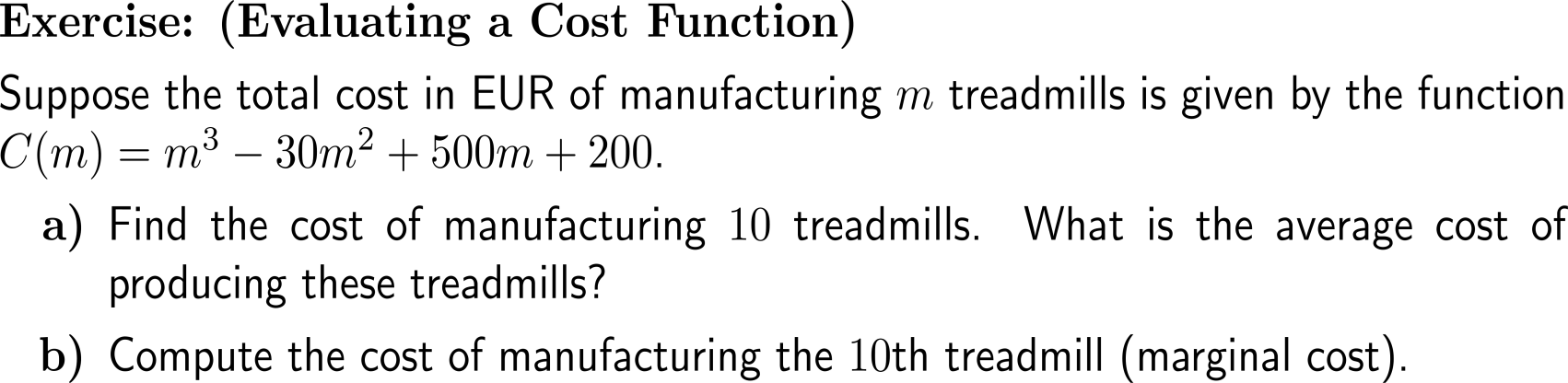 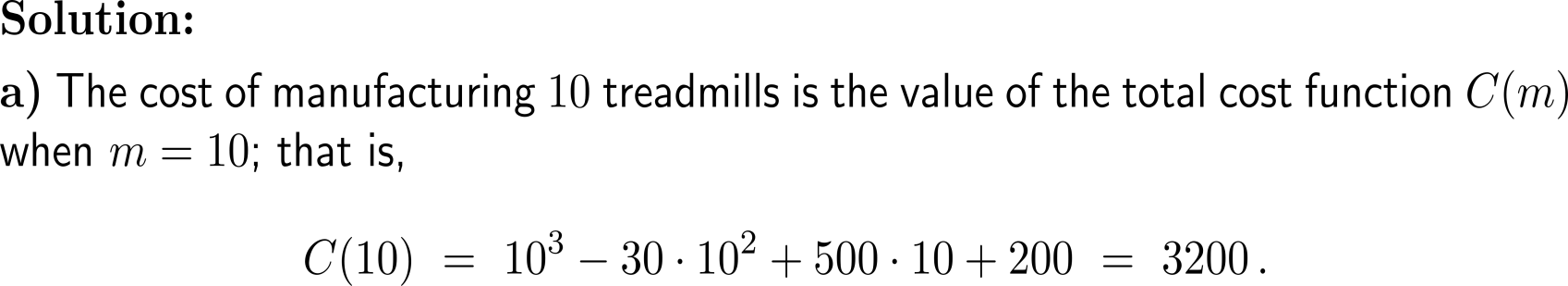 Exercise:Evaluating a cost function
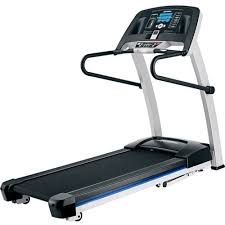 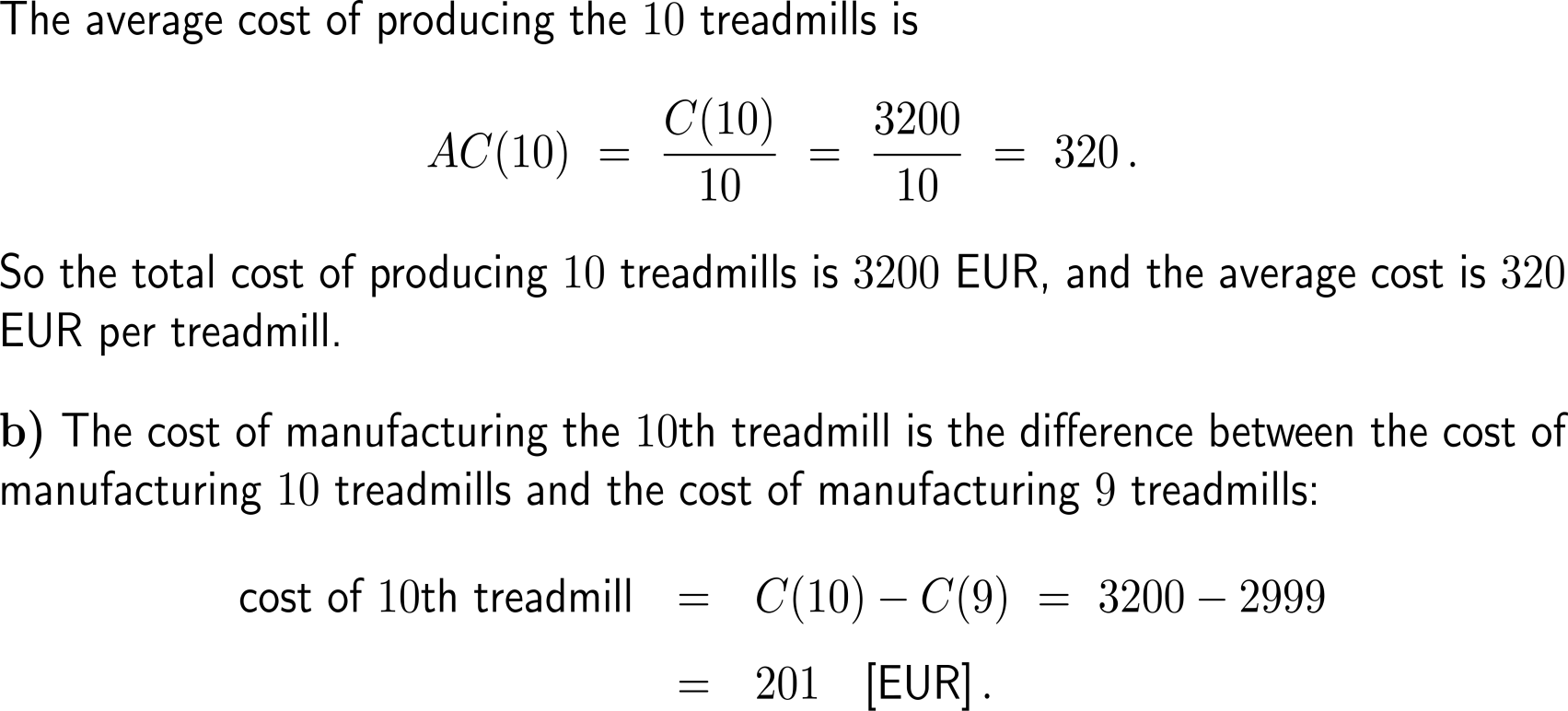 Exercise:Finding functions that form a given composition
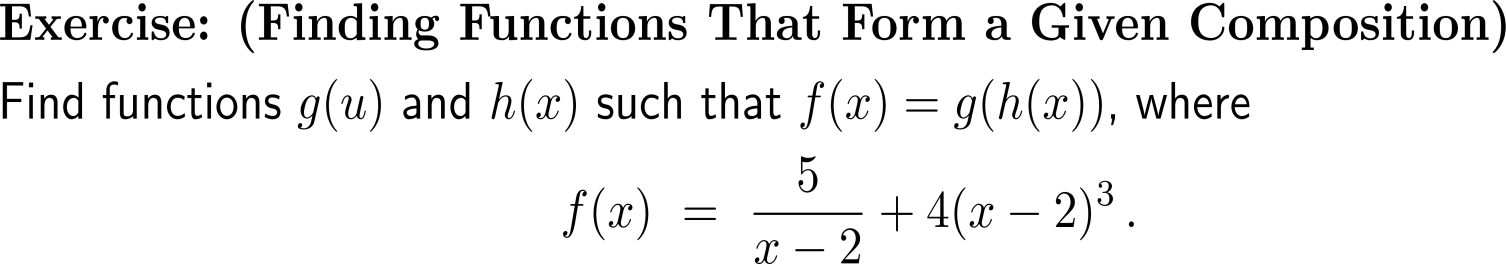 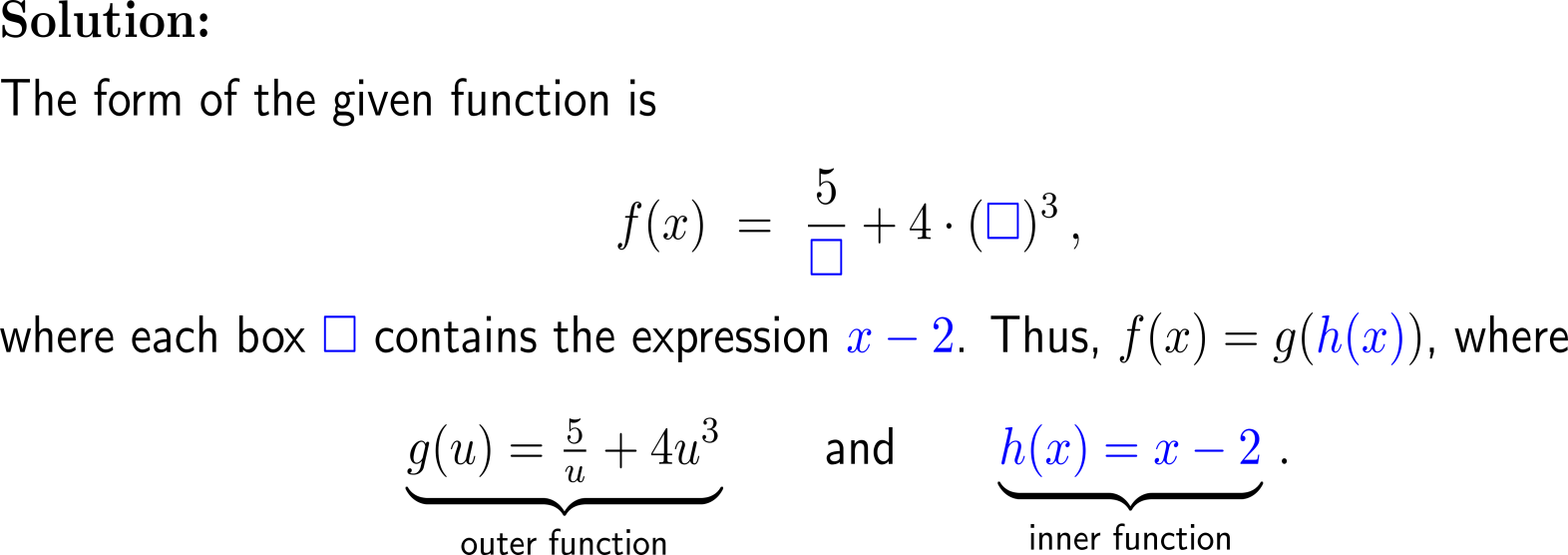 Exercise:Writing a linear cost function
10 minutes
self/ group work
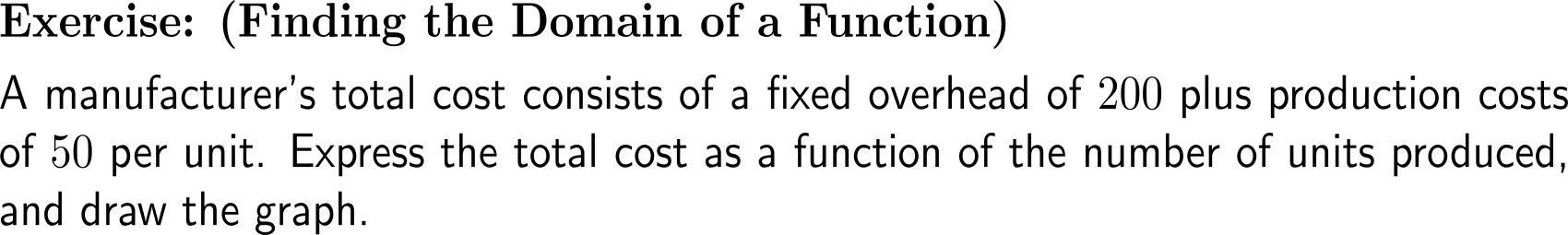 please, upload your solutions to the chat
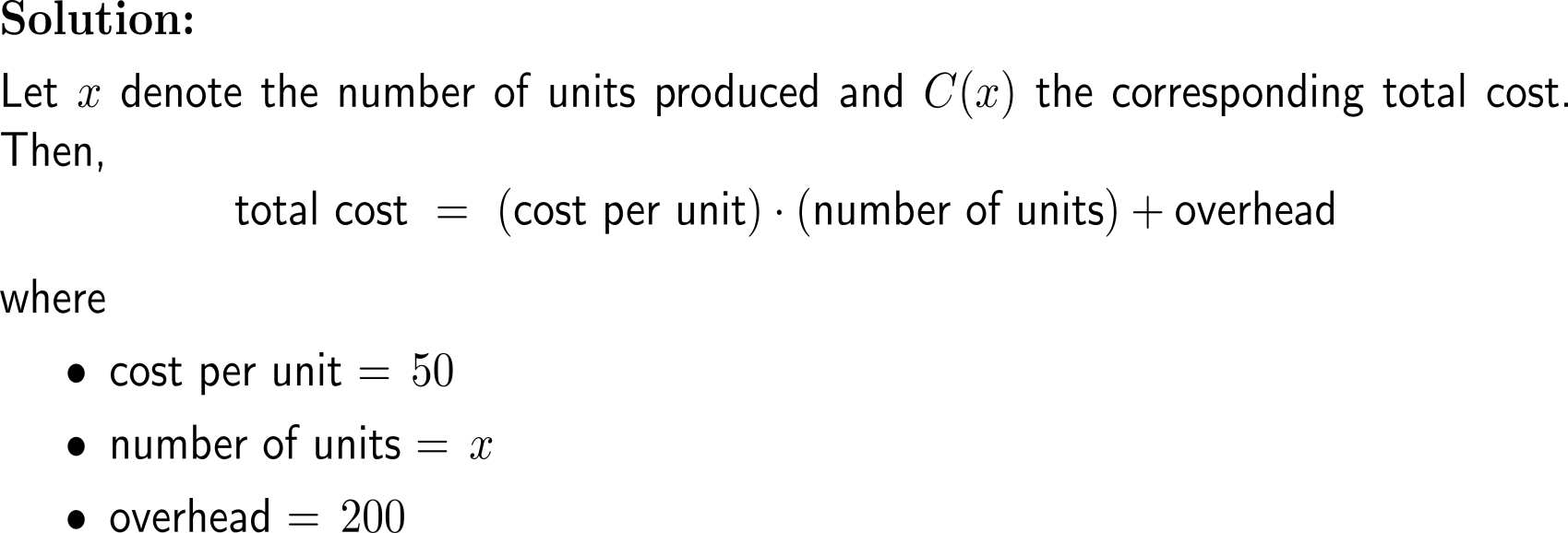 Exercise:Writing a linear cost function
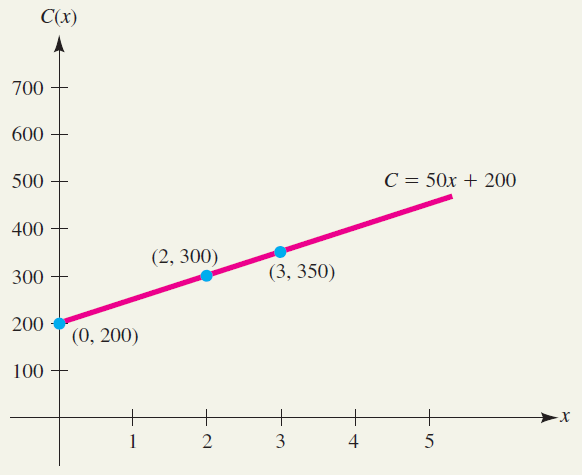 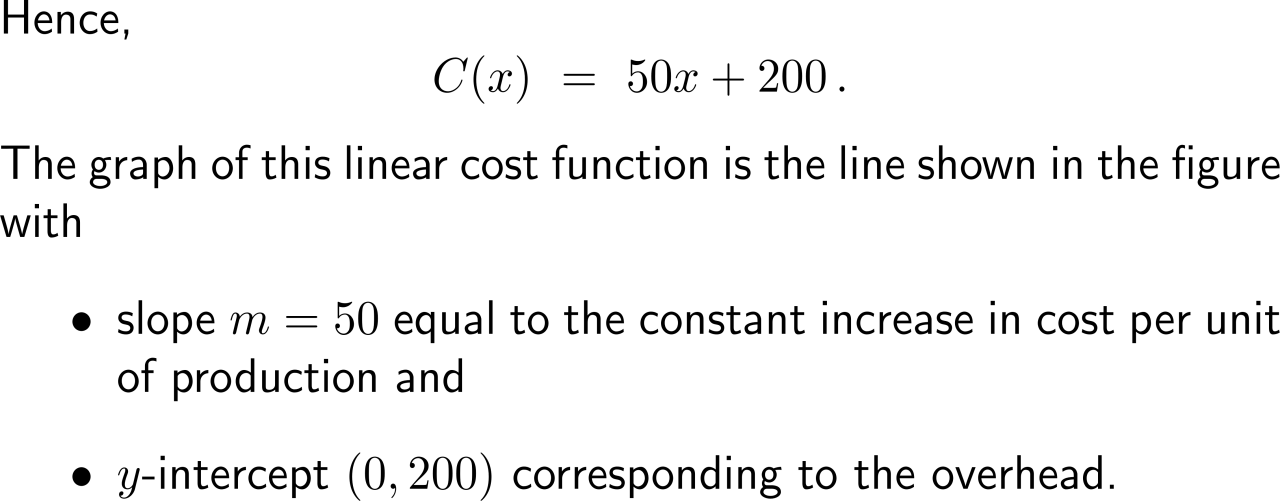 Exercise:Modeling with a piecewise-defined function
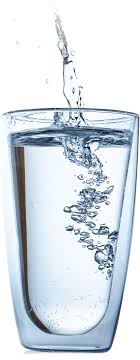 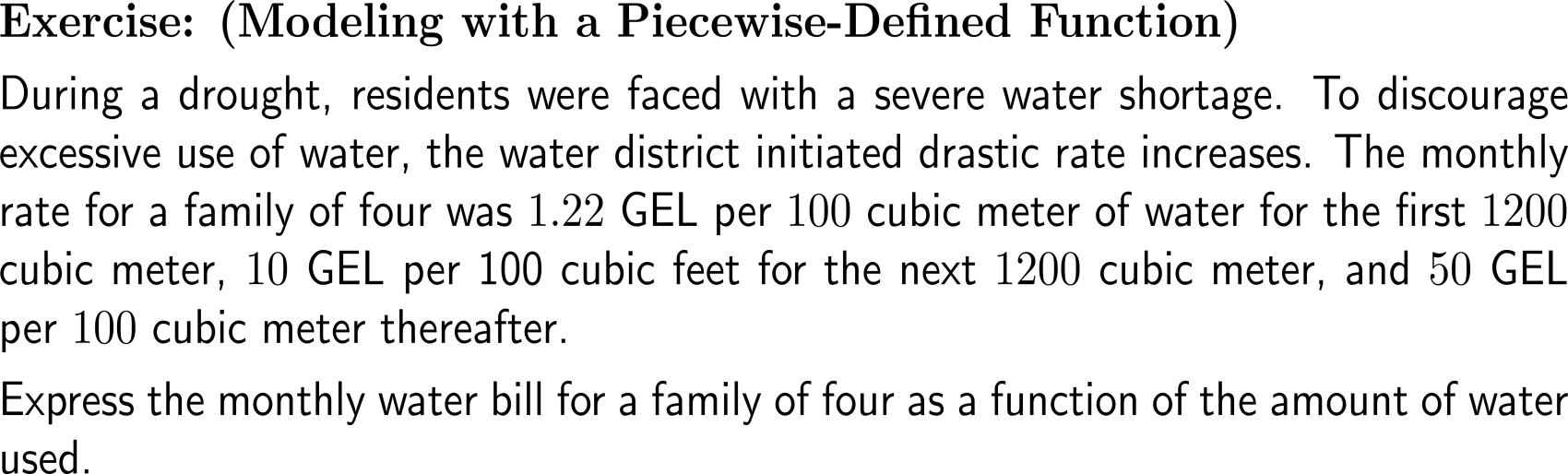 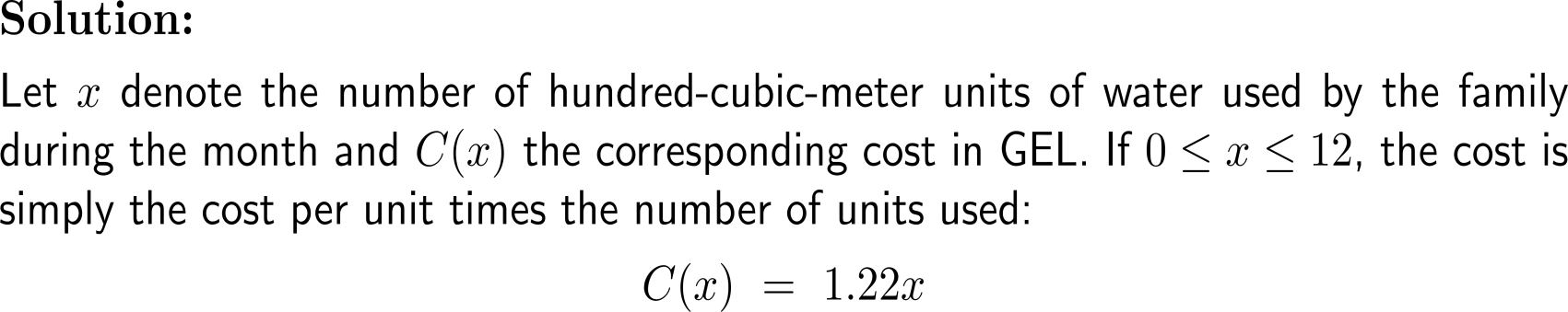 Exercise:Modeling with a piecewise-defined function
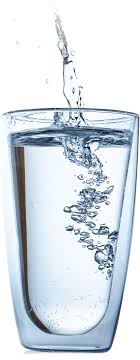 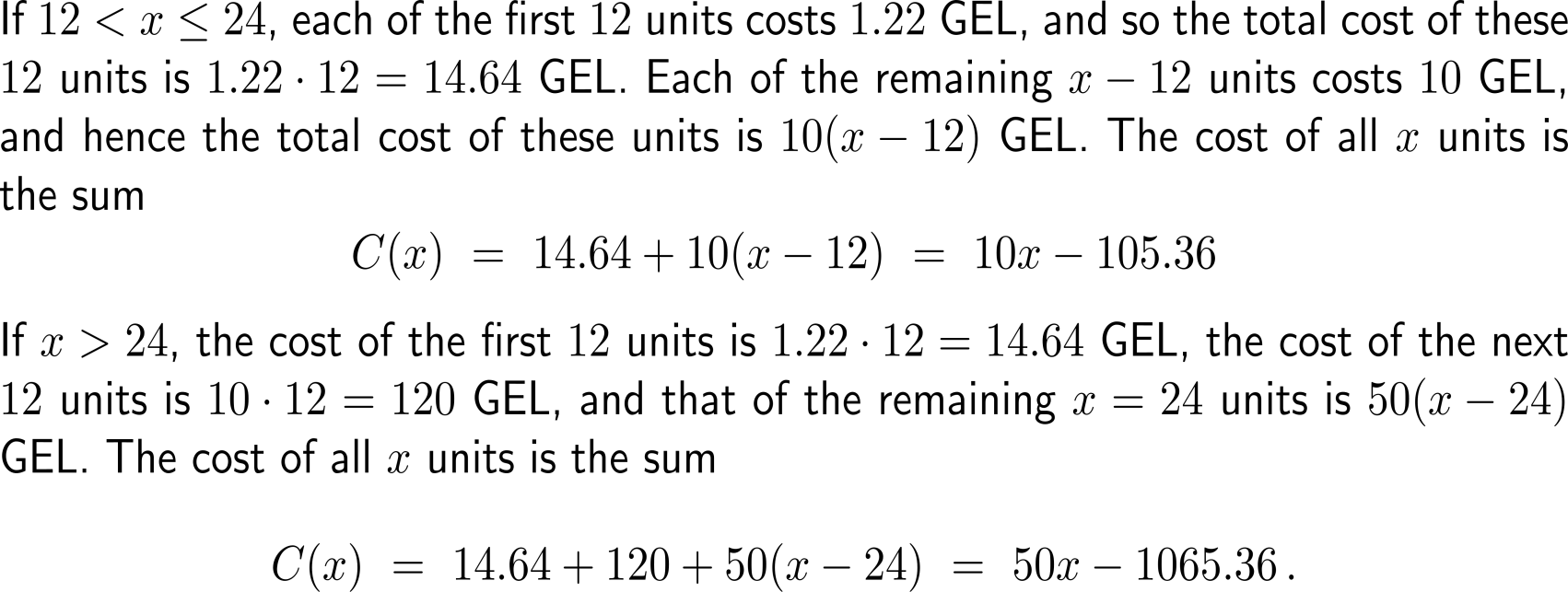 Exercise:Modeling with a piecewise-defined function
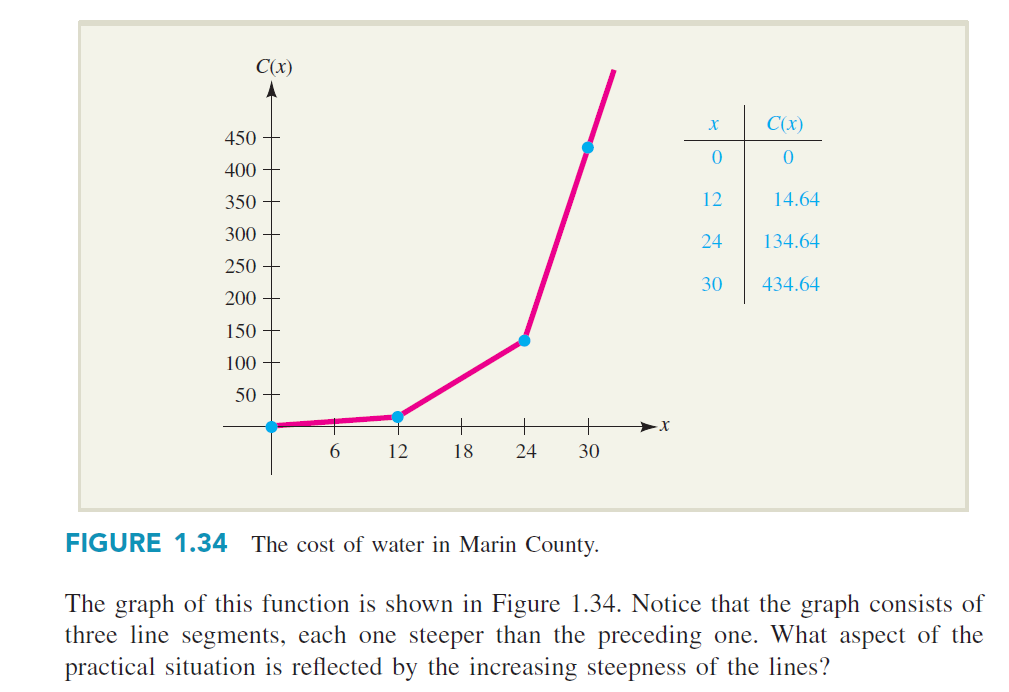 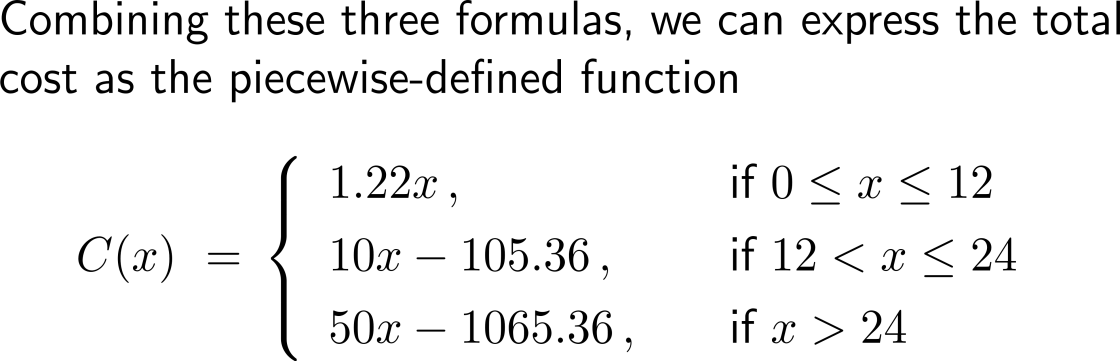 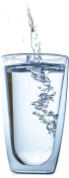 Calculus I for Management